Flora4life
In beweging

Wat doen we zo allemaal?
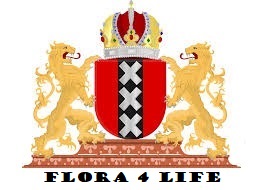 Adres;          Baron de Coupertinlaan 4,  1034 ZK

Email:          stichtingflora4life@gmail.com

Facebook,   stichtingflora4life

Giro :           NL21INGB0006356634

KVK;            75413574

 Tel:     Patrick:0645530556 /John; 0640892593
Flora4life
Flora4 life is een stichting met louter vrijwilligers die iedereen helpt met klusjes in en om het huis , vaak aan gemeld 
via Doras noord voor elkaar
Tuin opschonen
Schilderen binnen en buiten
Tegelen kleine verzakkingen
Hekwerk plaatsen/herstellen 
Te veel om op te noemen
Flora4life
Daarnaast organiseren we evenementen

Schaatsbaan 19-10
Kerstmarkt
Jeugdland [timmerdorp nu 17-18-19oktober]
Dagje uit met  kinderen naar Duinrell/Hoenderdael/Zwembad
Mega jungle baan
Springkussens
Straatspeeldag
Boot camp
En nog vele klusjes meer.
Flora4life
Ook doen wij voor ouderen en iedereen die wil een inloop ochtend bakkie koffie , praatje en info

Elke ochtend komen de vrijwilligers naar de keet voor instructie en gereedschap en dan naar de klus

De vrijwilligers beginnen rond 9 uur en stoppen gemiddeld om 13.00 uur
Flora4life
wij hebben een Floramobiel[elektrische auto] en halen we ouderen of mensen die moeilijk ter been zijn op, en  vervoeren naar de locatie waar zij naar toe willen dit tegen een minimale vergoeding.
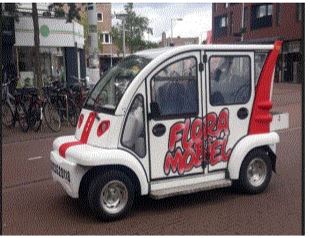 flora4life
Er volgen nu een paar dia”s van wat flora4life doet
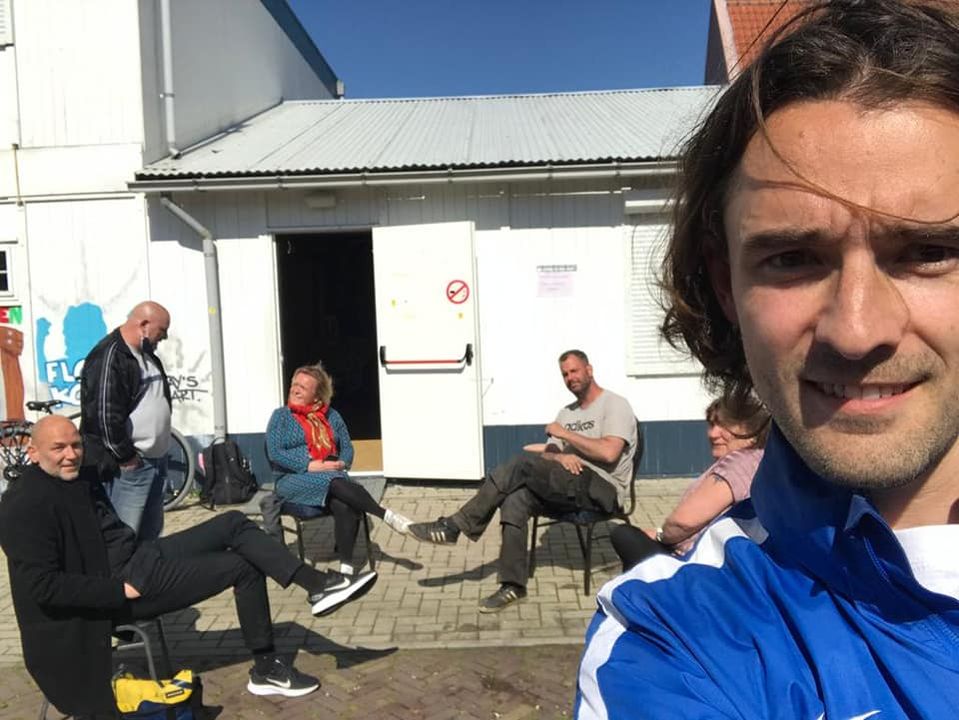 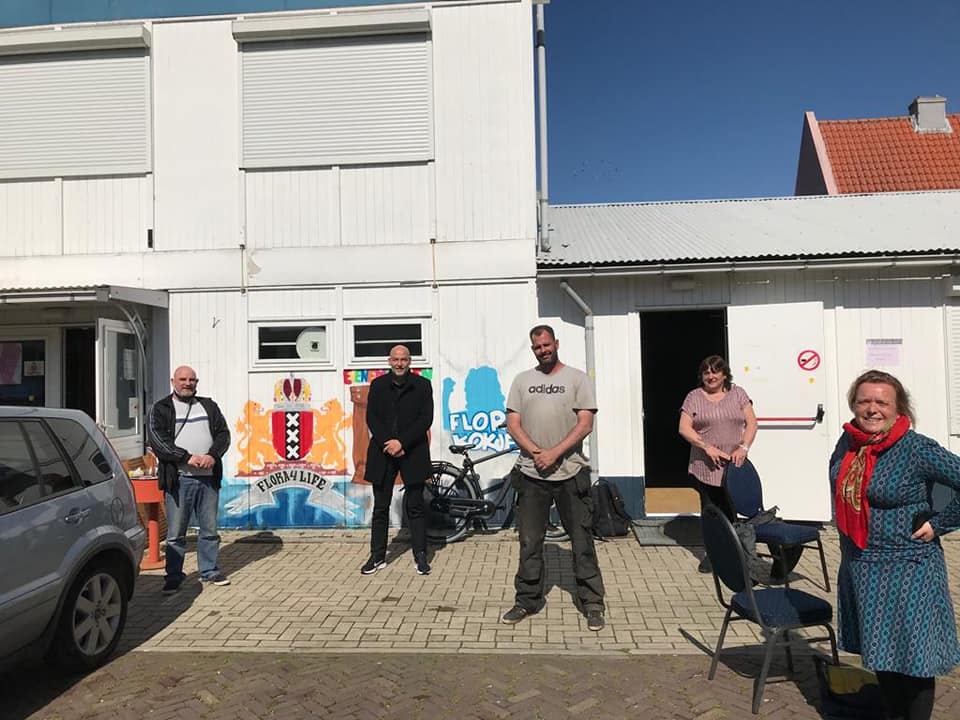 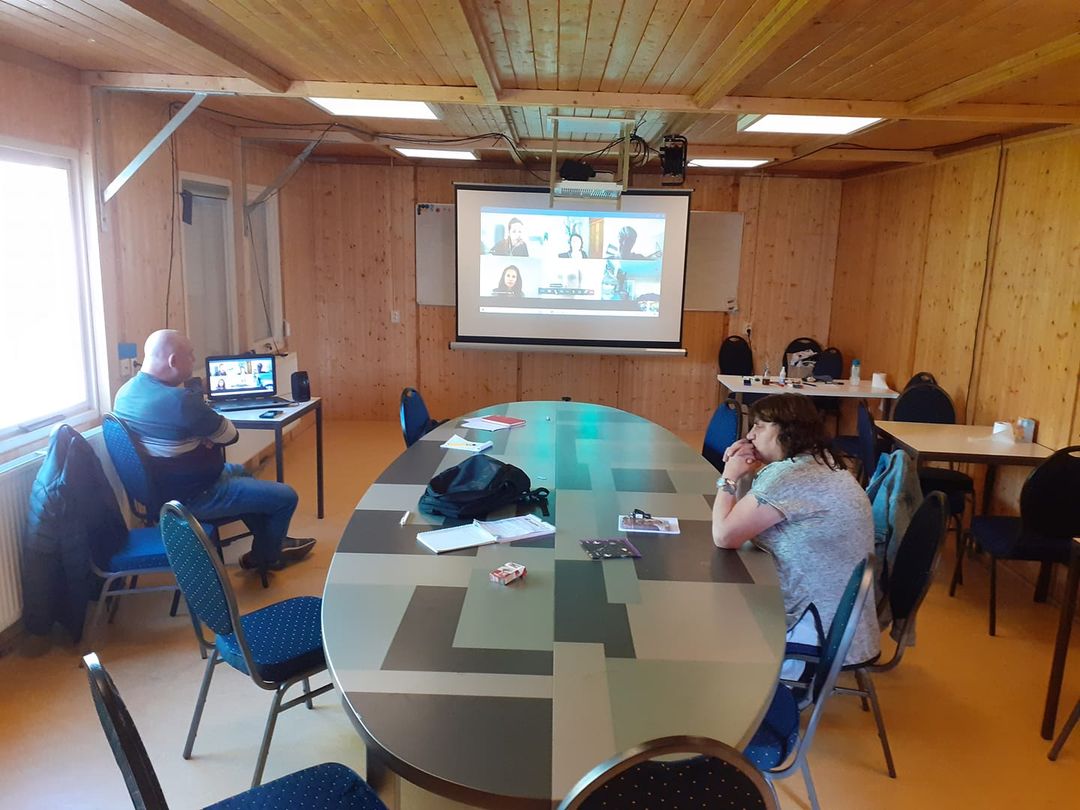 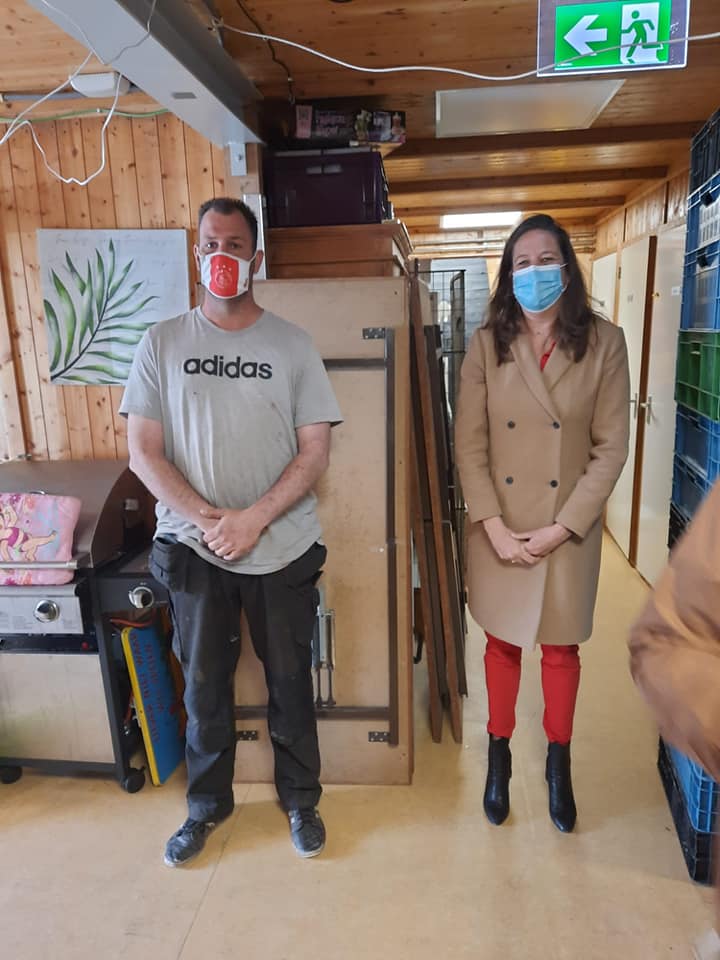 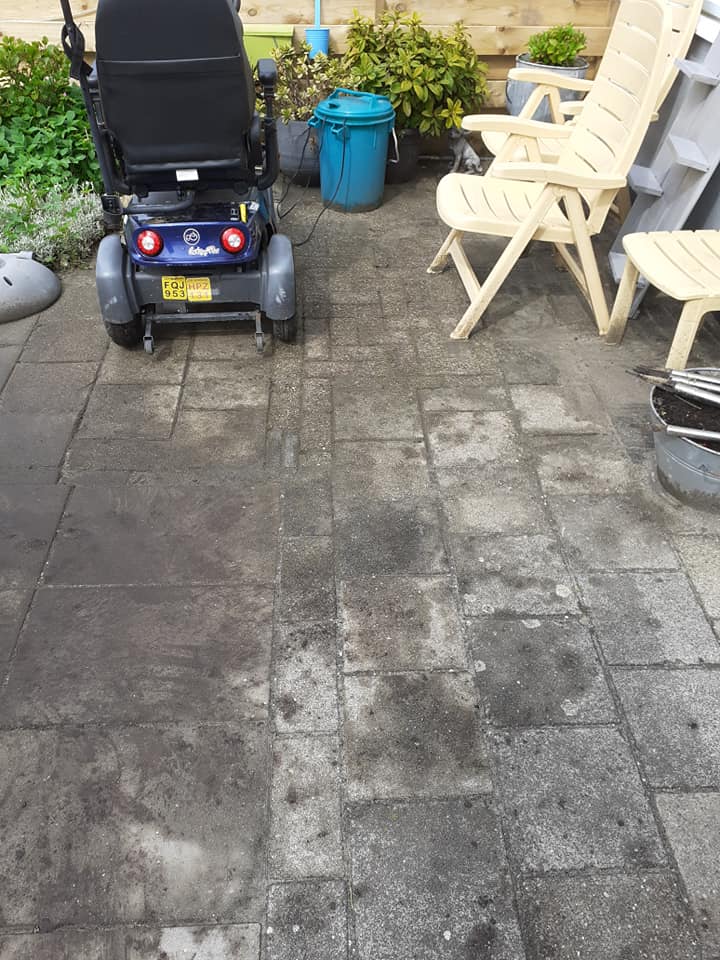 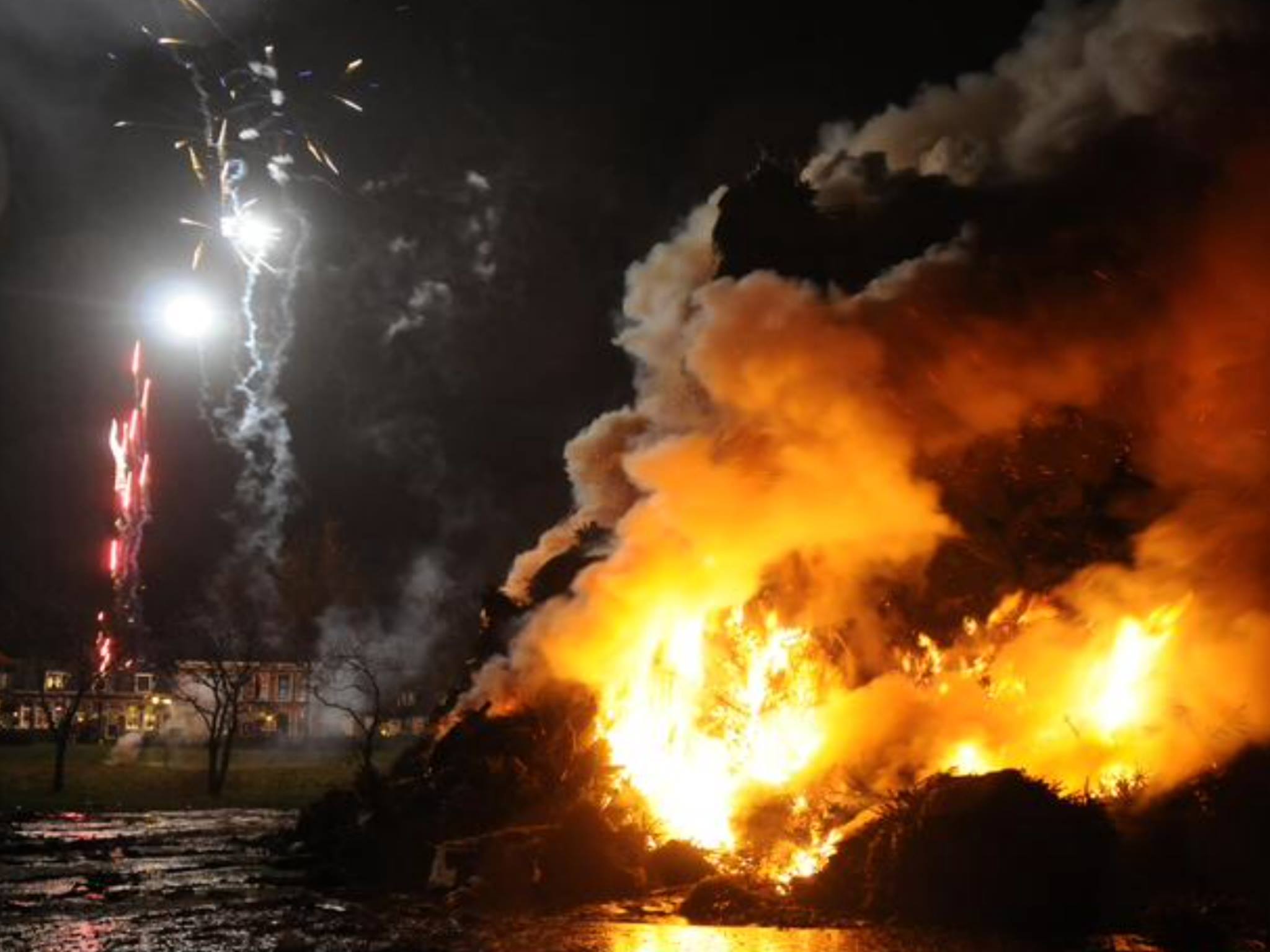 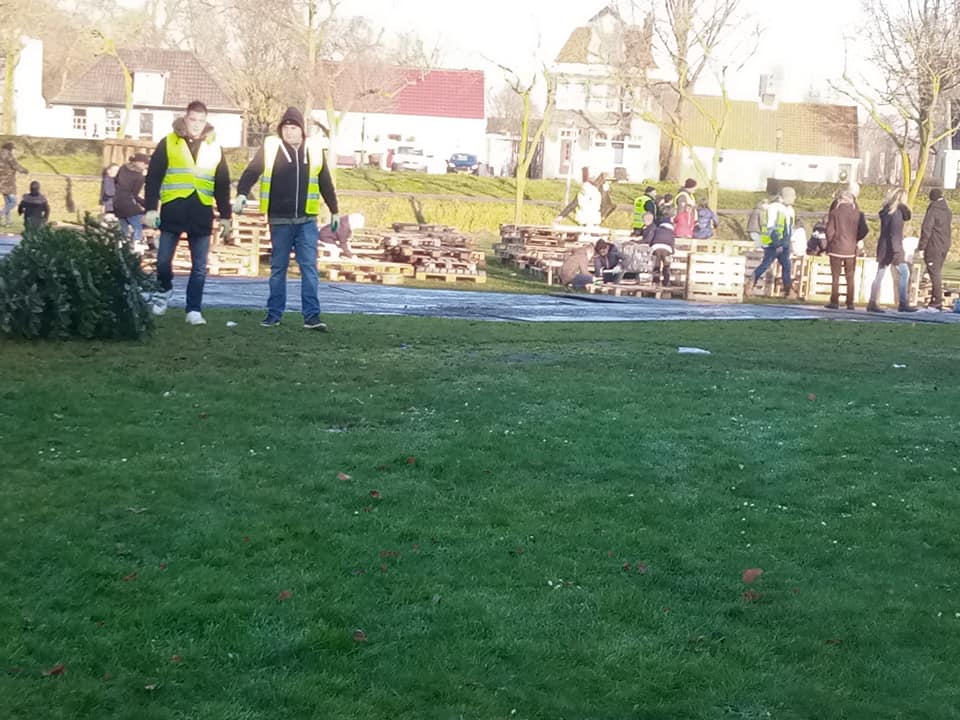 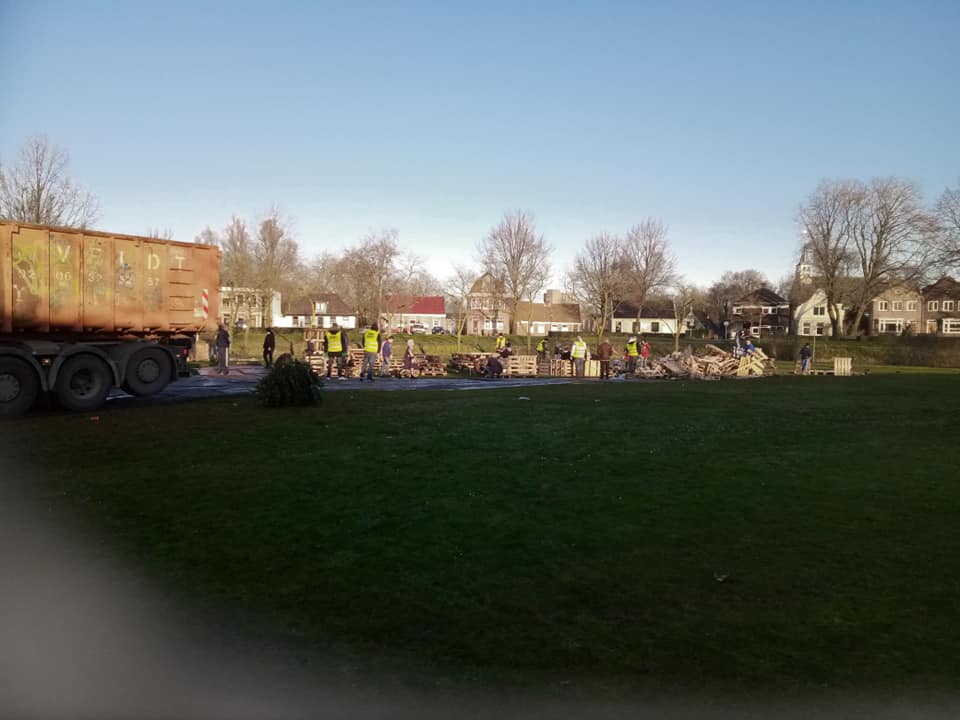 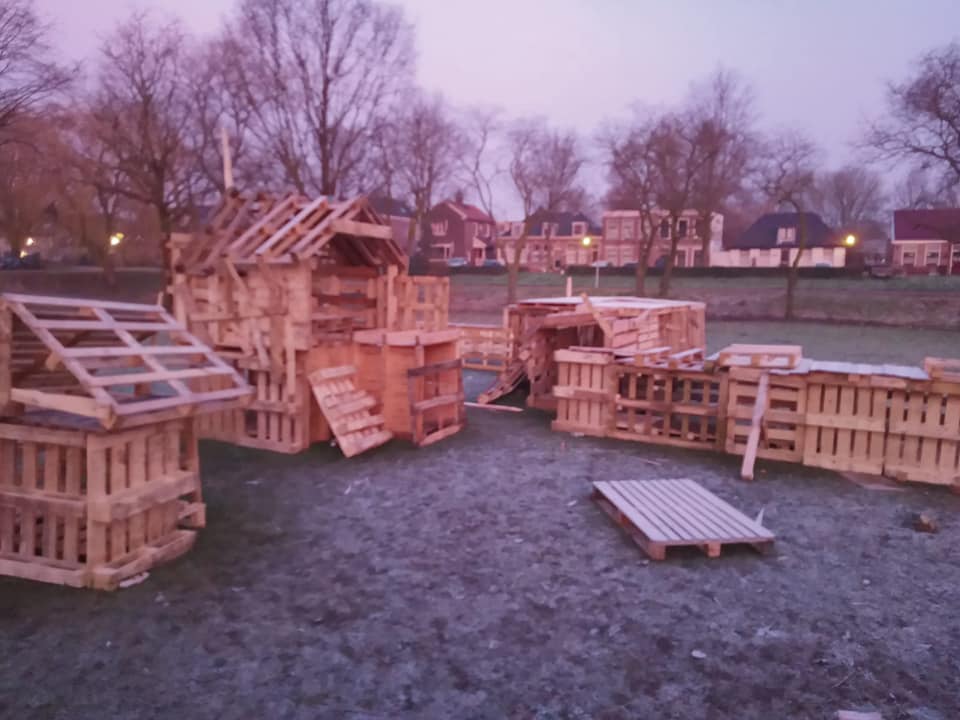 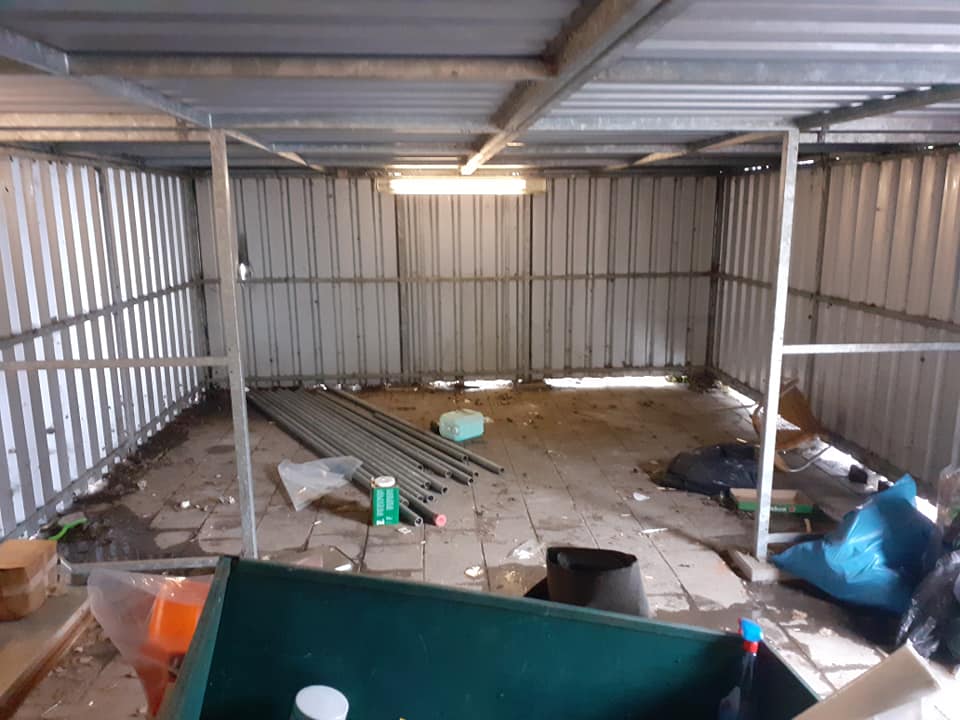 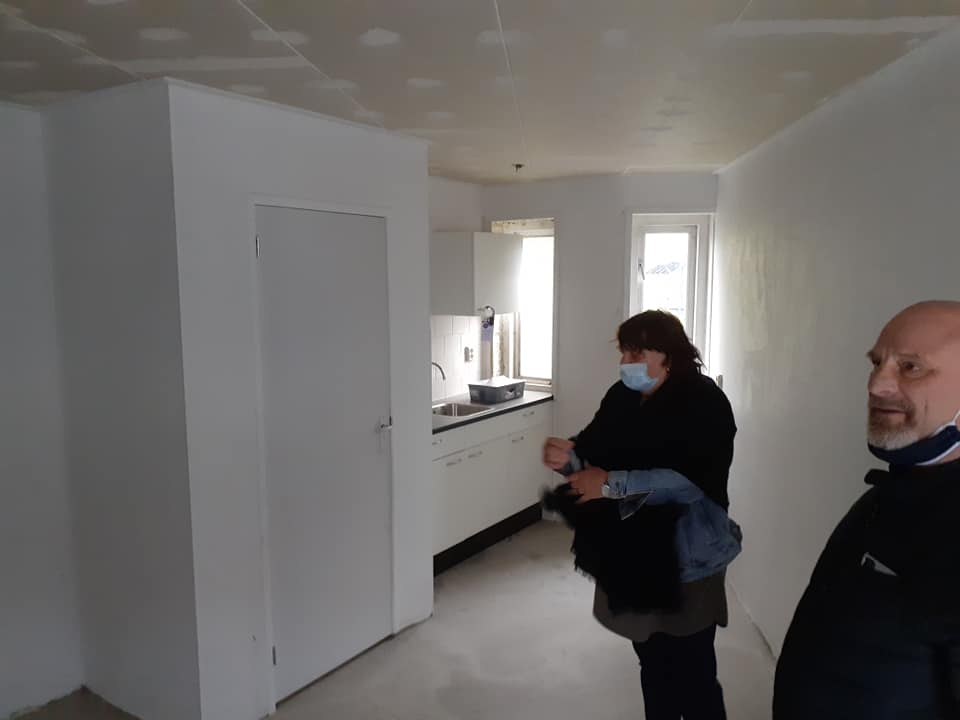 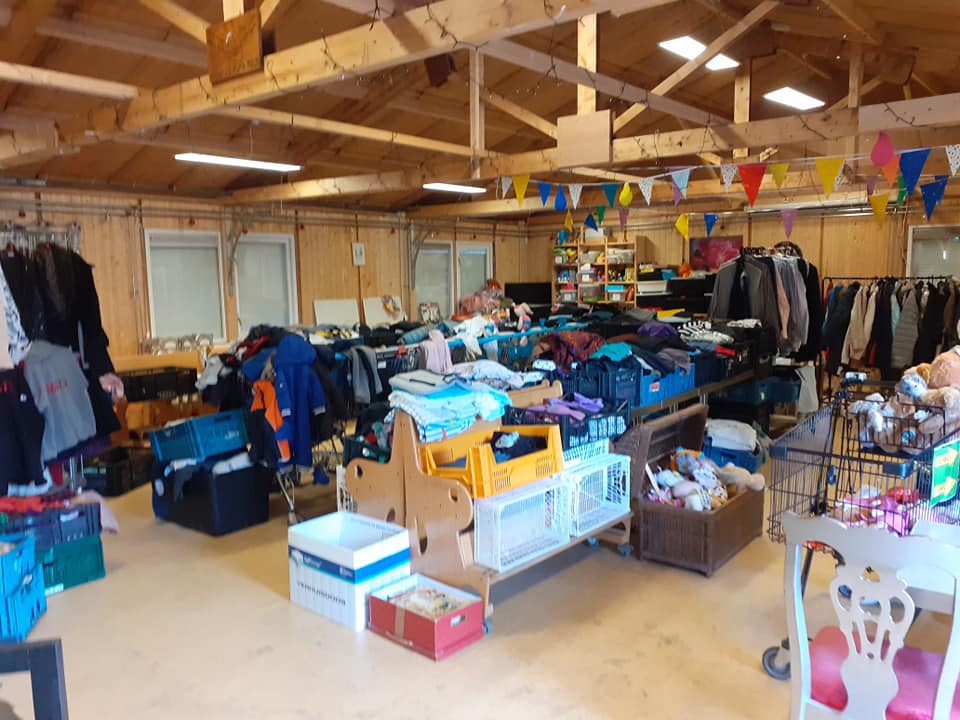 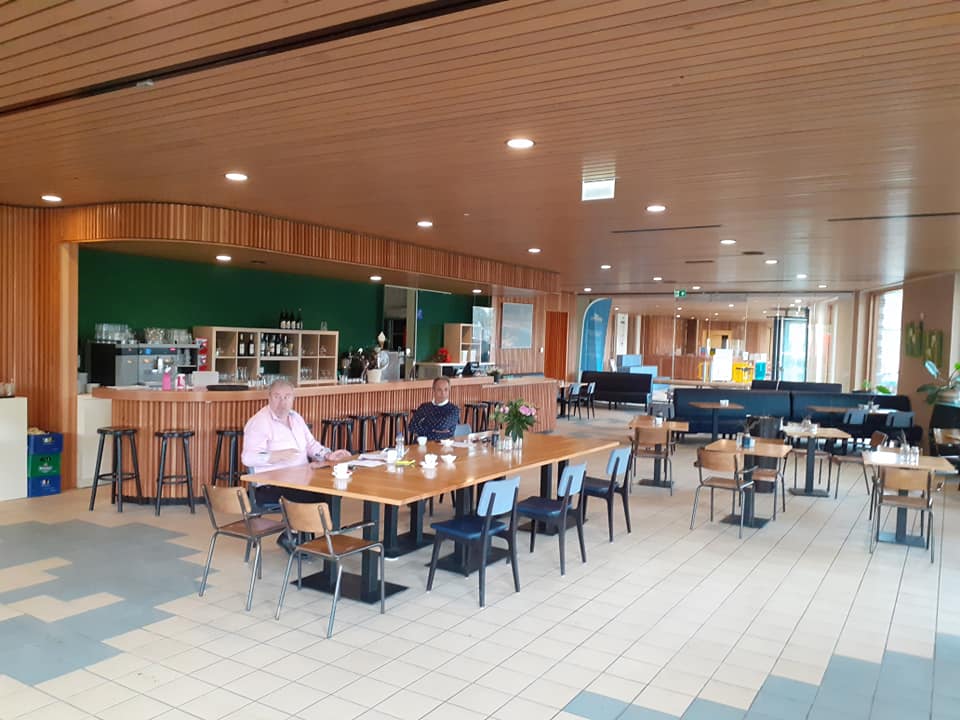 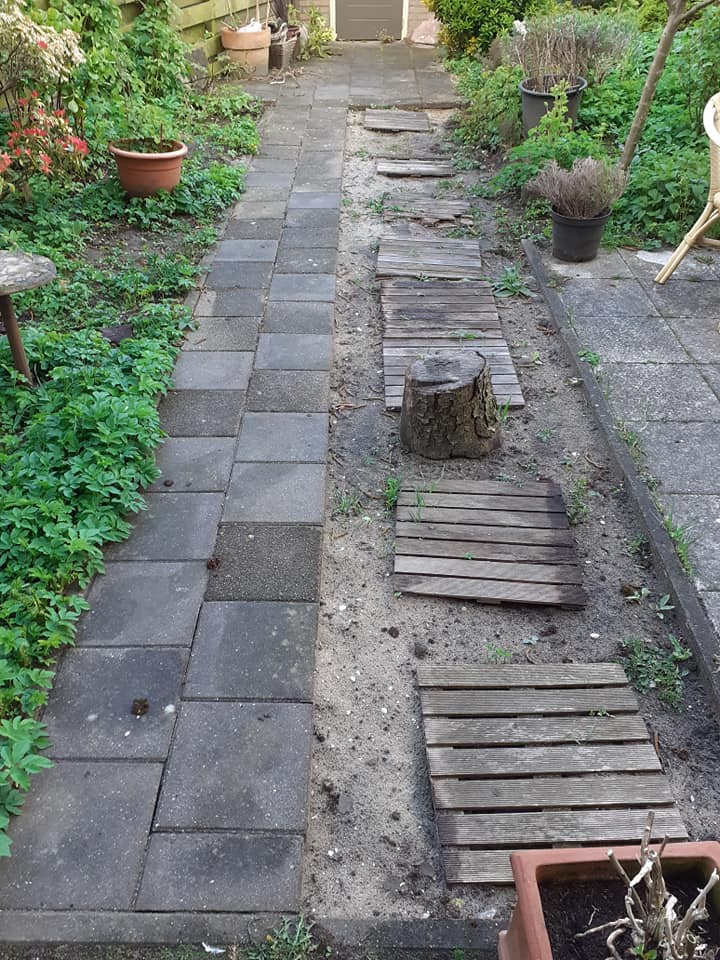 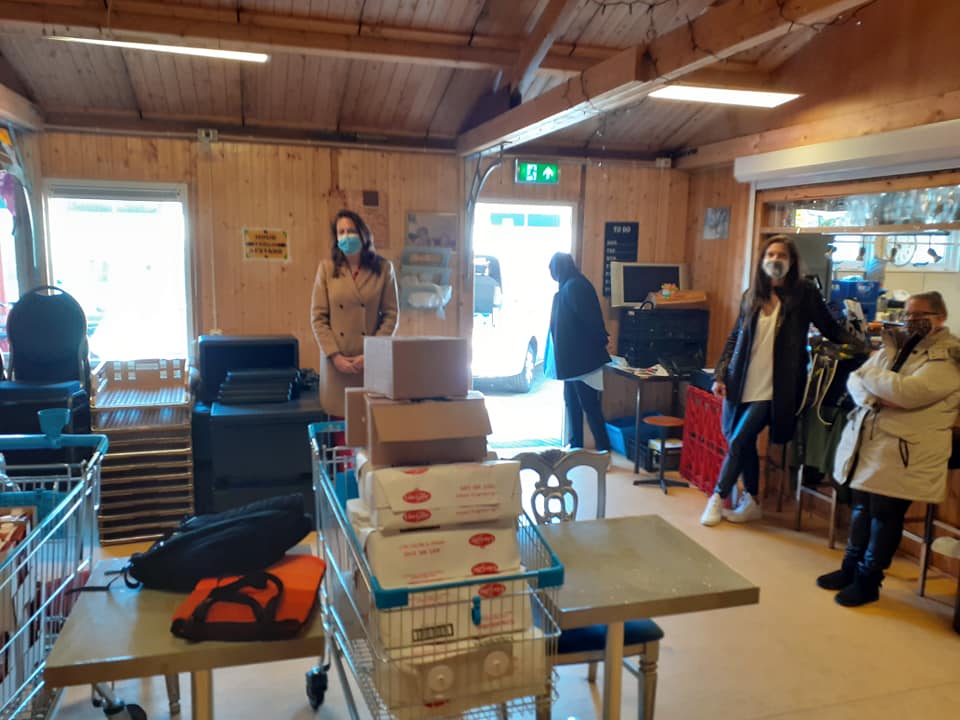 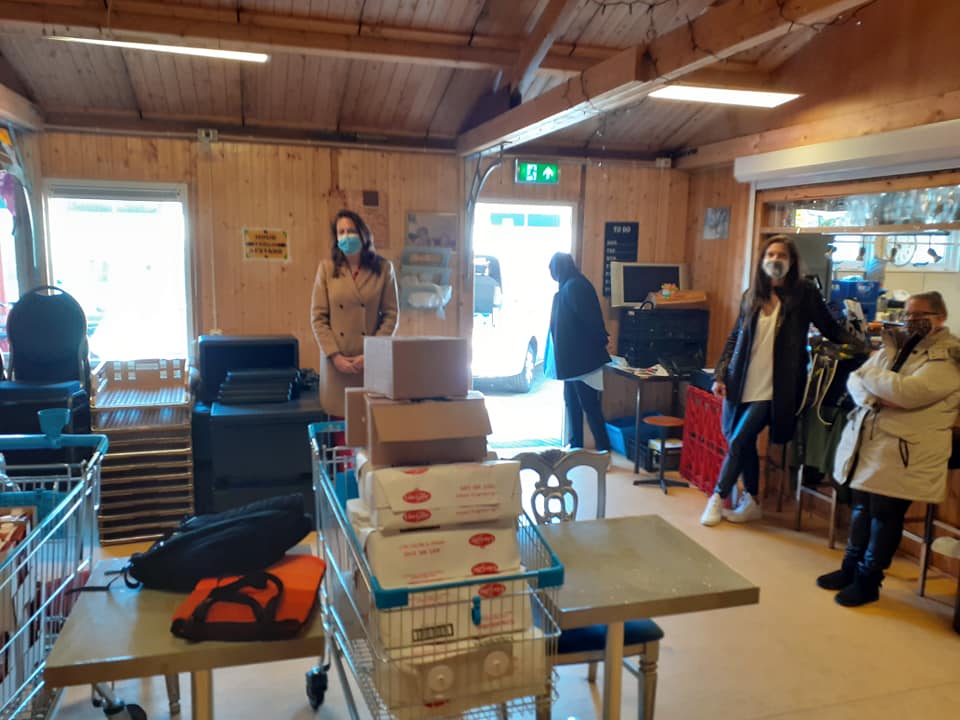 En tussen al die werkzaam heden nog even een zuster stichting oprichten combi van flor4life en florakokjes namelijk 
Stichting buurthulp
Voor voedsel en alle andere benodigdheden.
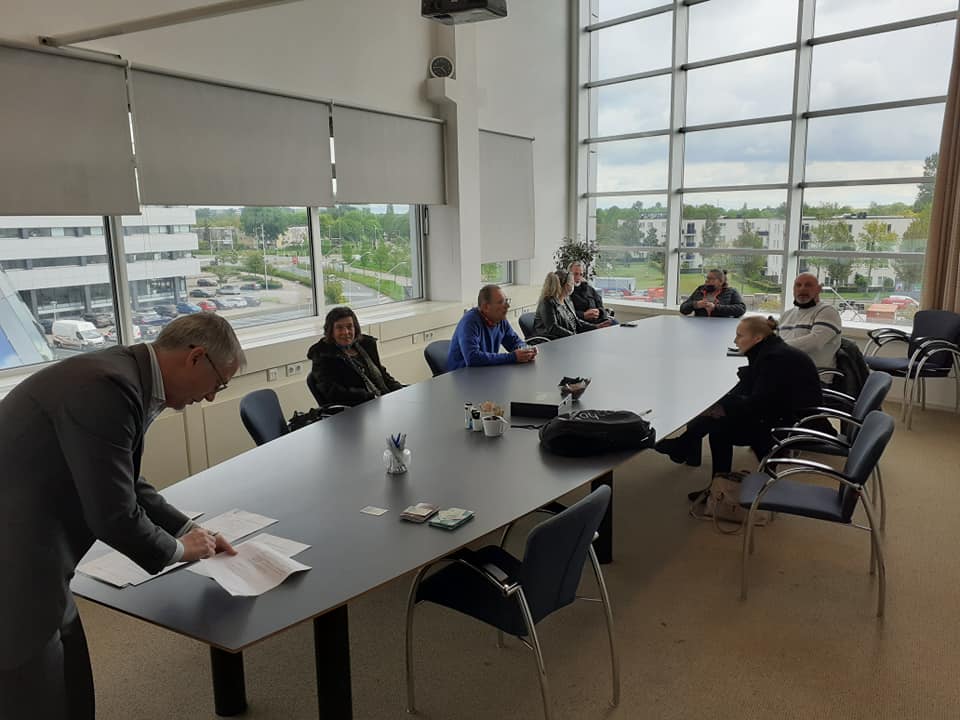 Oprichting Buurthulp
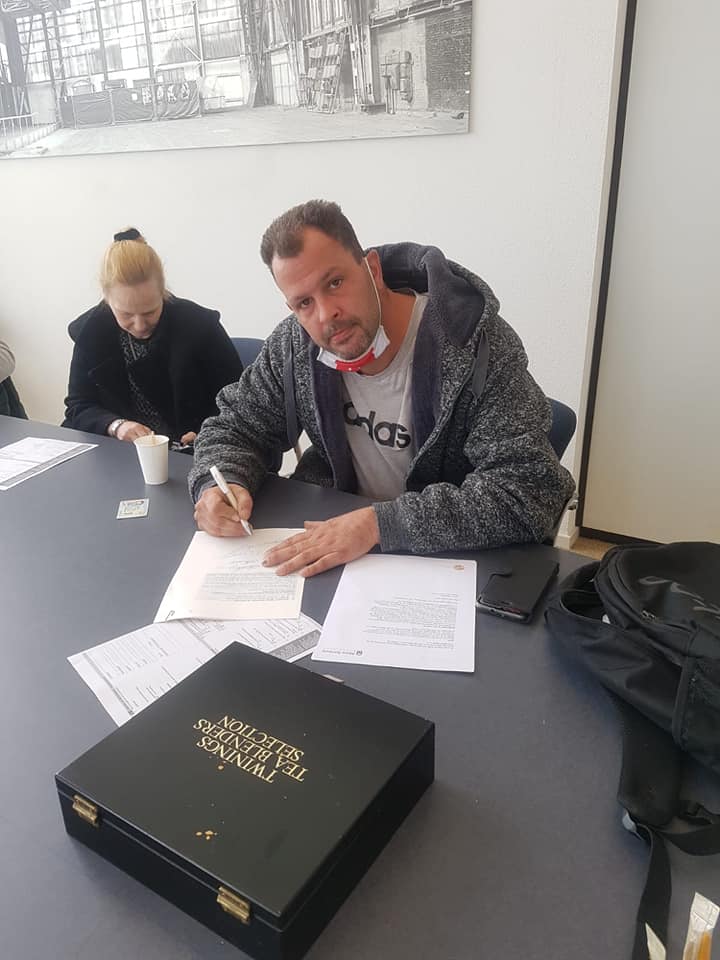 Oprichting Buurthulp
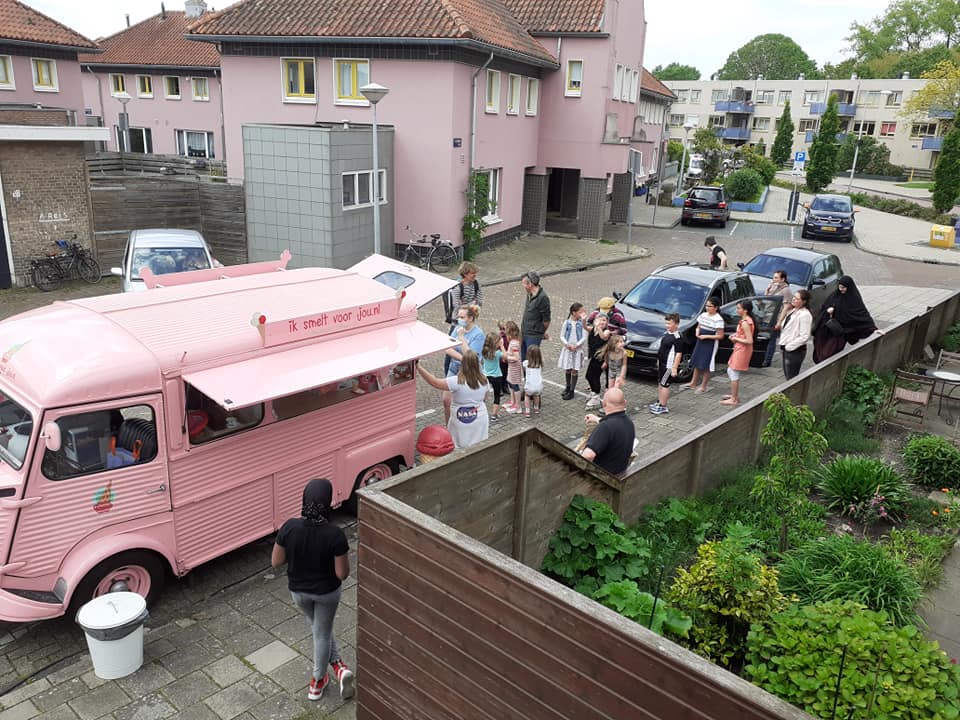 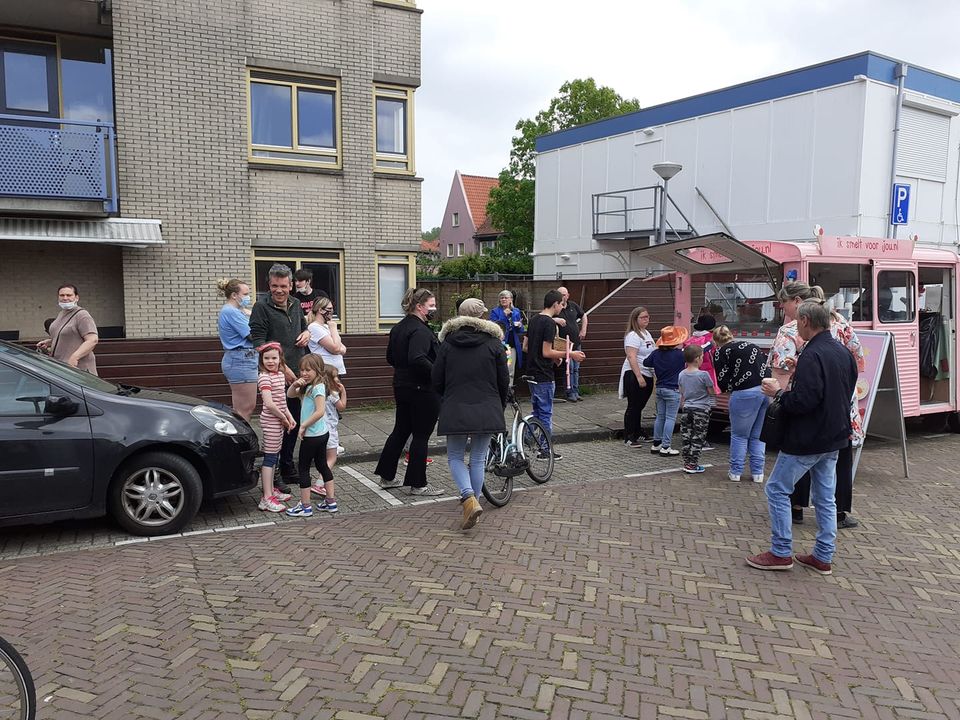 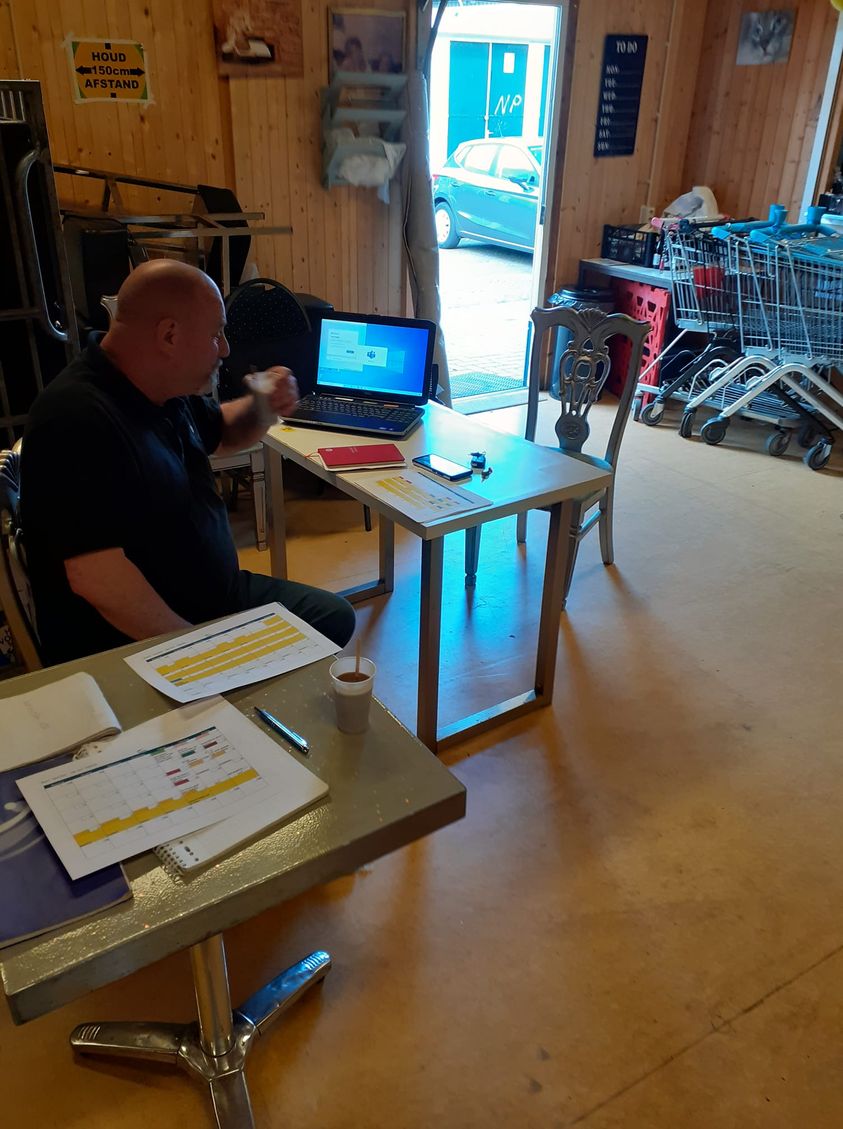 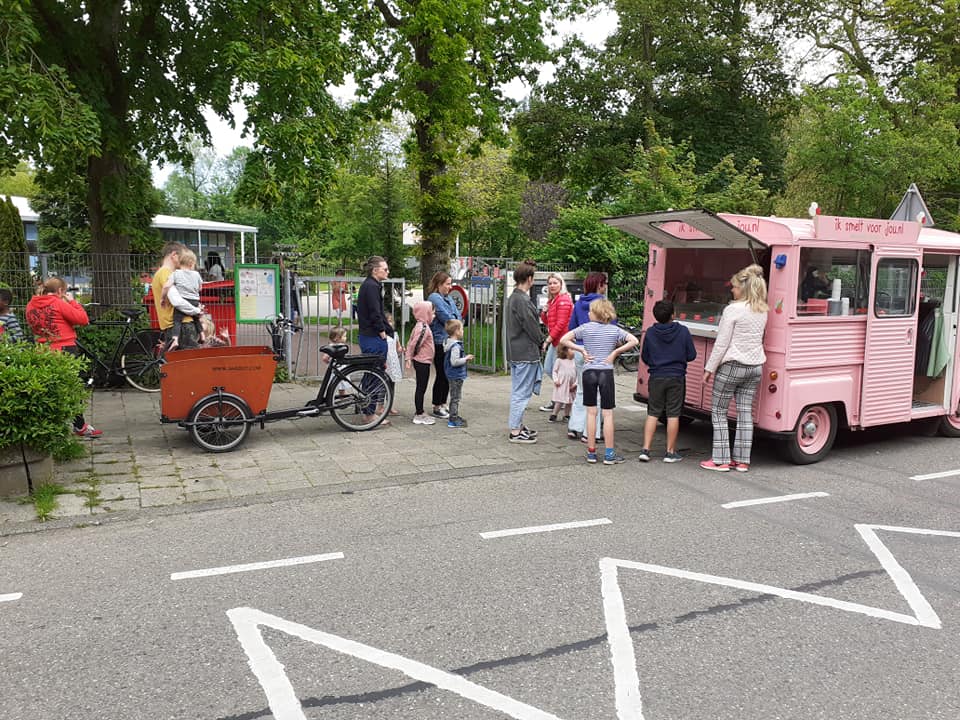 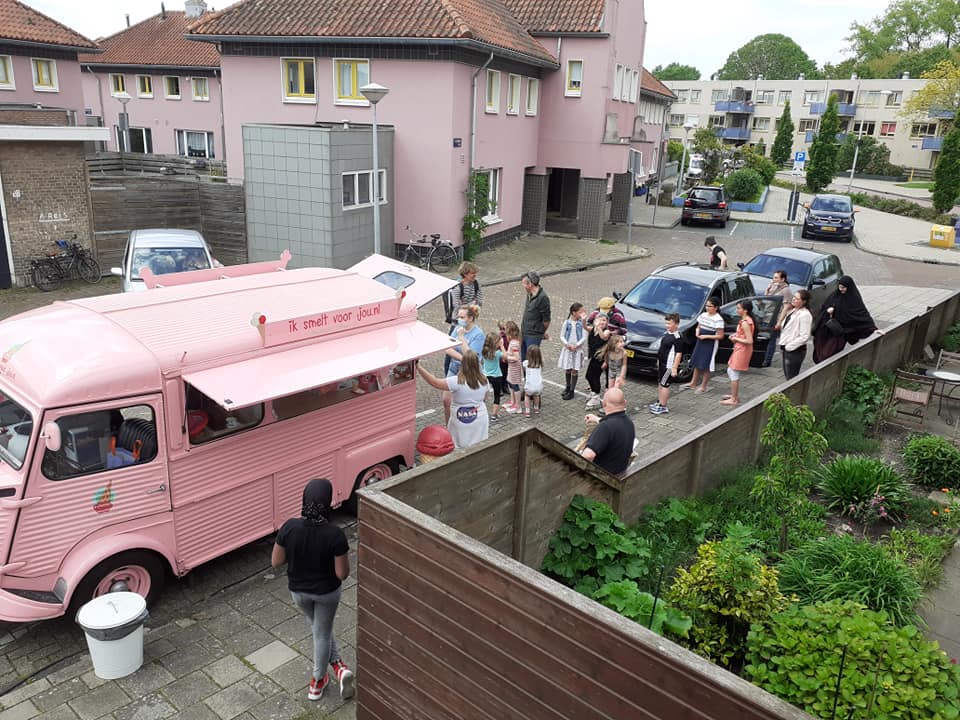 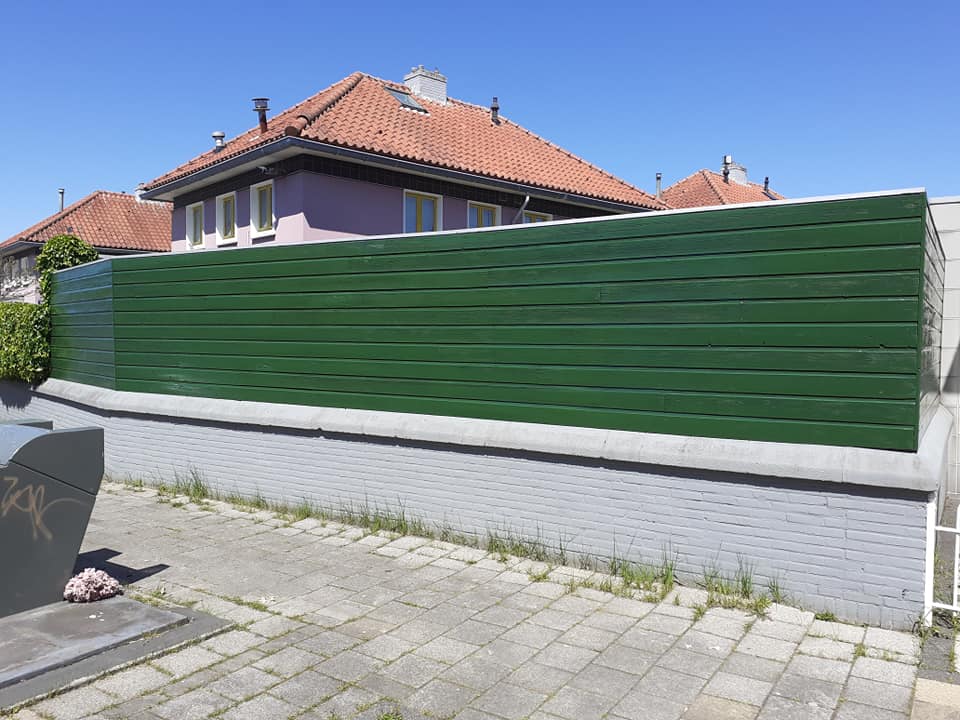 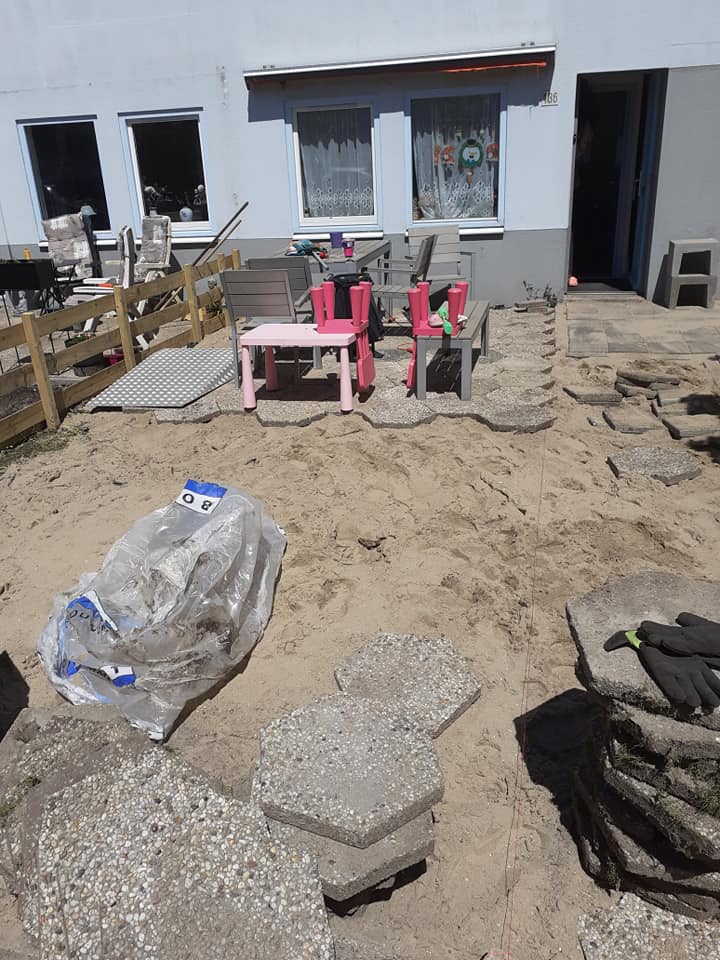 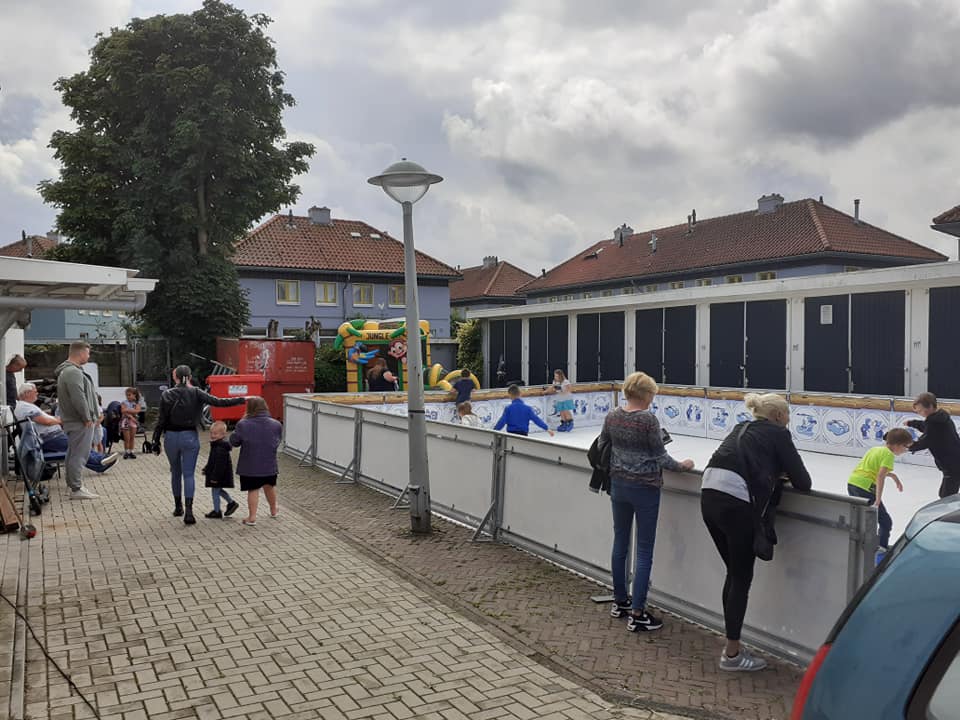 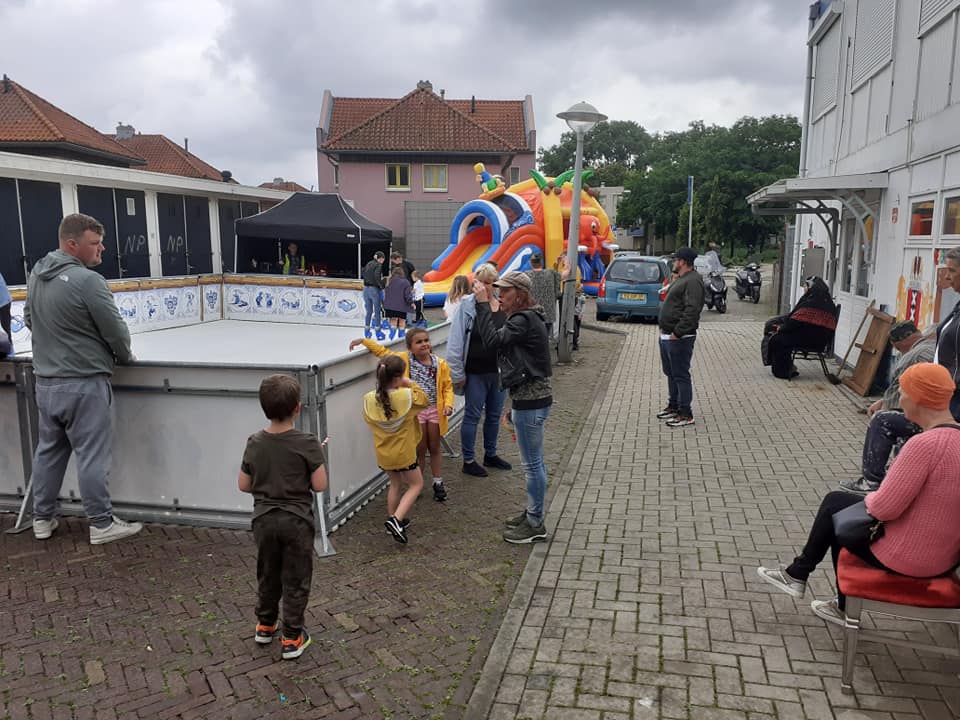 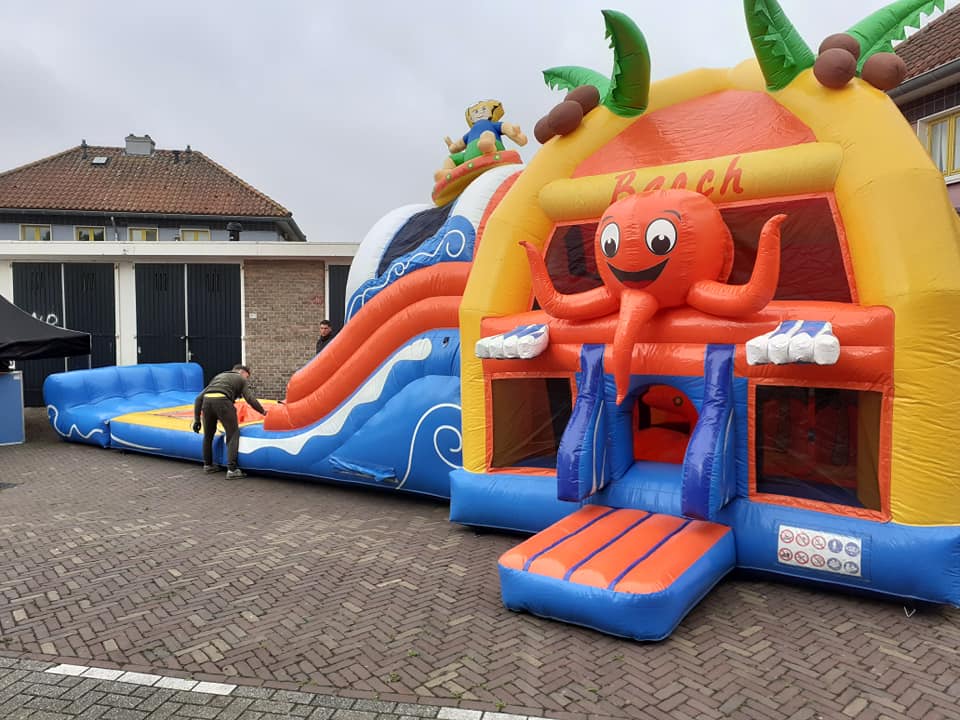 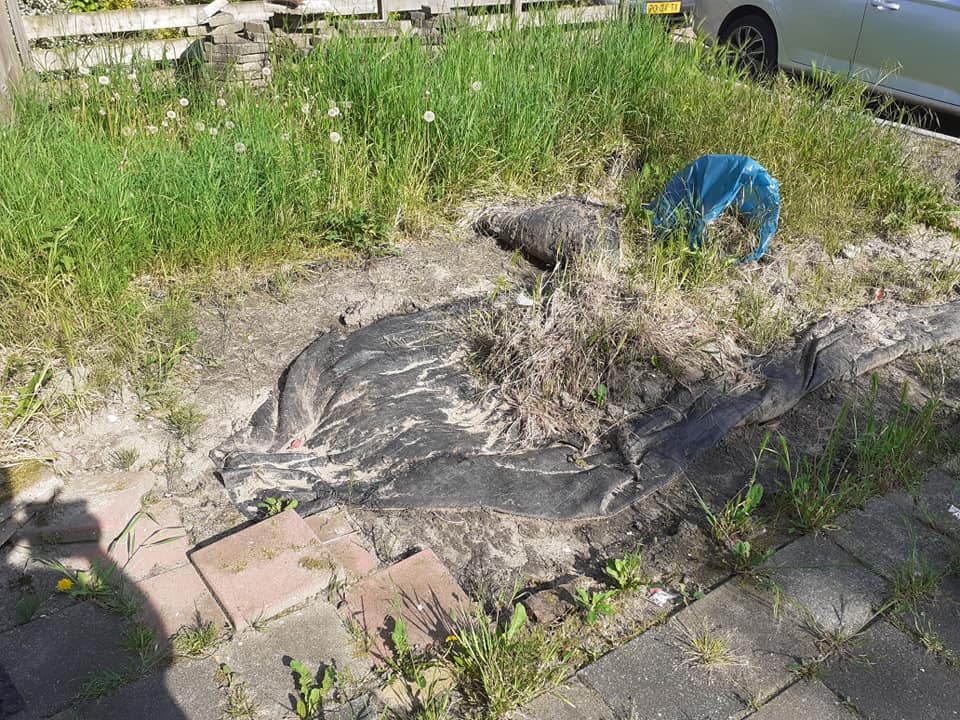 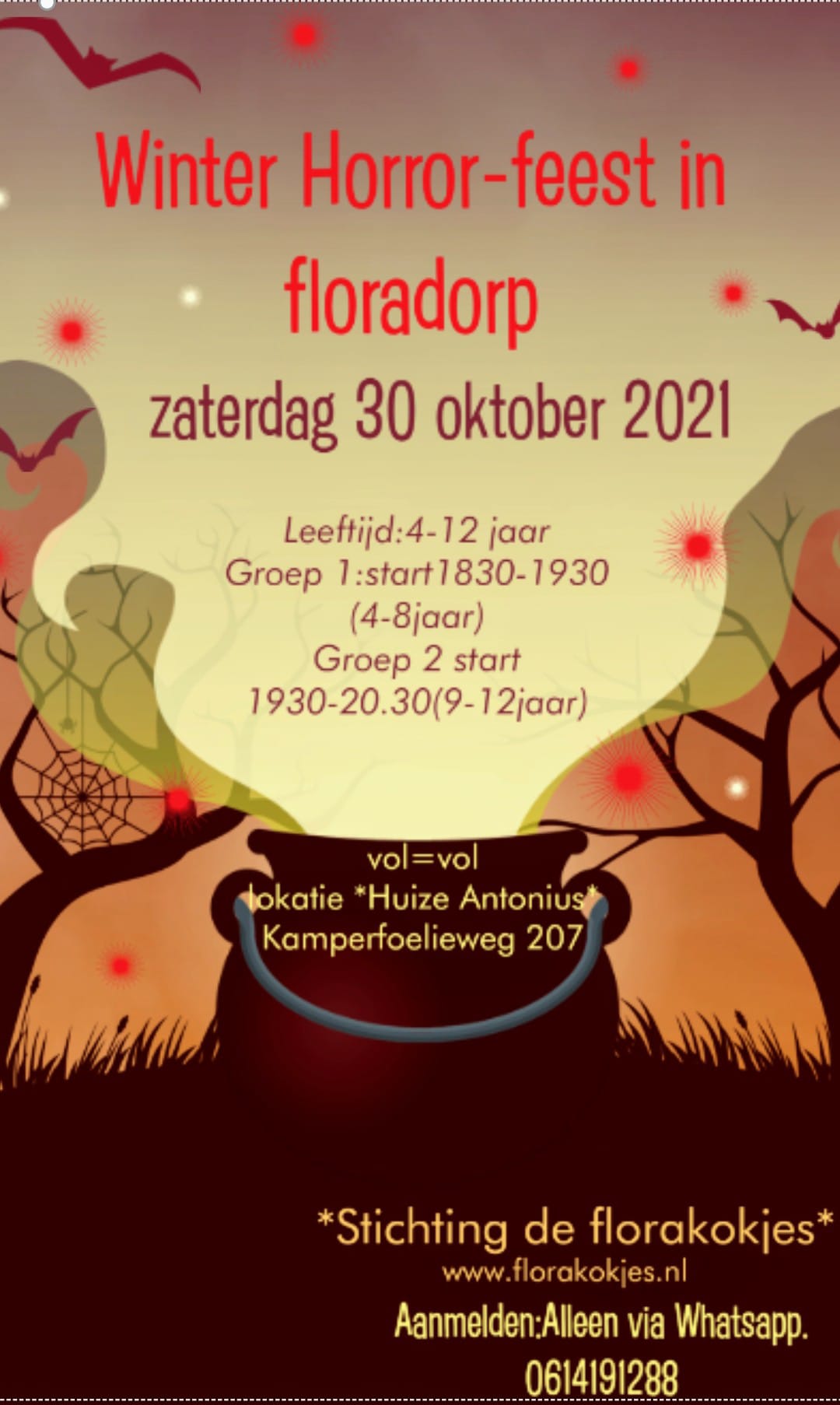 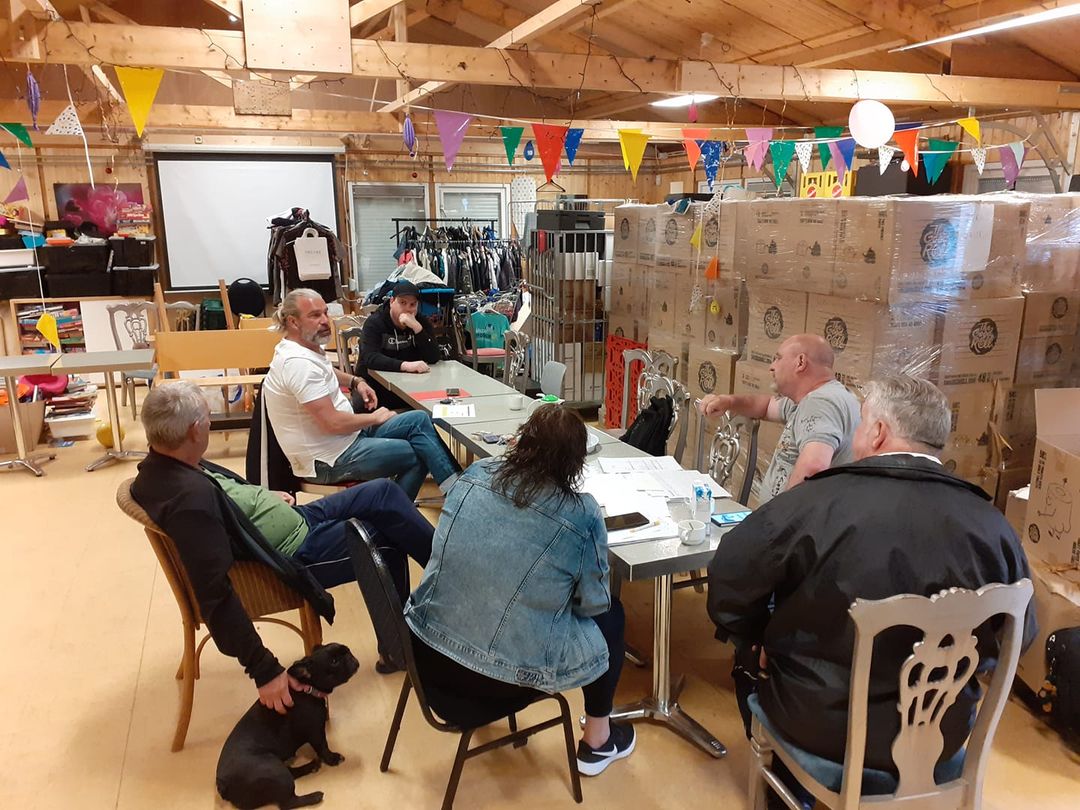 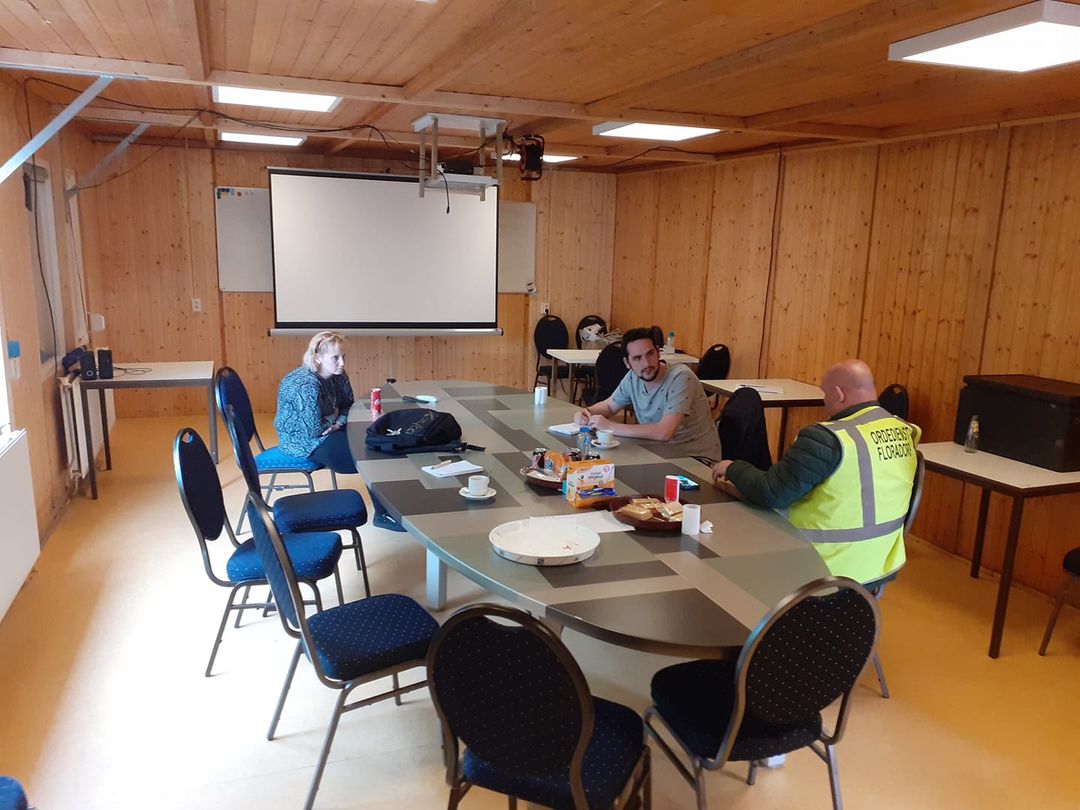 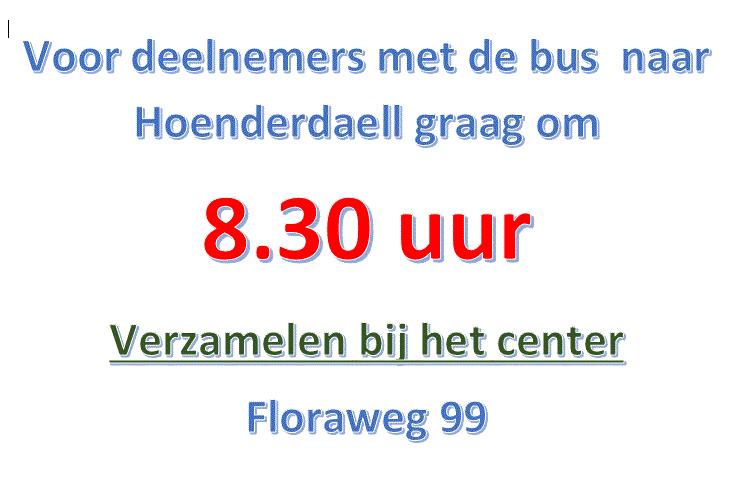 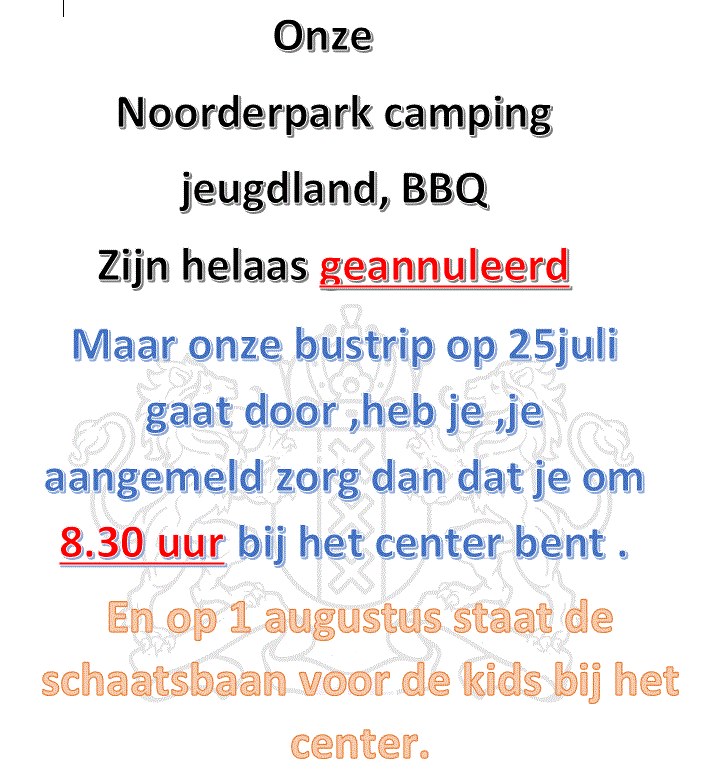 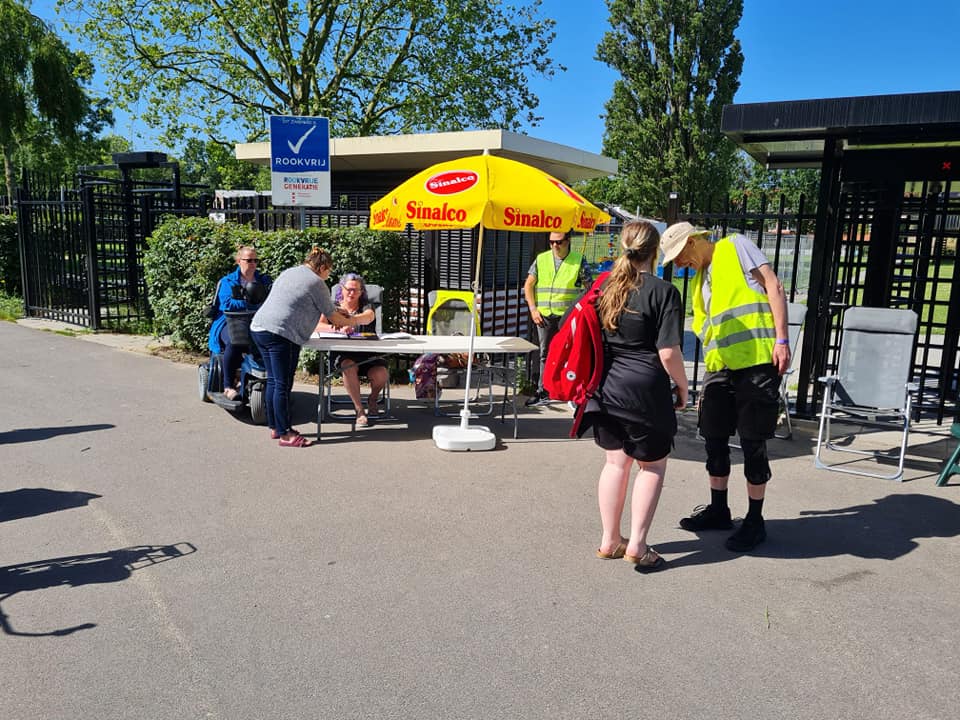 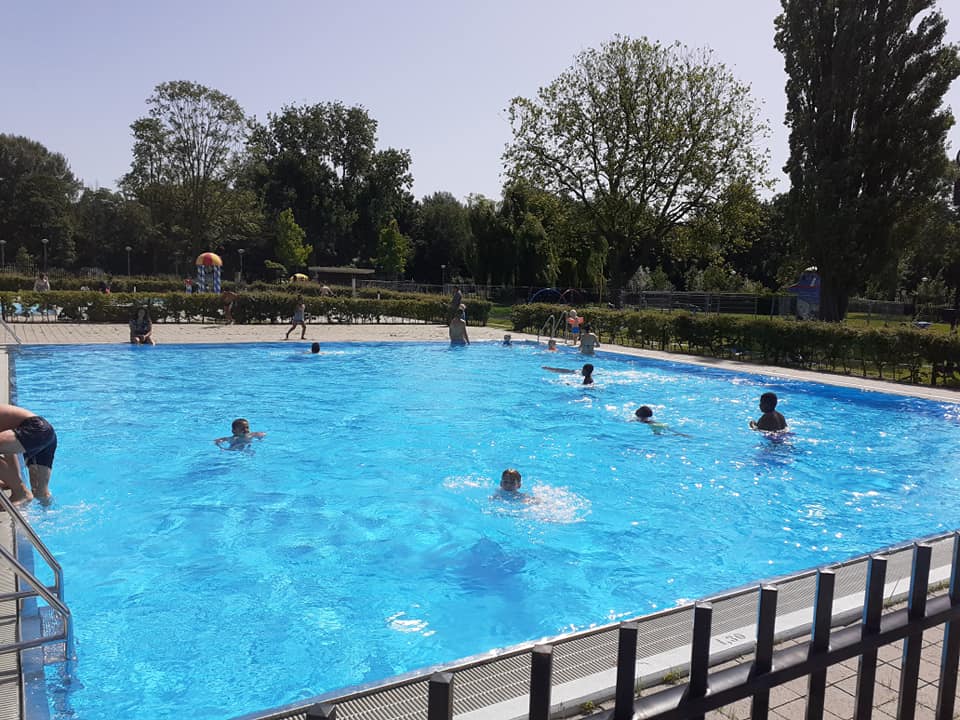 In plaats van camping mochten we van noorderparkbad zwemmen voor de camping
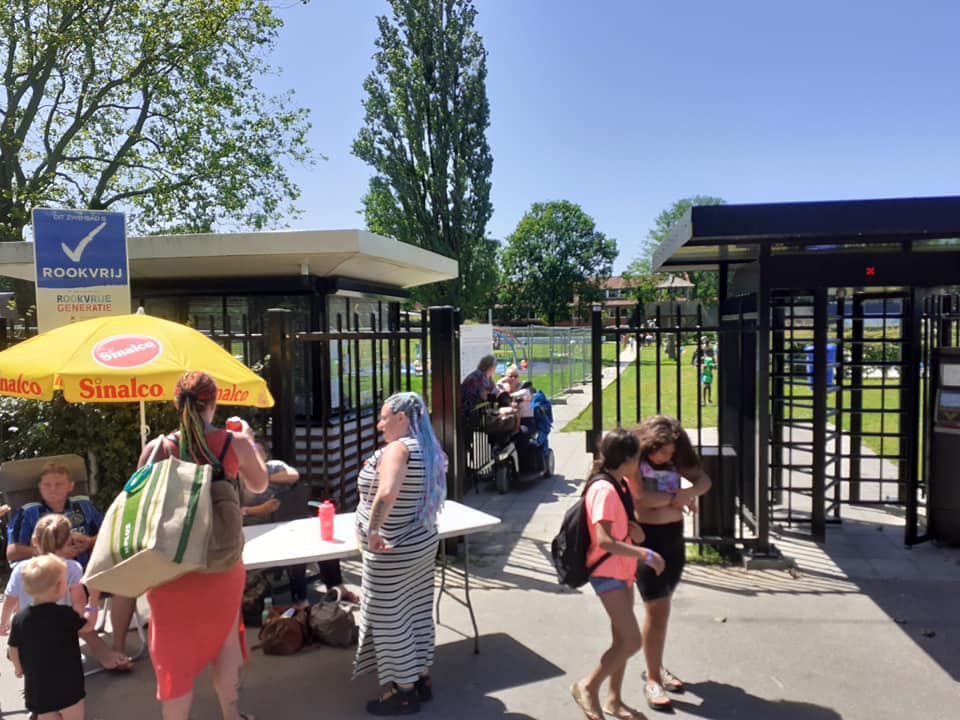 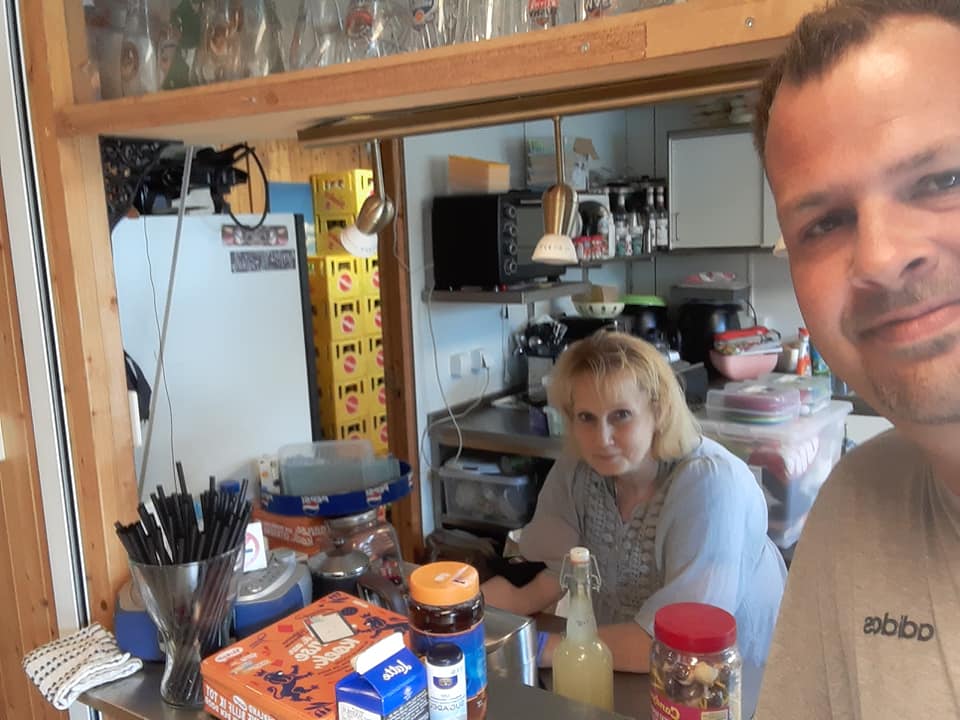 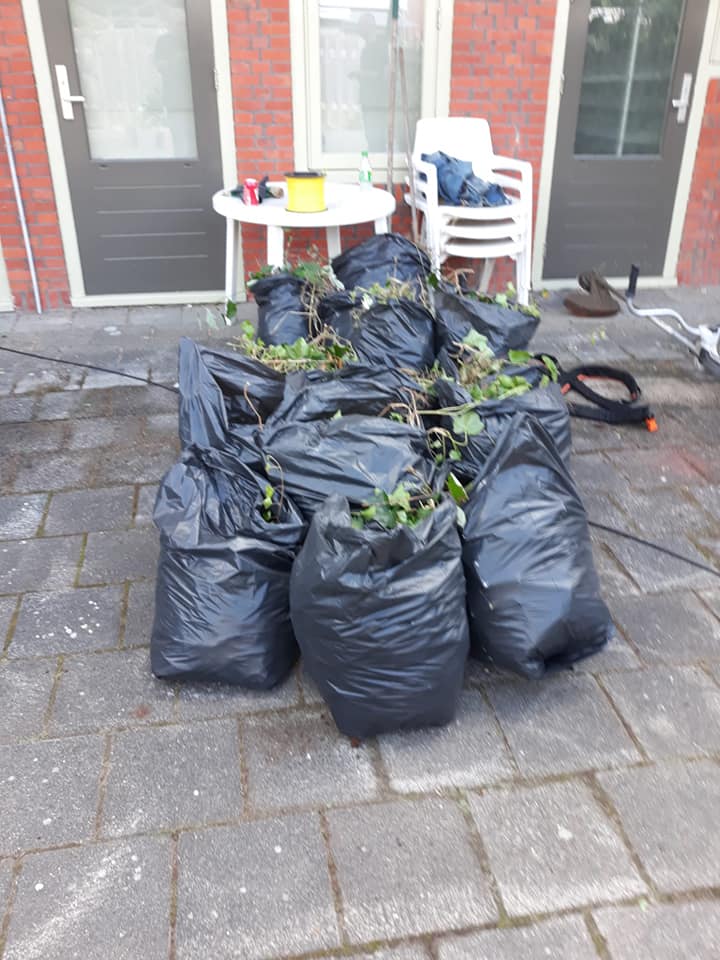 Adres; Baron de Coupertinlaan 4,  1034 ZK

Email:   stichtingflora4life@gmail.com

Facebook,   stichtingflora4life

Donatie kunnen naar;

Giro :          NL21INGB0006356634

KVK;           75413574

 Tel:     Patrick:0645530556 /John; 0640892593
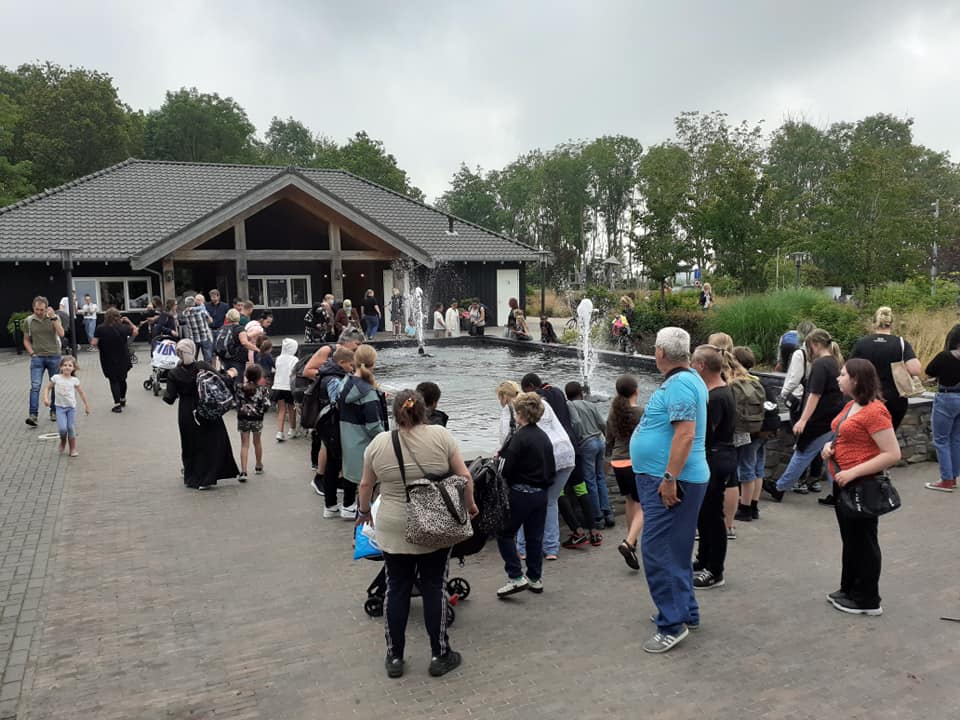 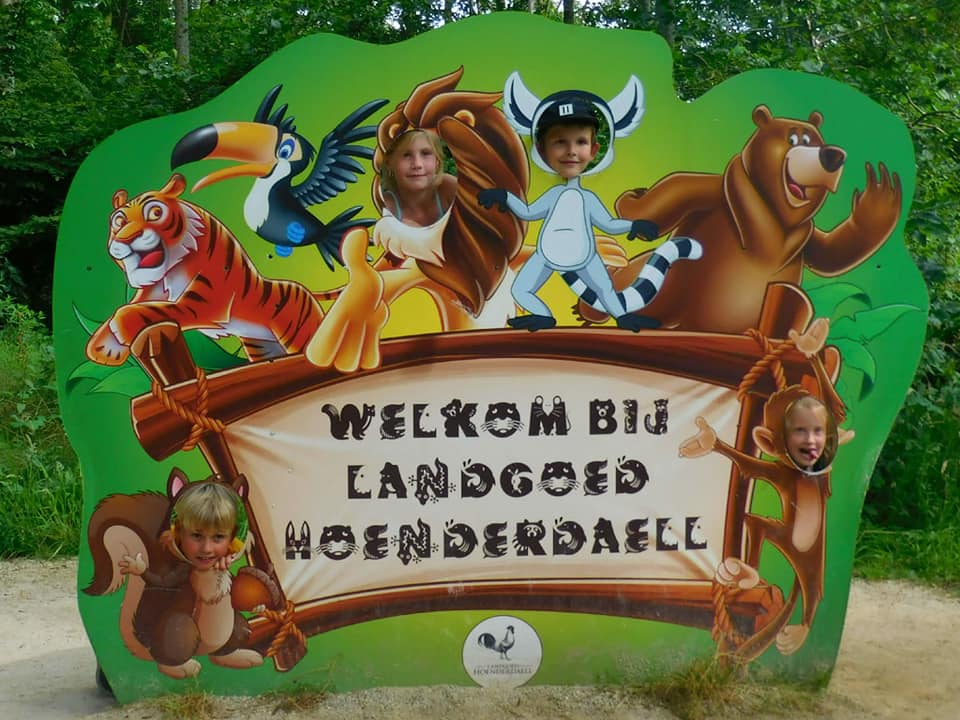 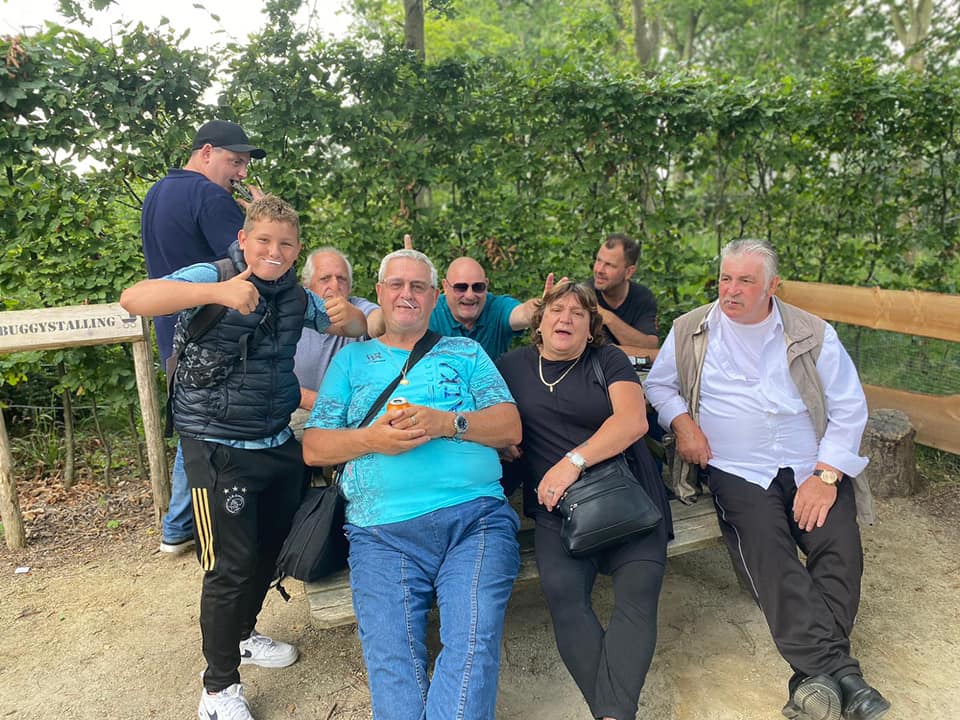 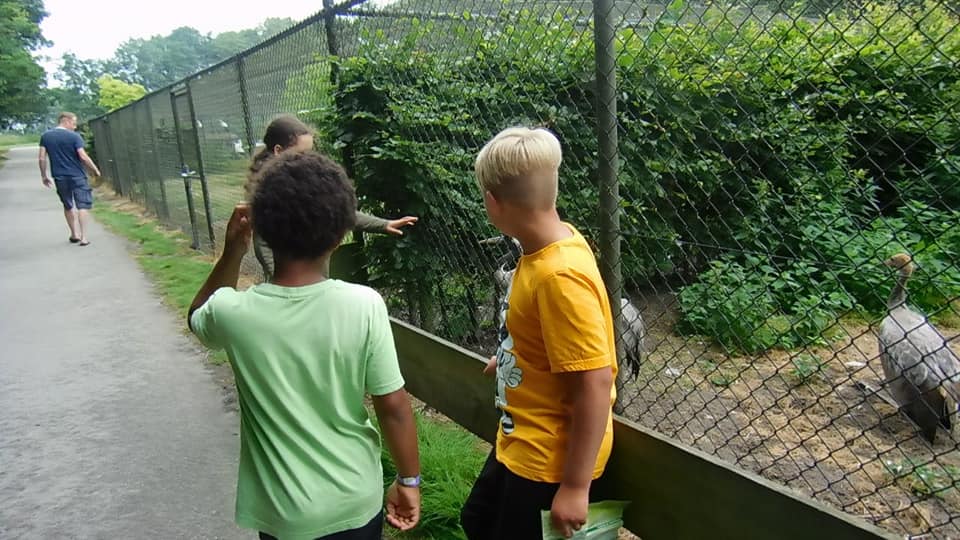 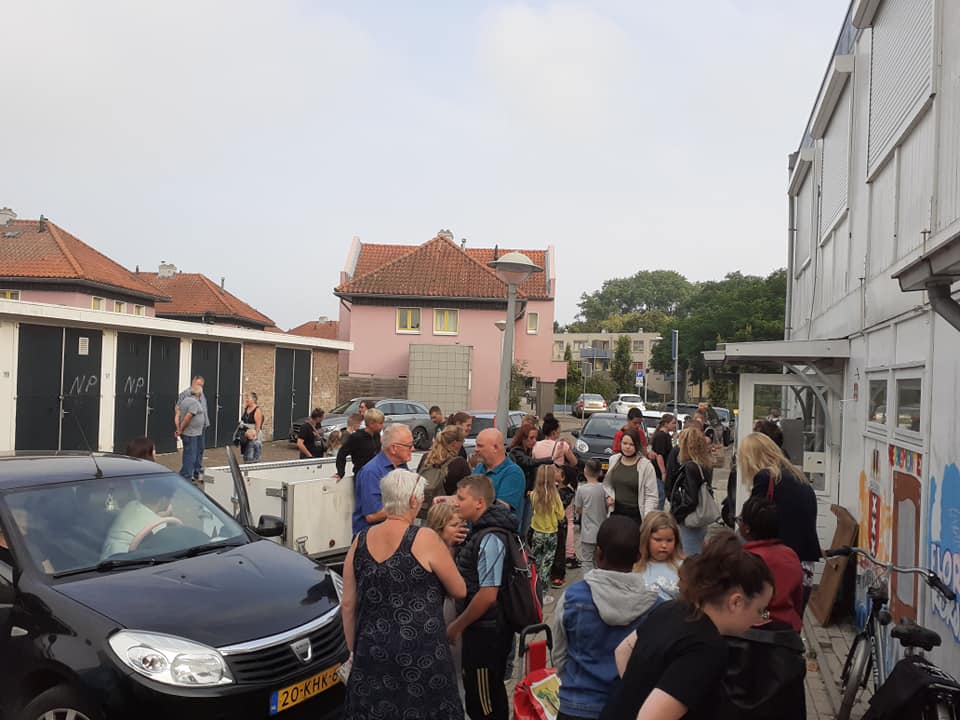 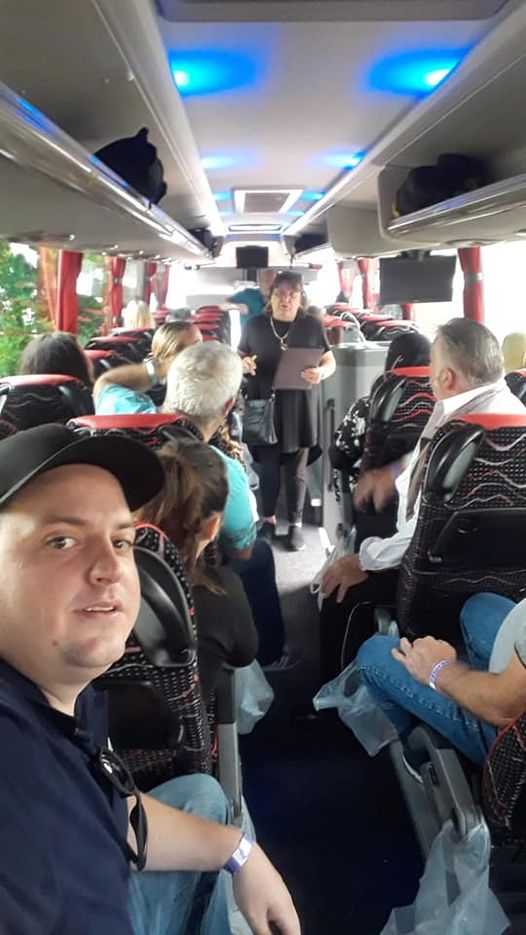 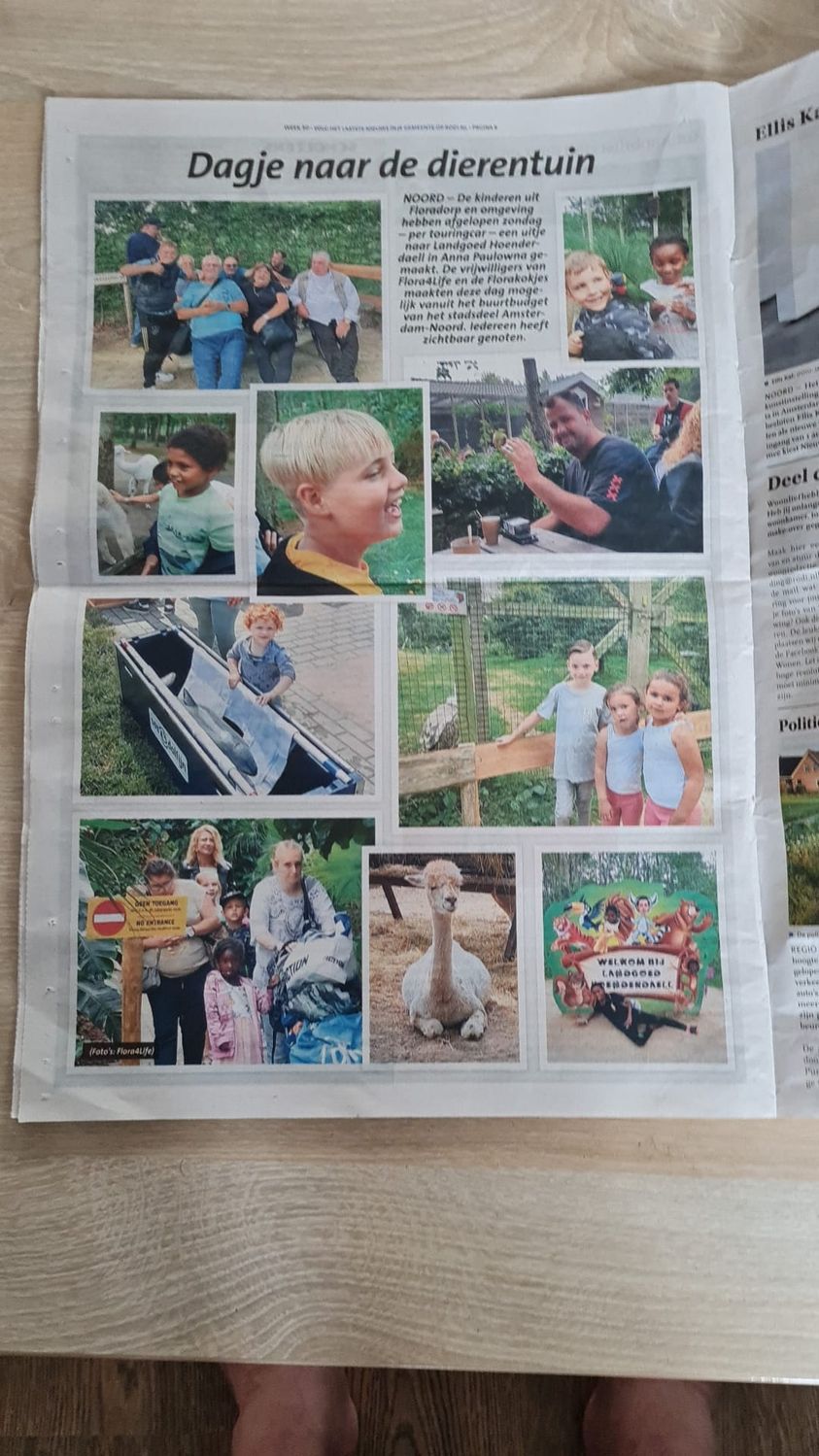 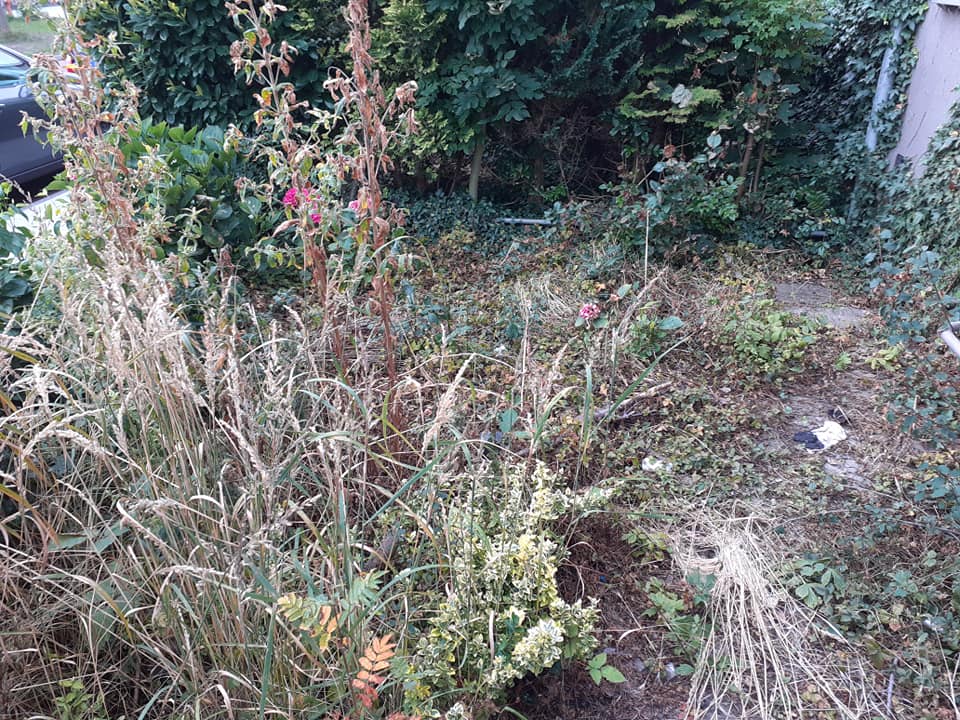 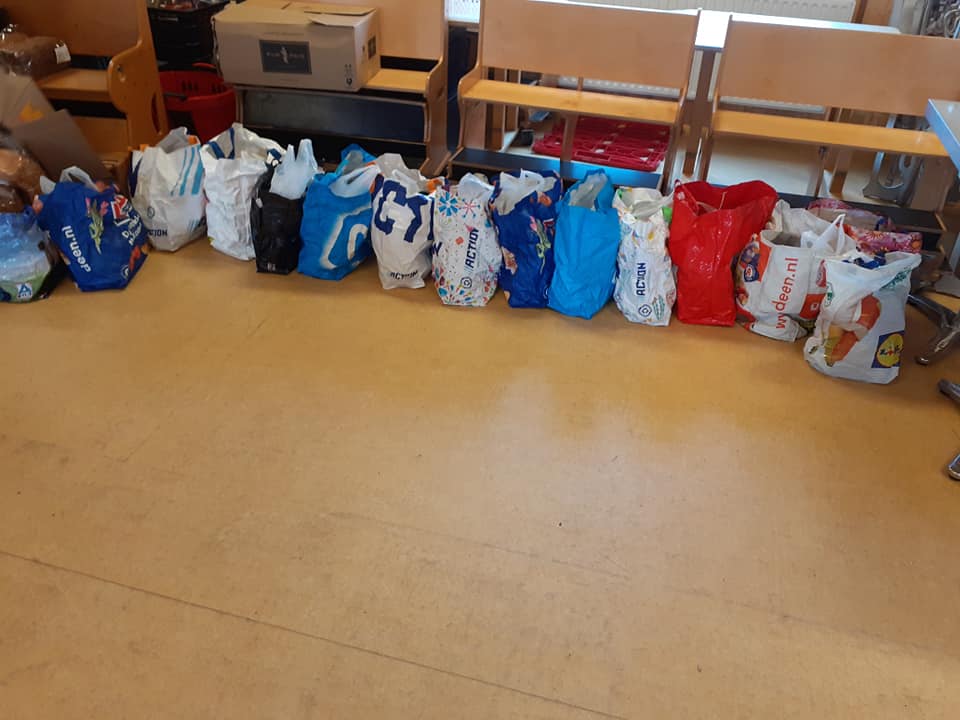 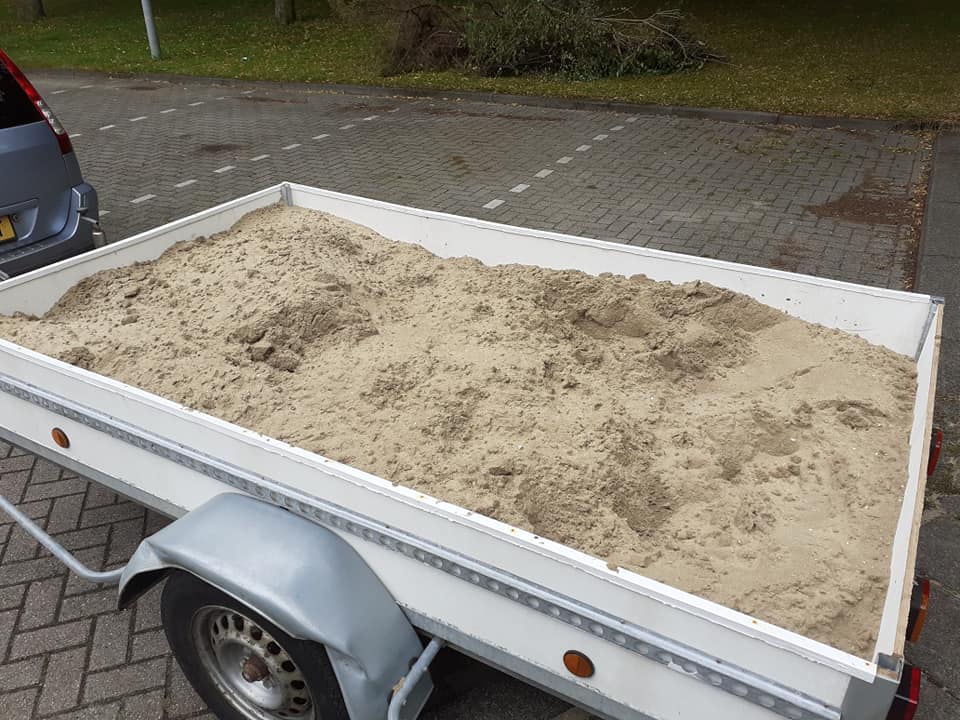 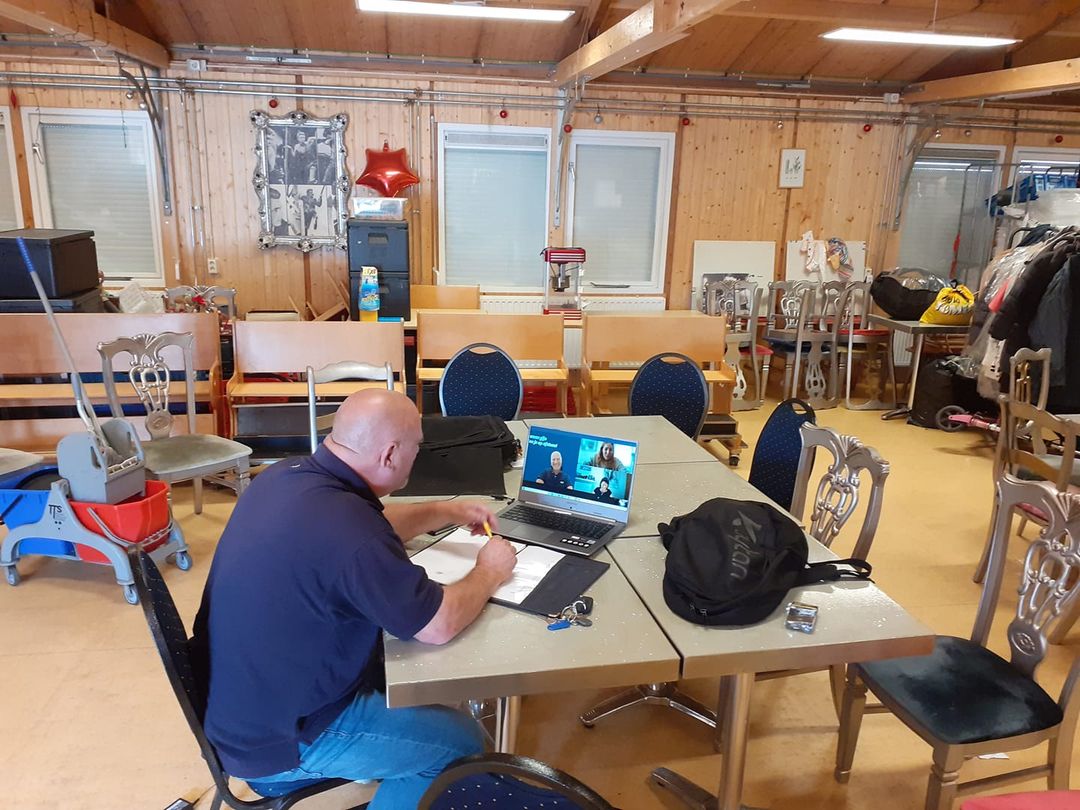 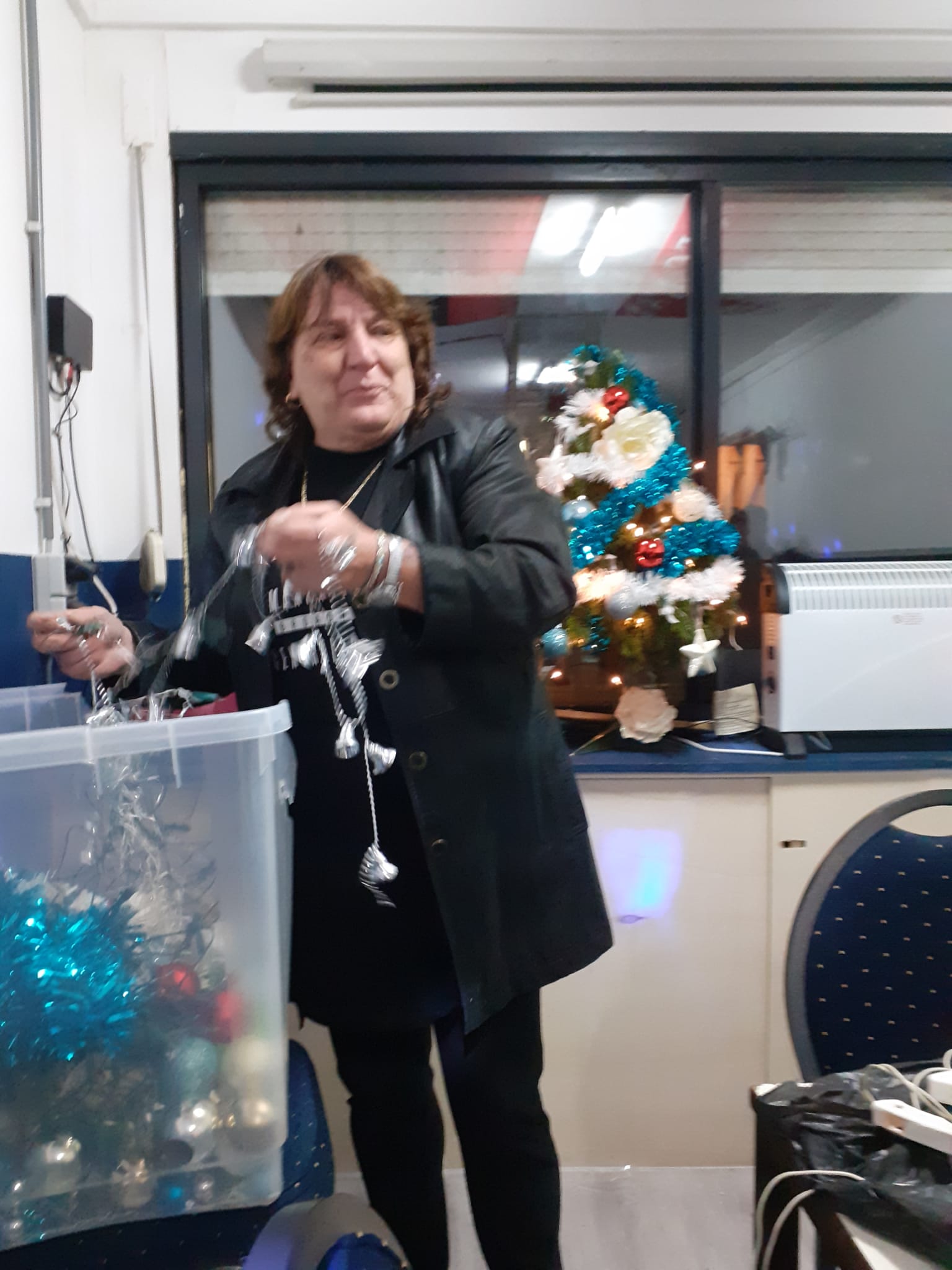 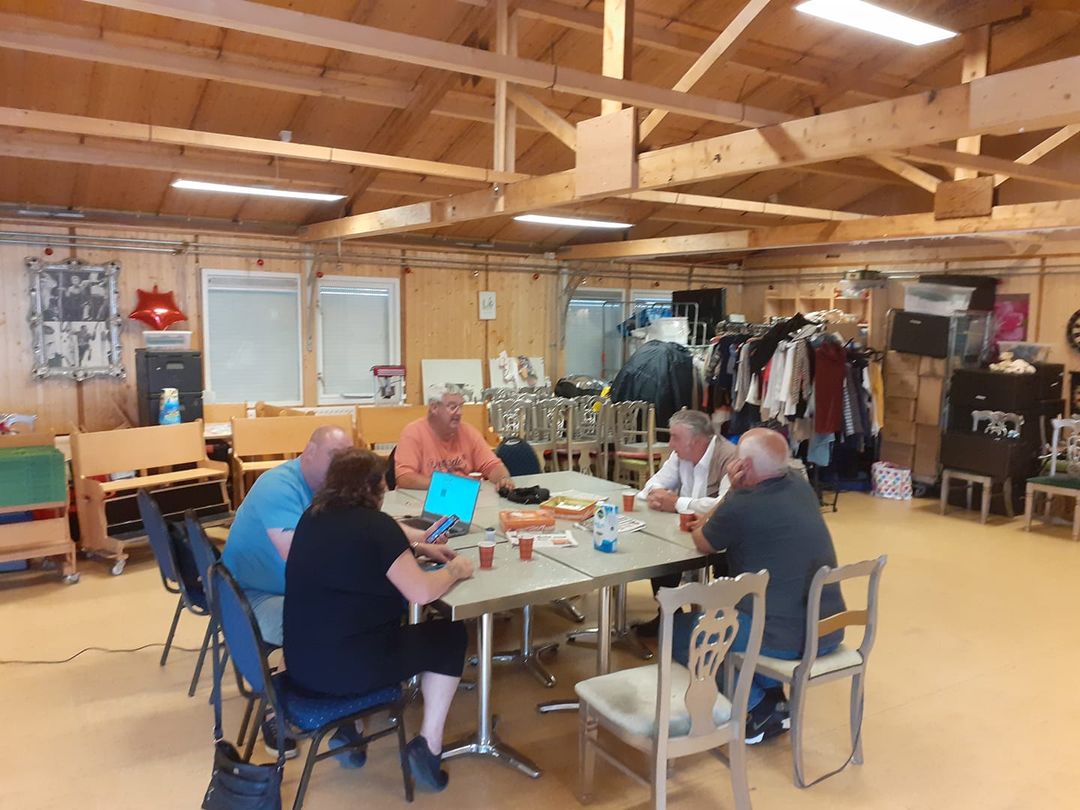 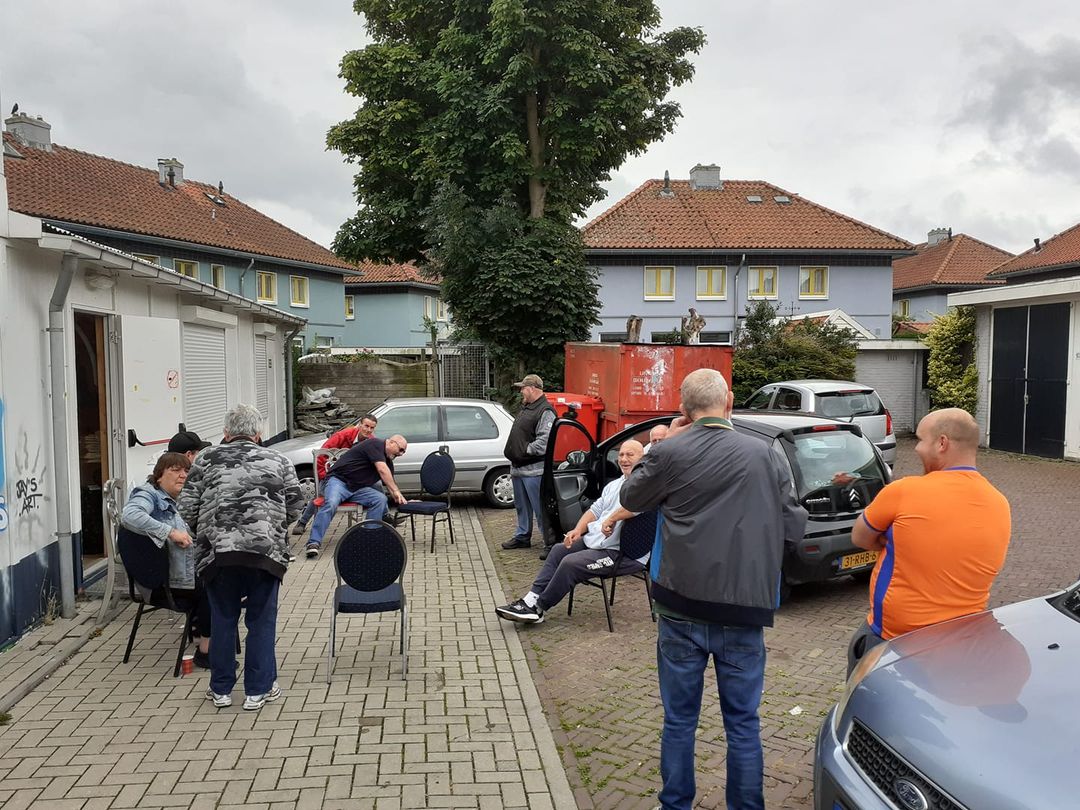 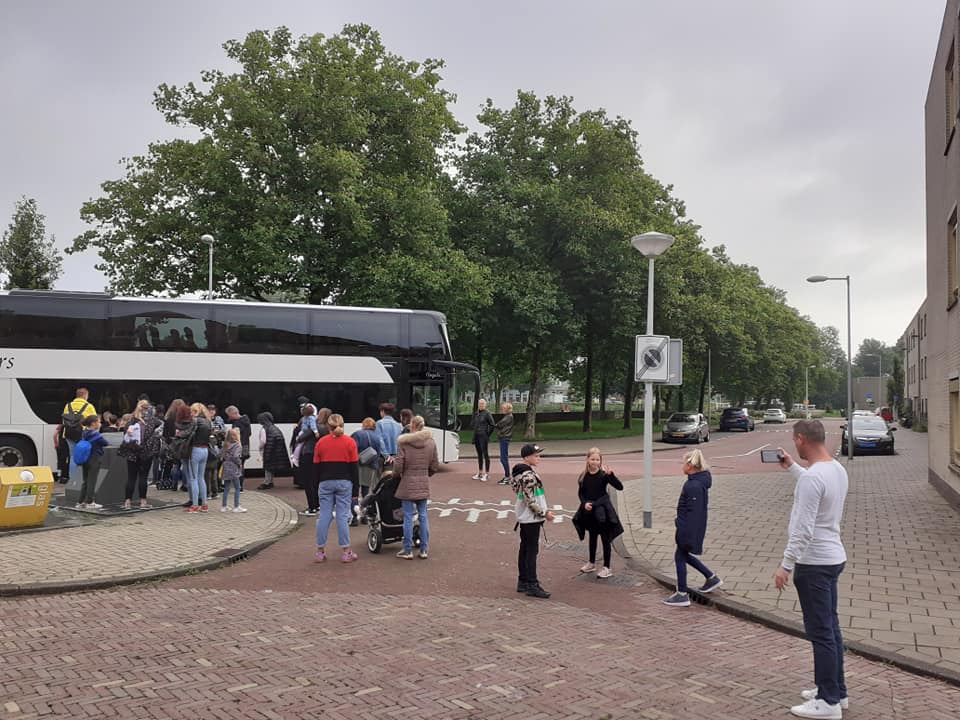 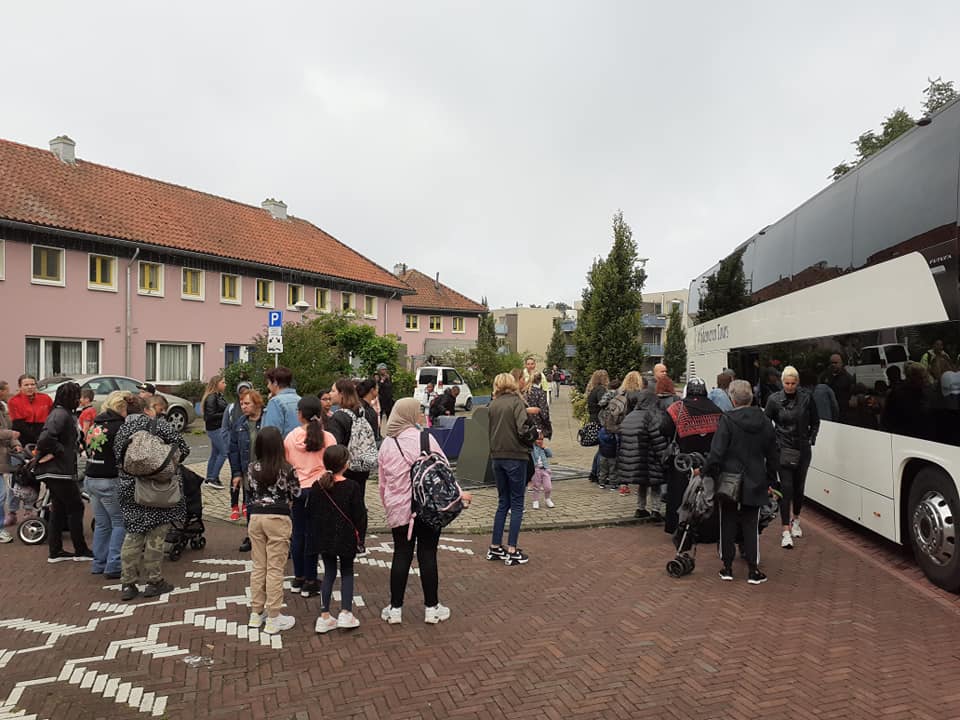 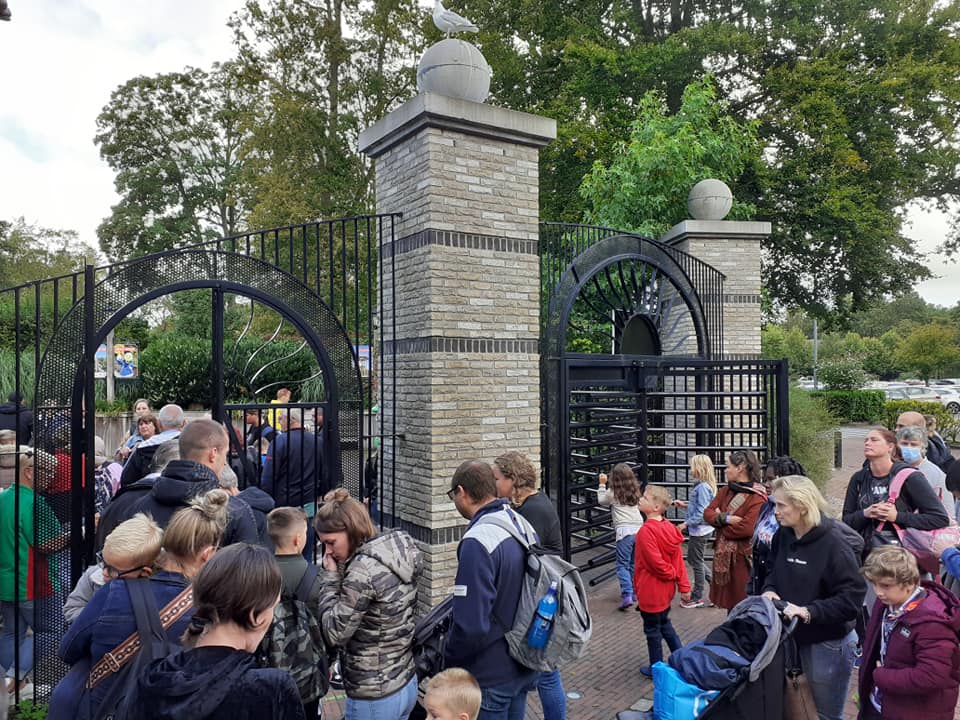 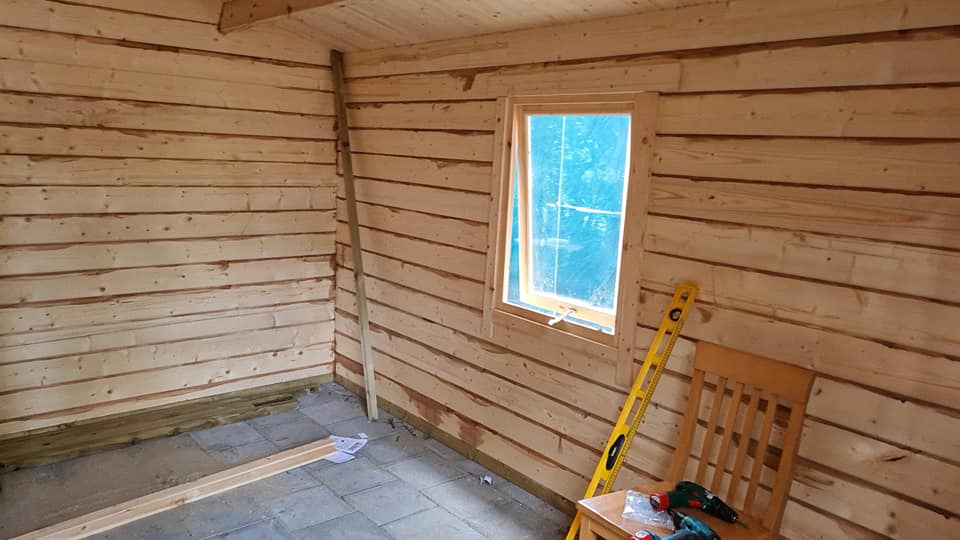 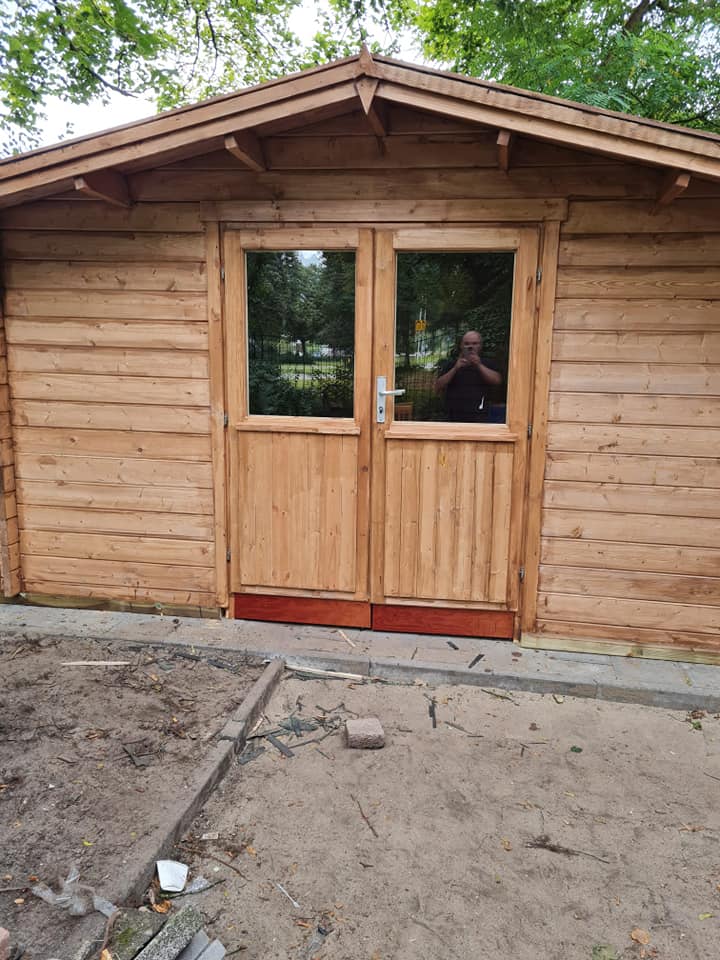 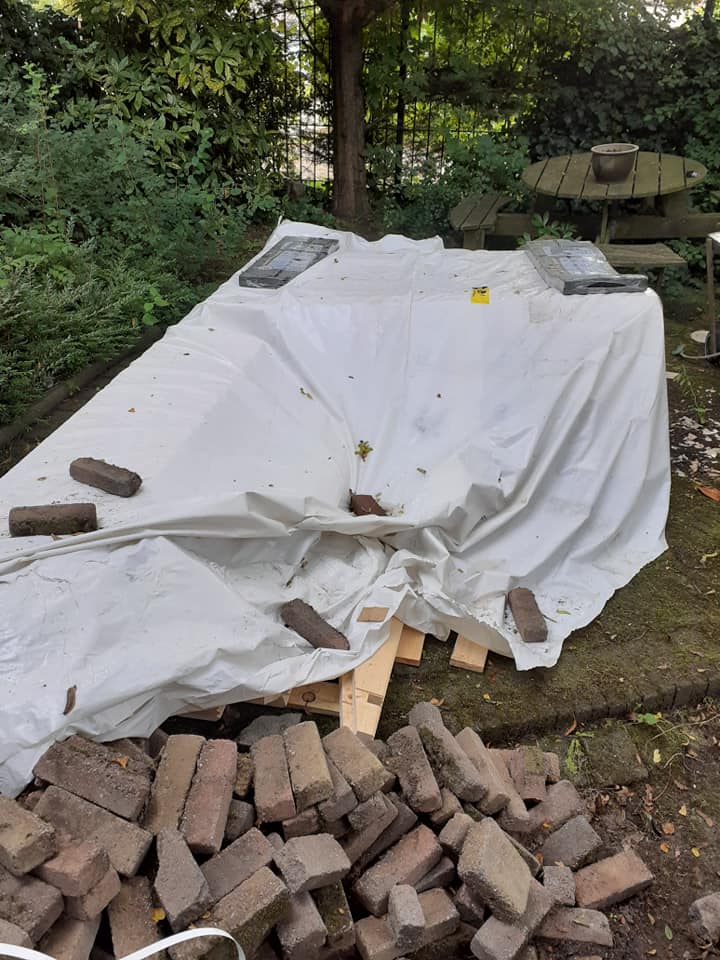 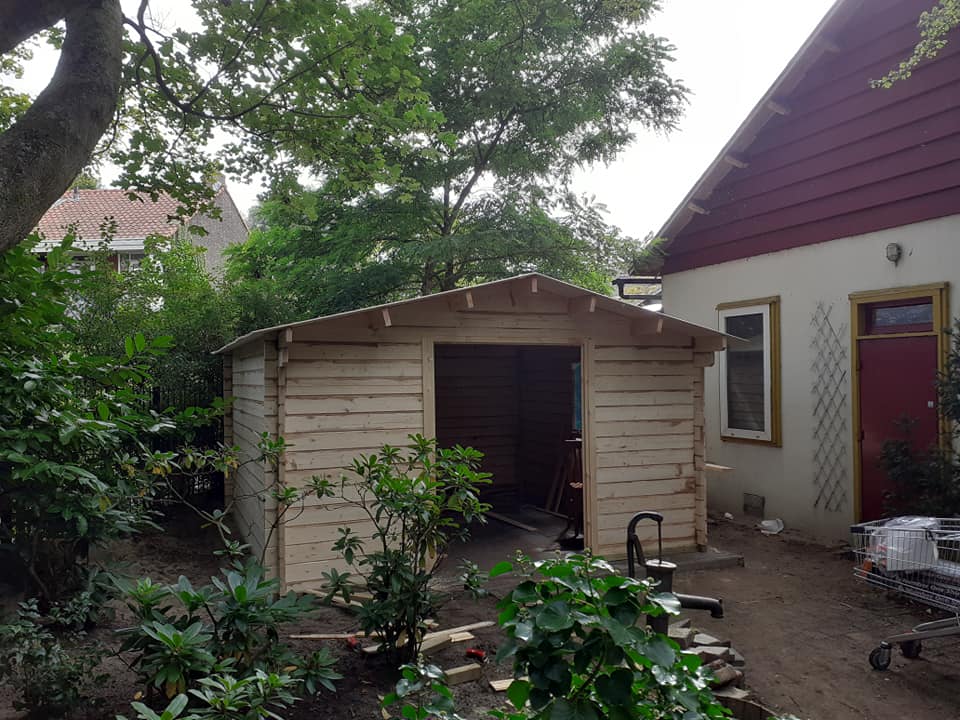 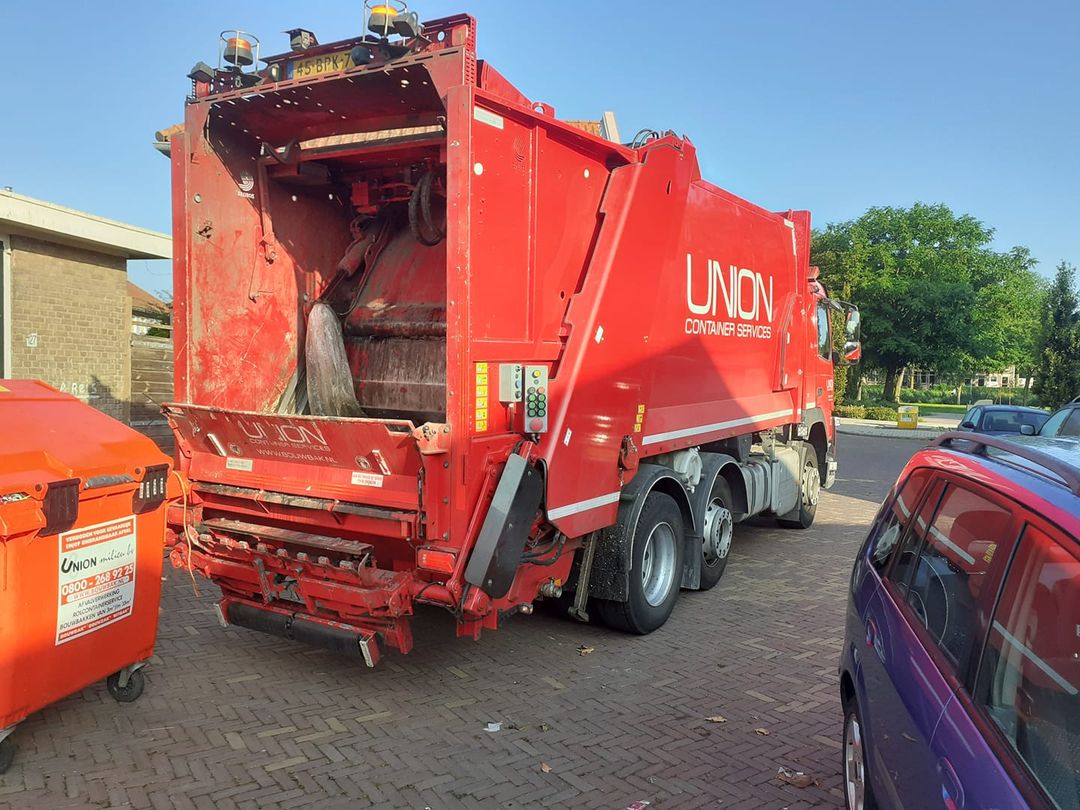 Adres; Baron de Coupertinlaan 4,  1034 ZK

Email:   stichtingflora4life@gmail.com

Facebook,   stichtingflora4life

Donatie kunnen naar;

Giro :          NL21INGB0006356634

KVK;           75413574

 Tel:     Patrick:0645530556 /John; 0640892593
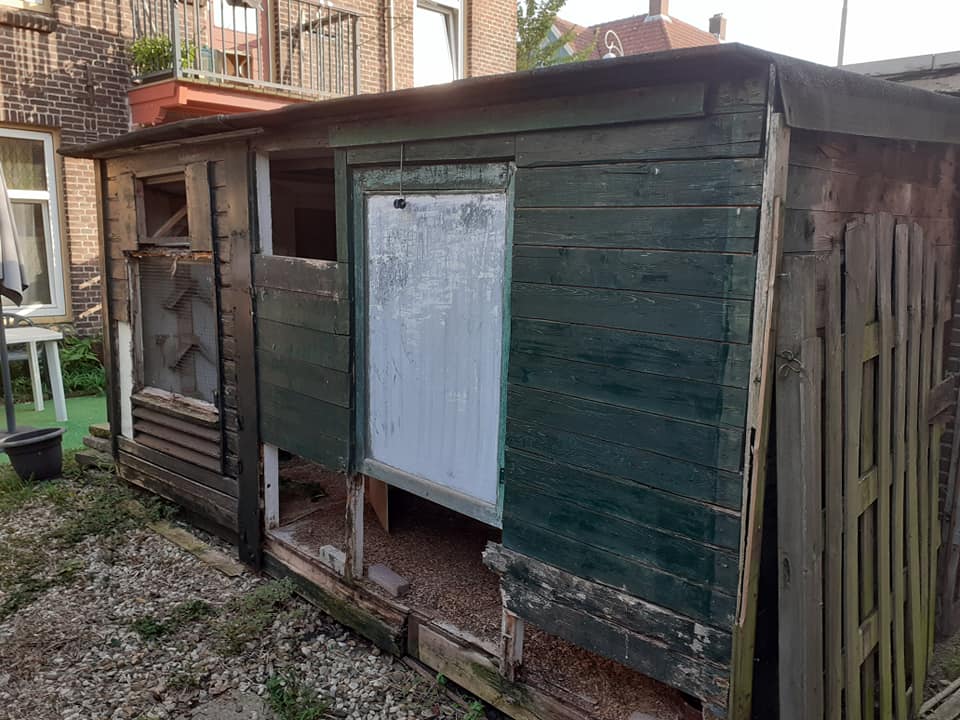 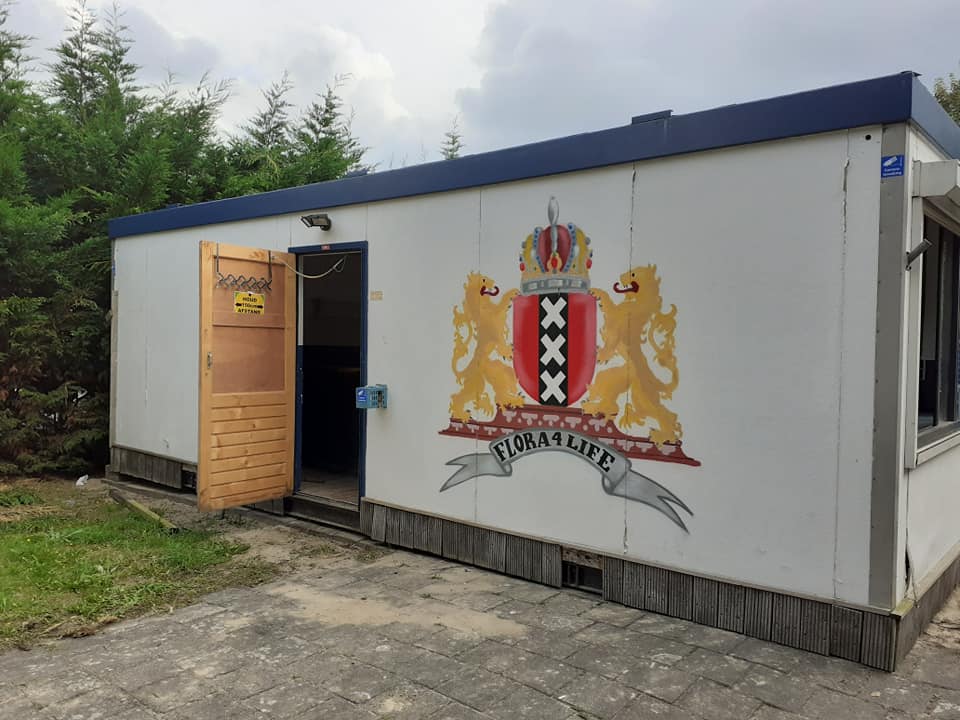 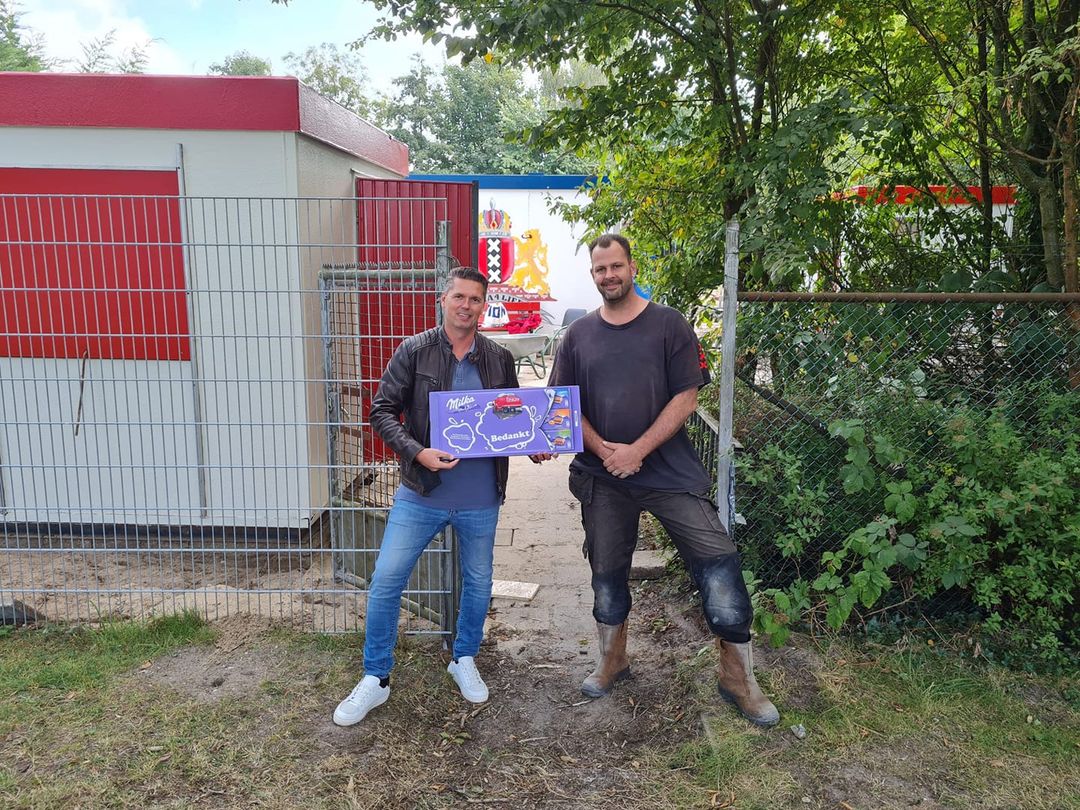 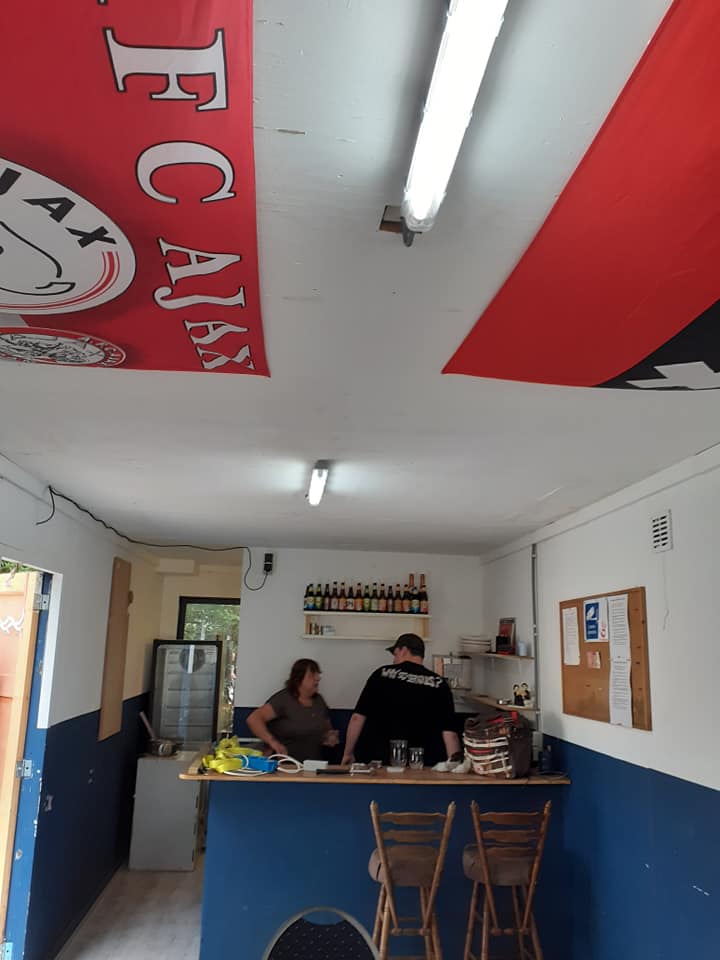 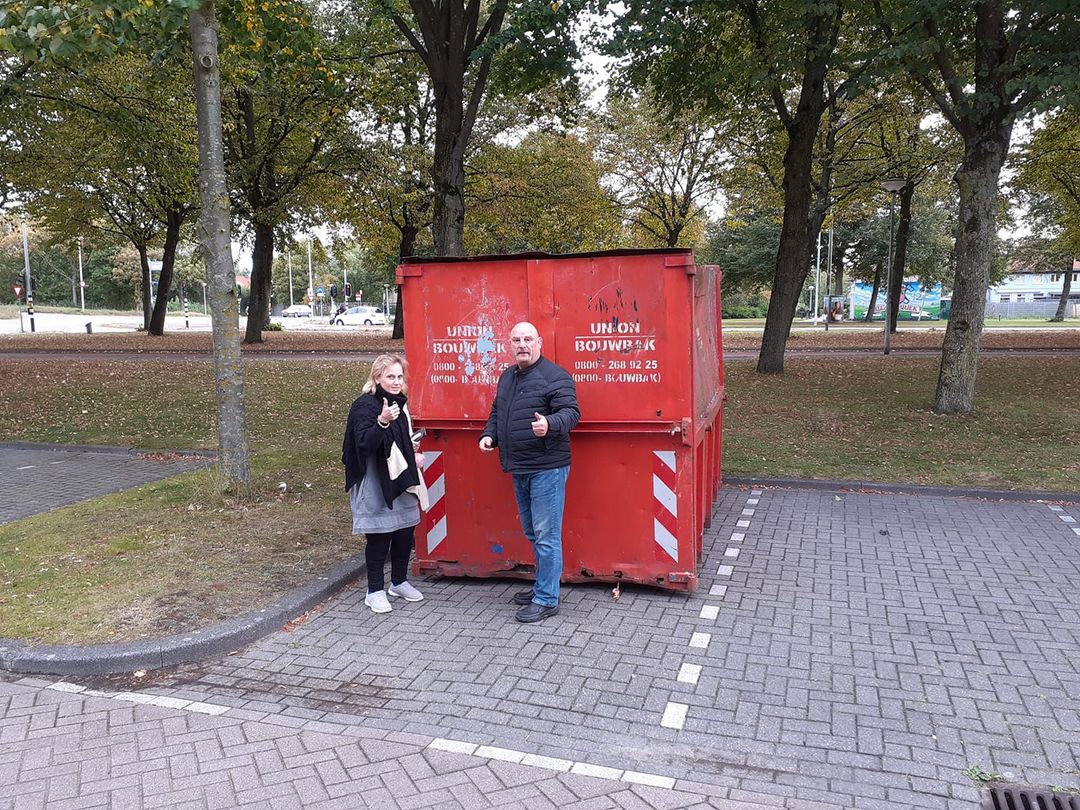 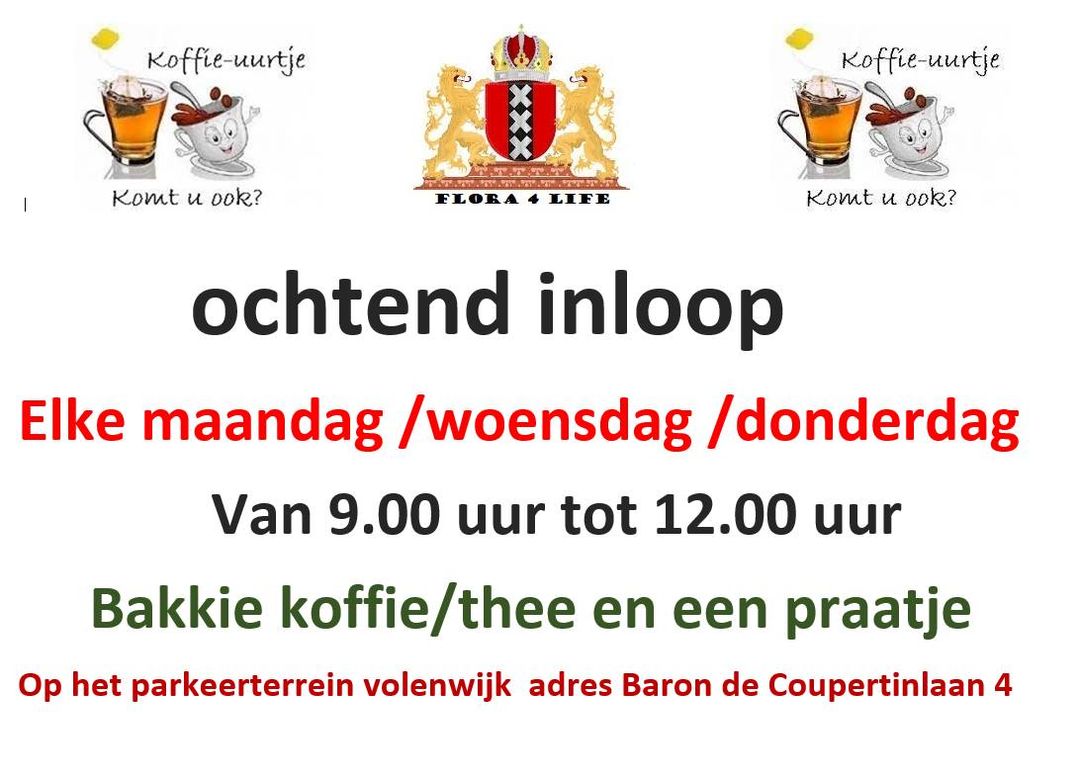 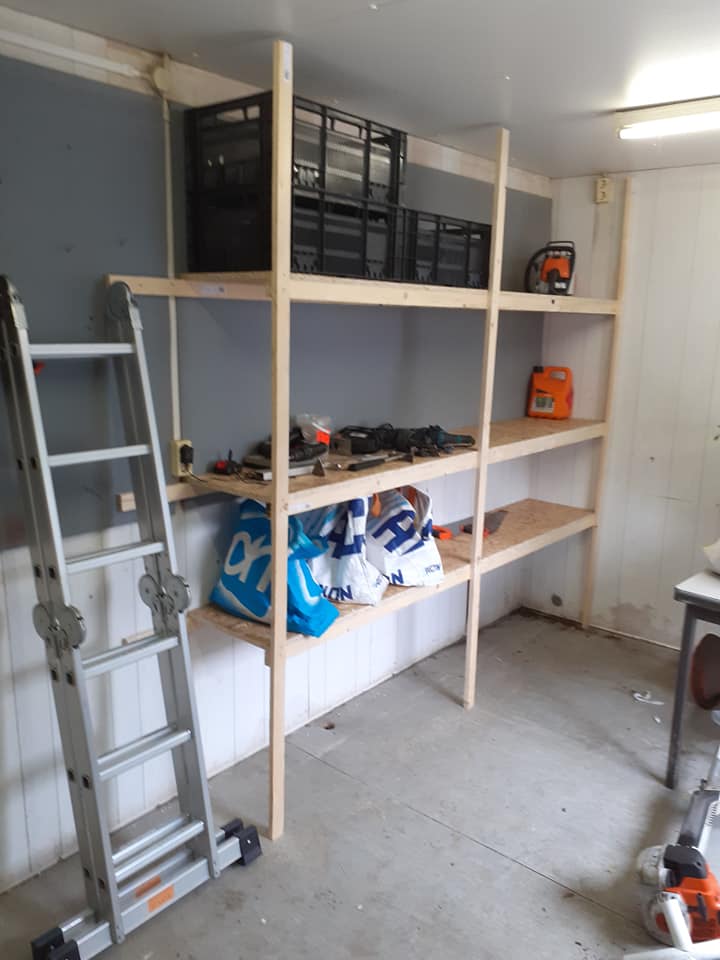 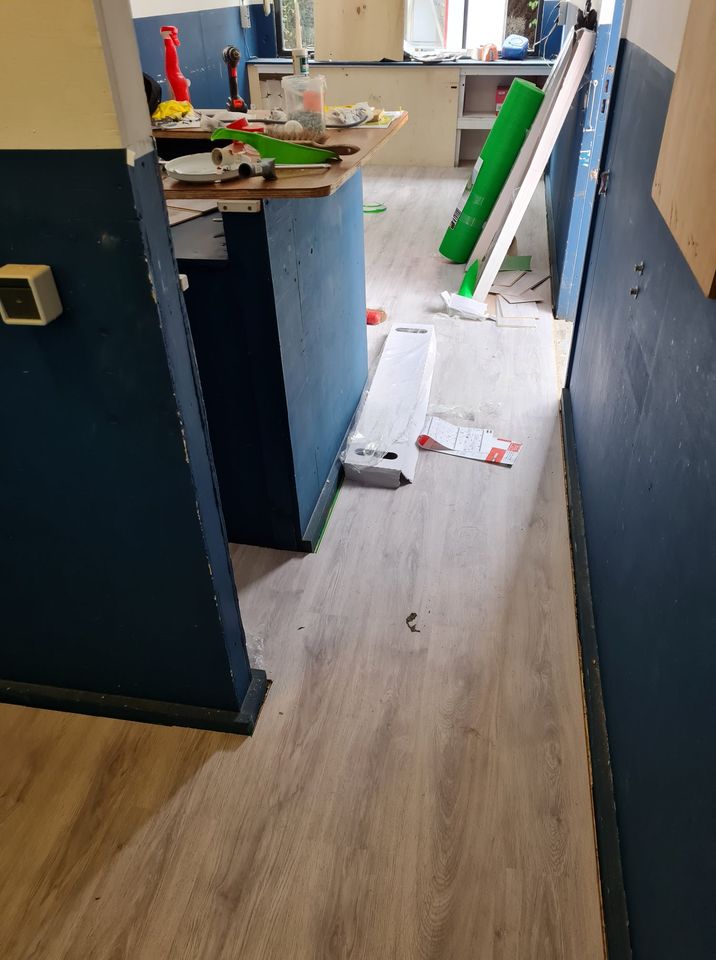 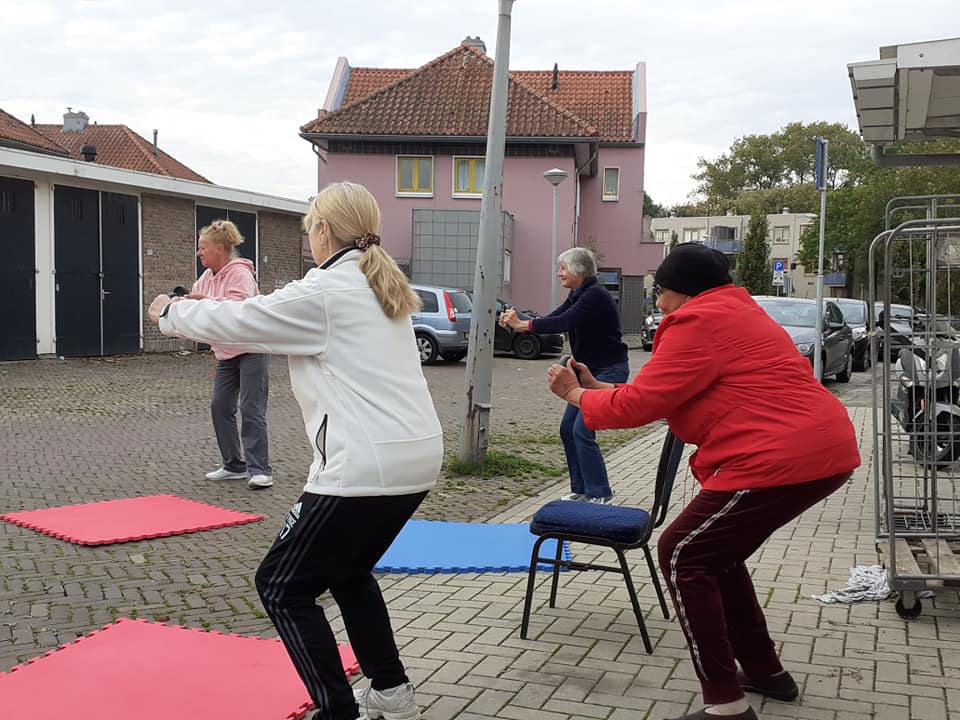 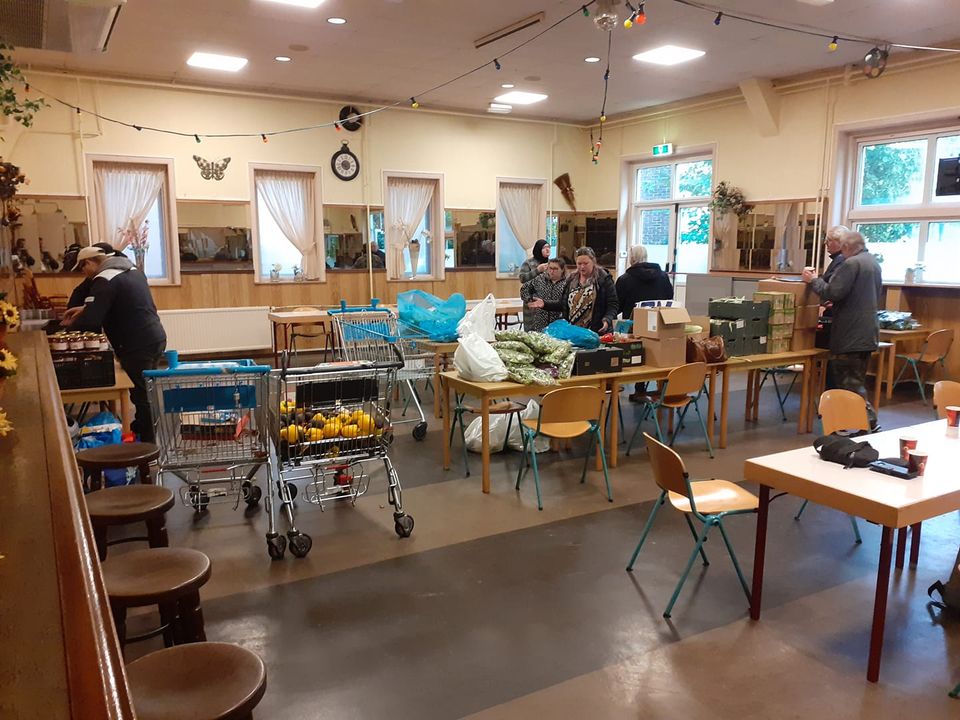 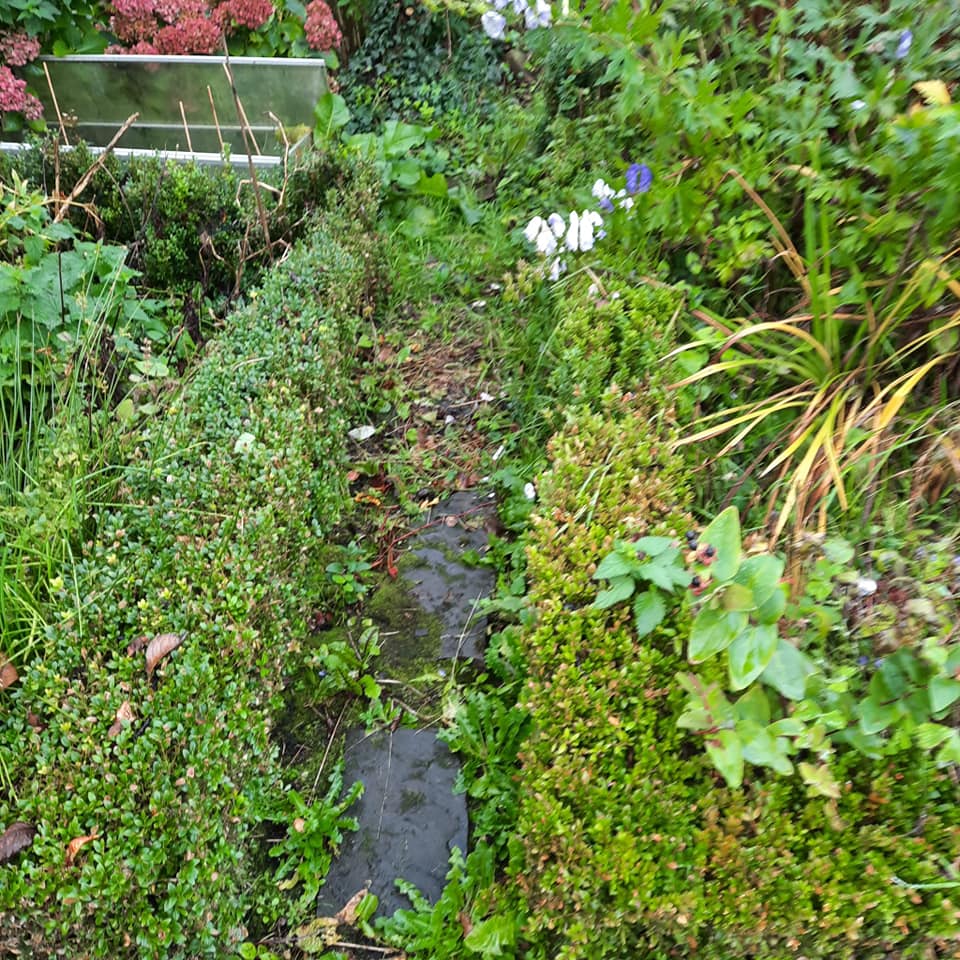 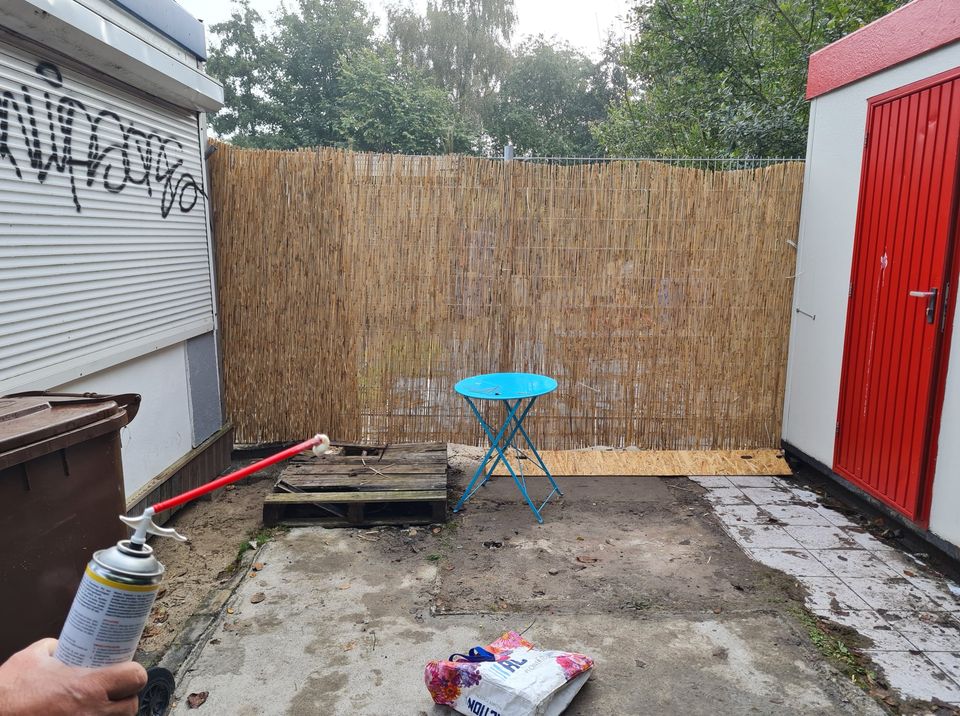 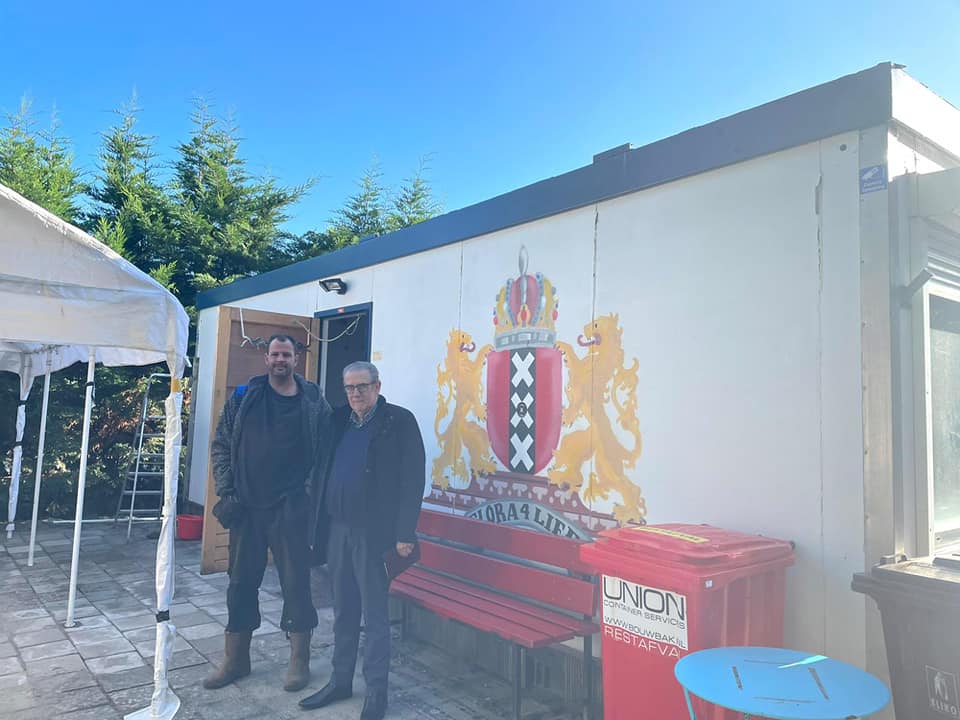 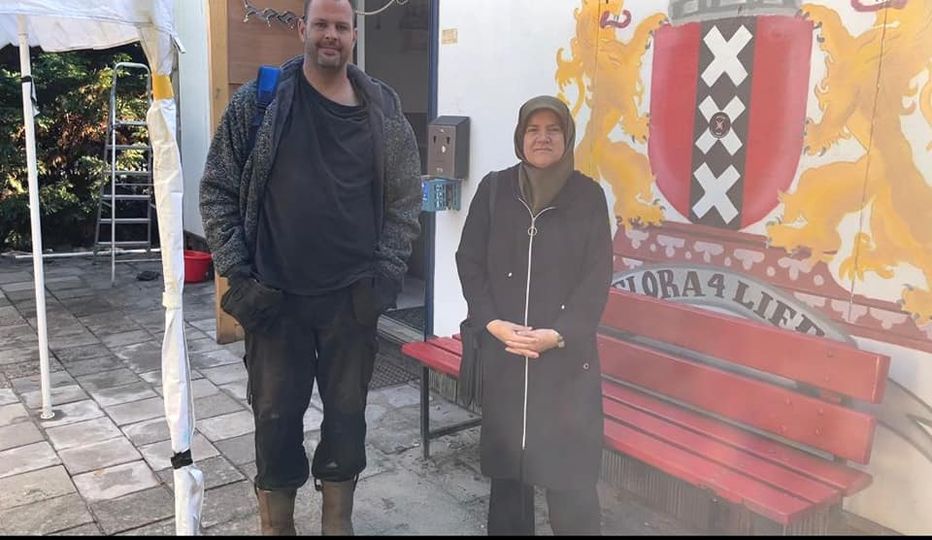 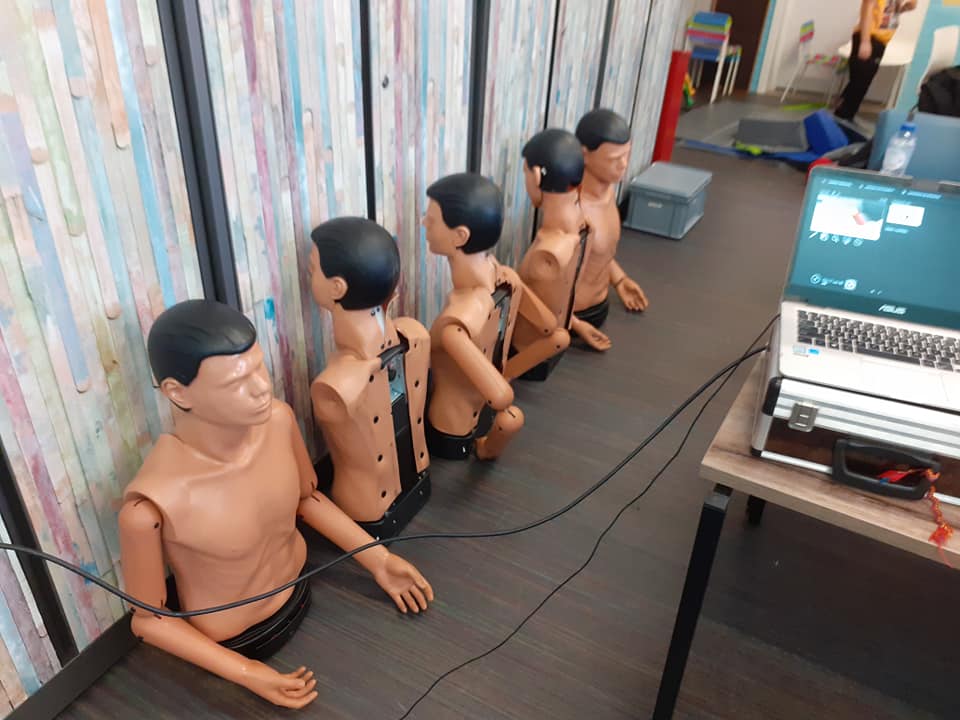 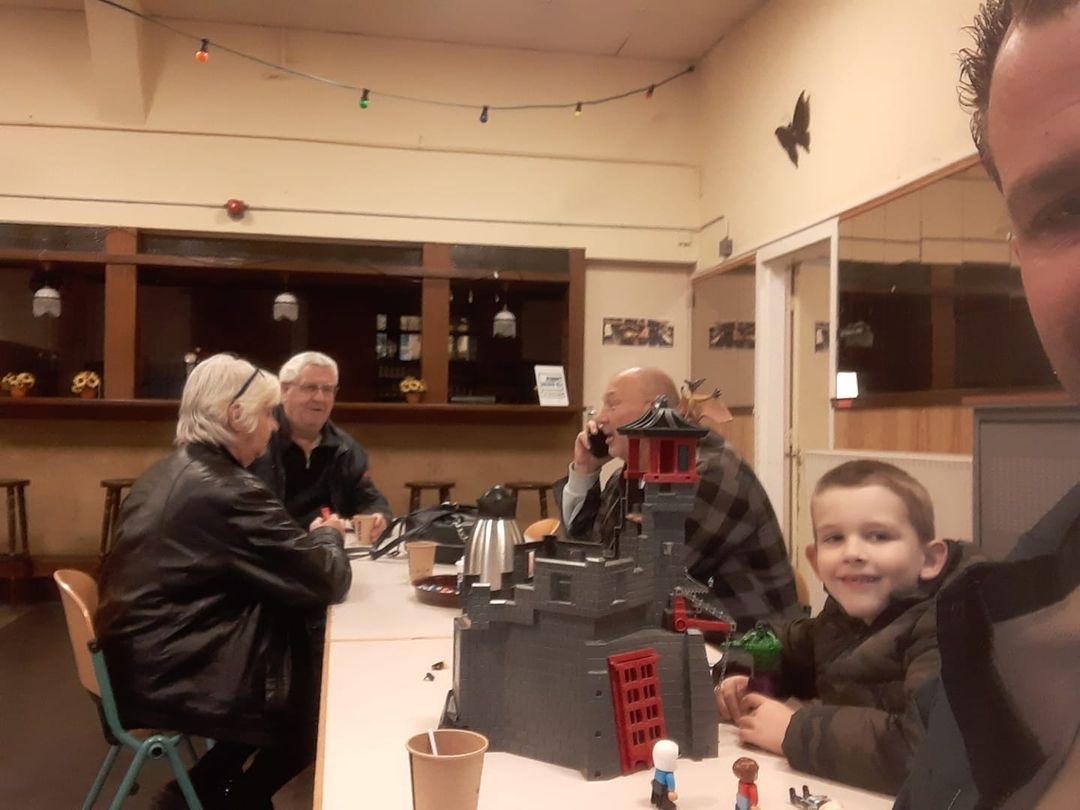 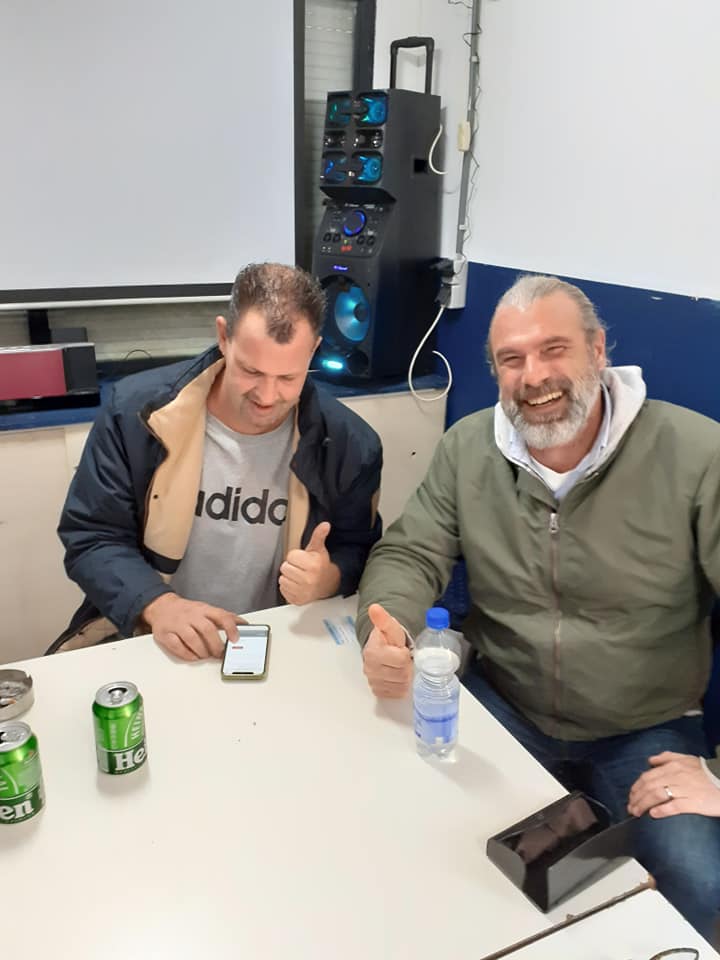 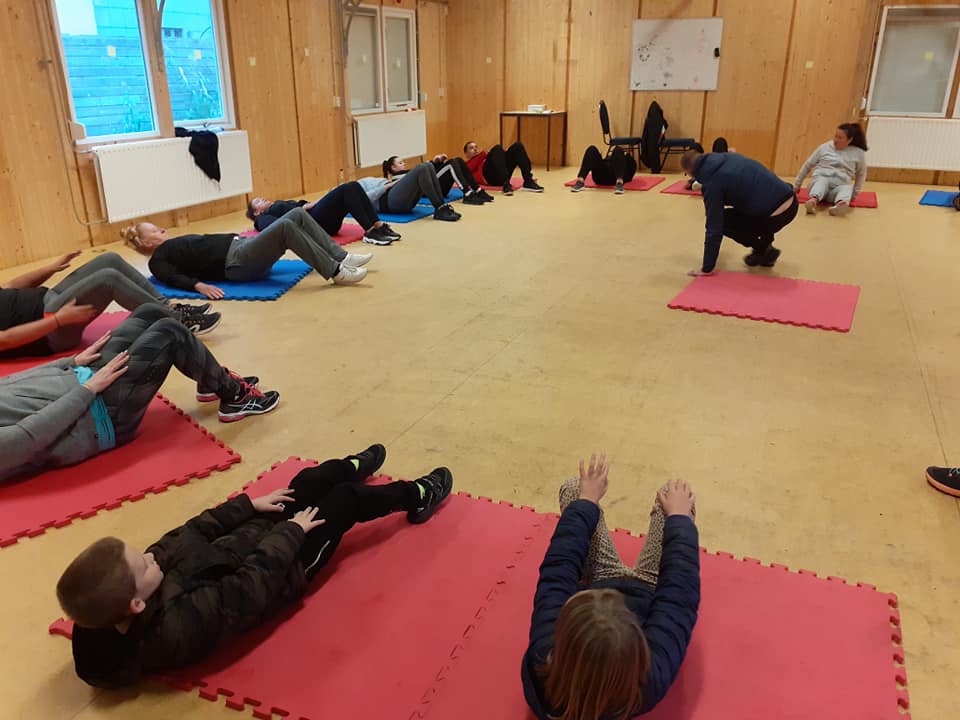 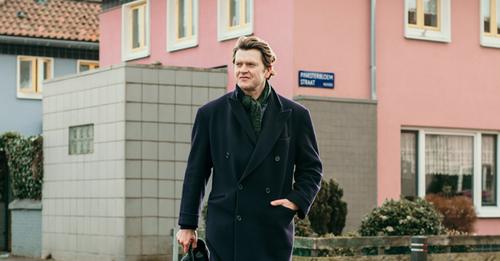 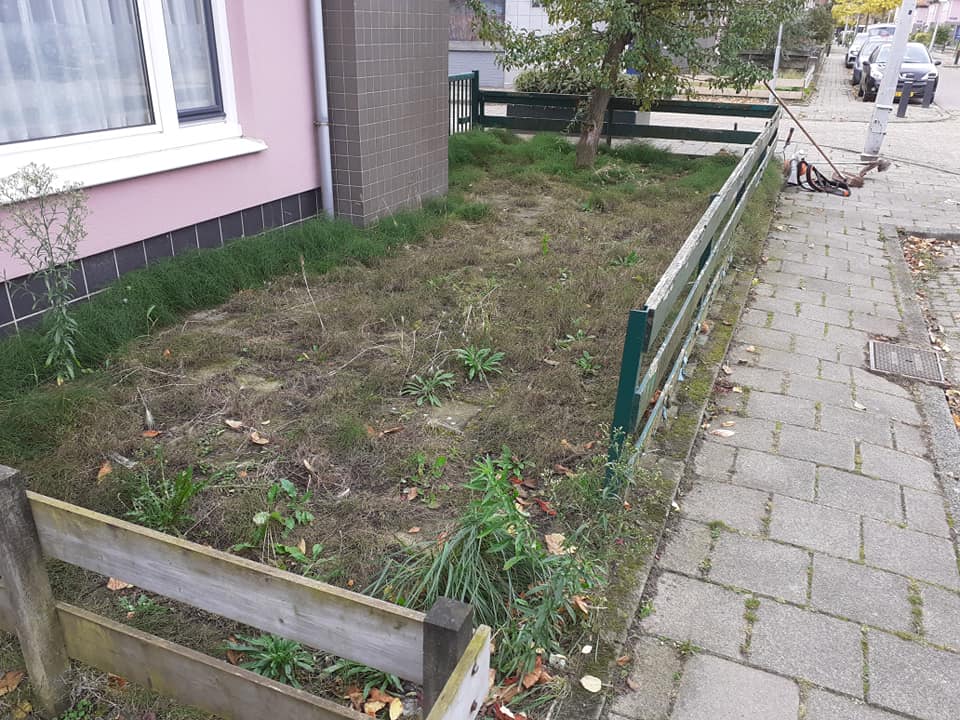 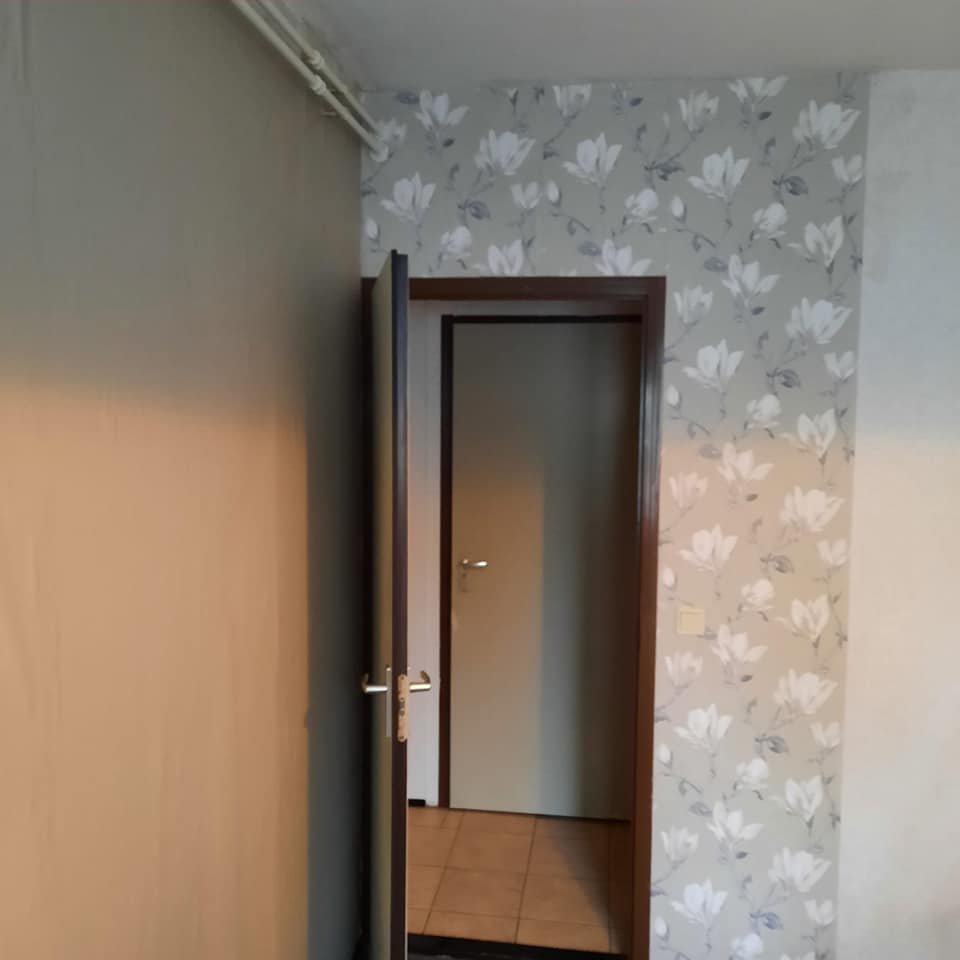 Adres; Baron de Coupertinlaan 4,  1034 ZK

Email:   stichtingflora4life@gmail.com

Facebook,   stichtingflora4life

Donatie kunnen naar;

Giro :          NL21INGB0006356634

KVK;           75413574

 Tel:     Patrick:0645530556 /John; 0640892593
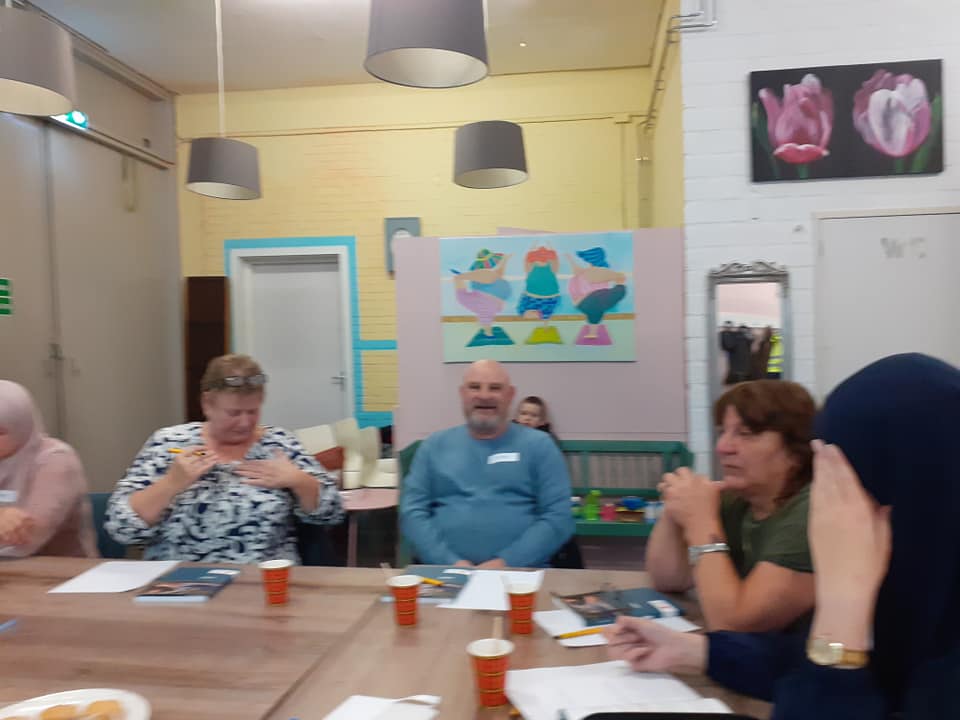 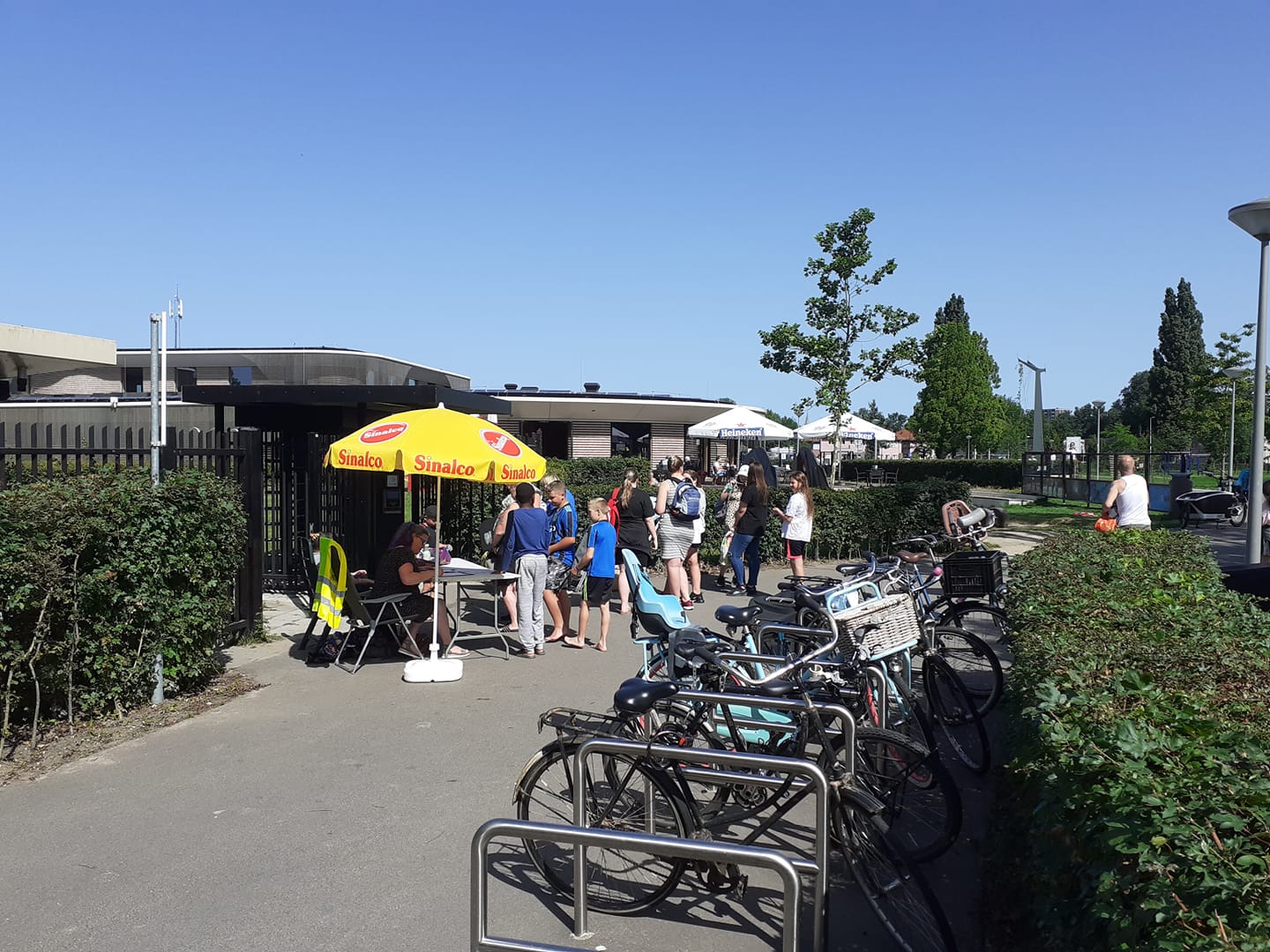 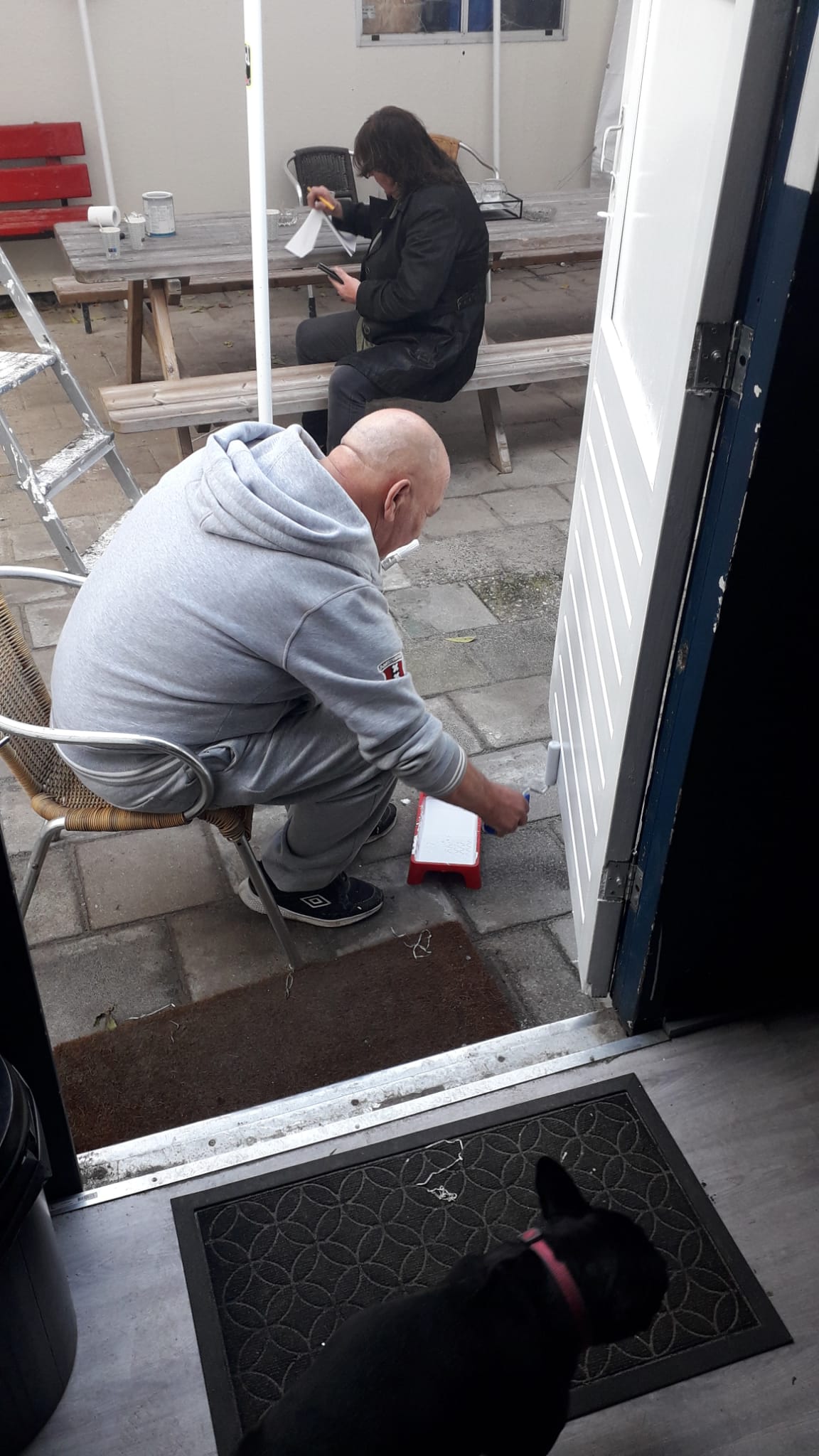 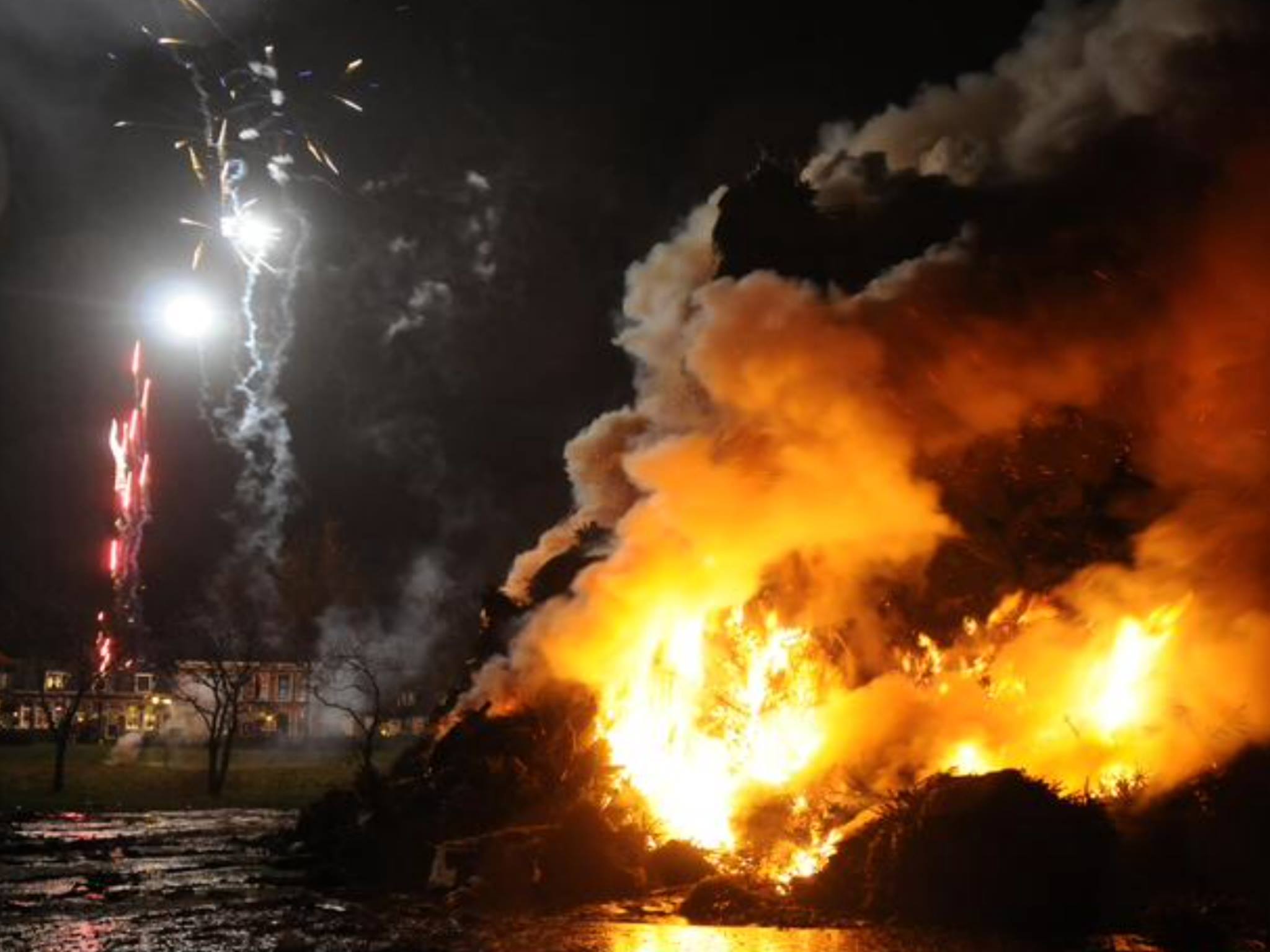 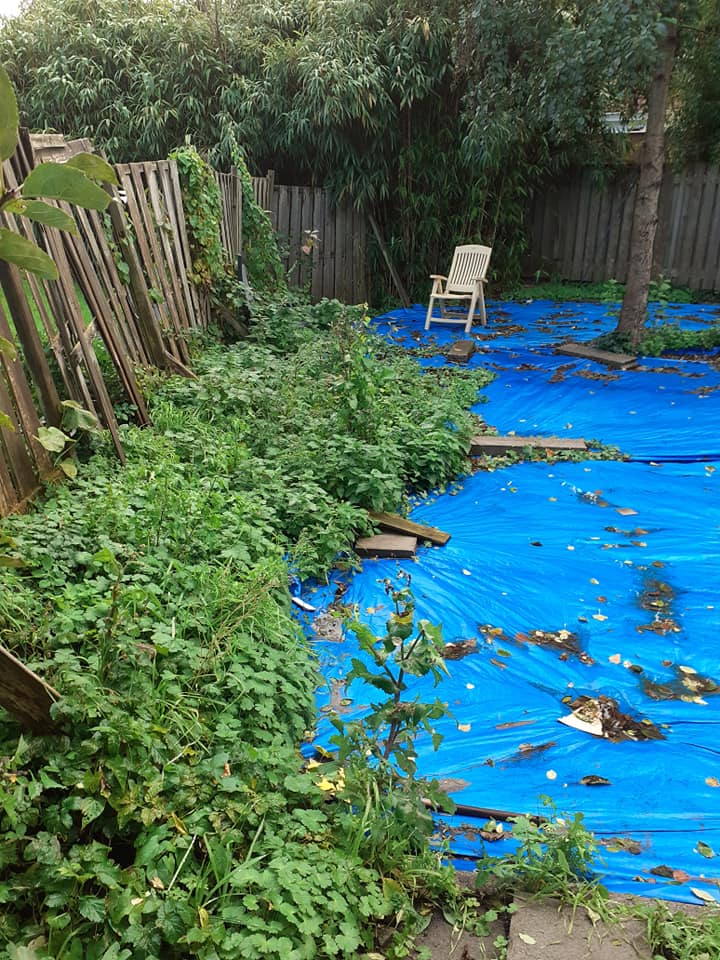 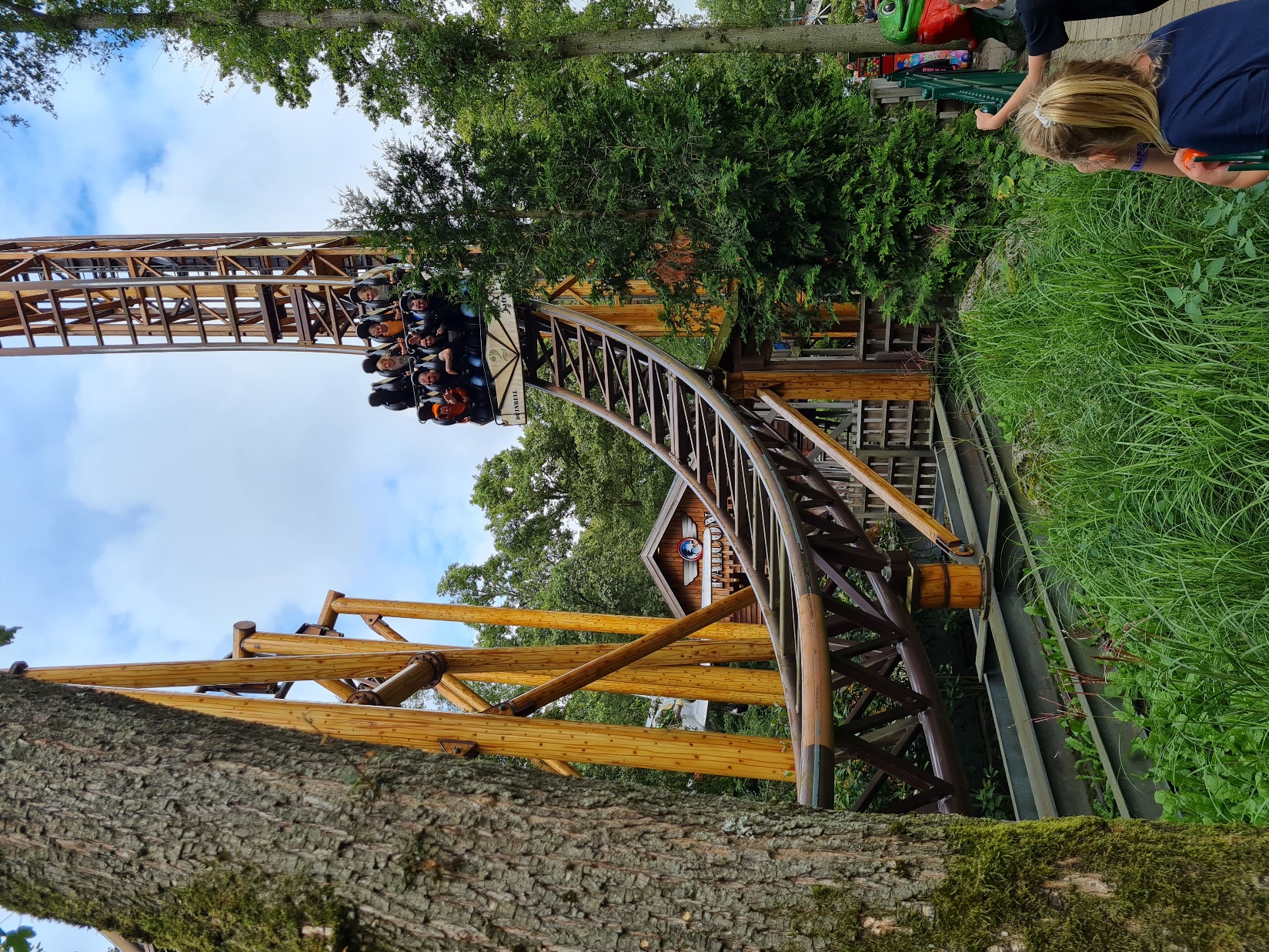 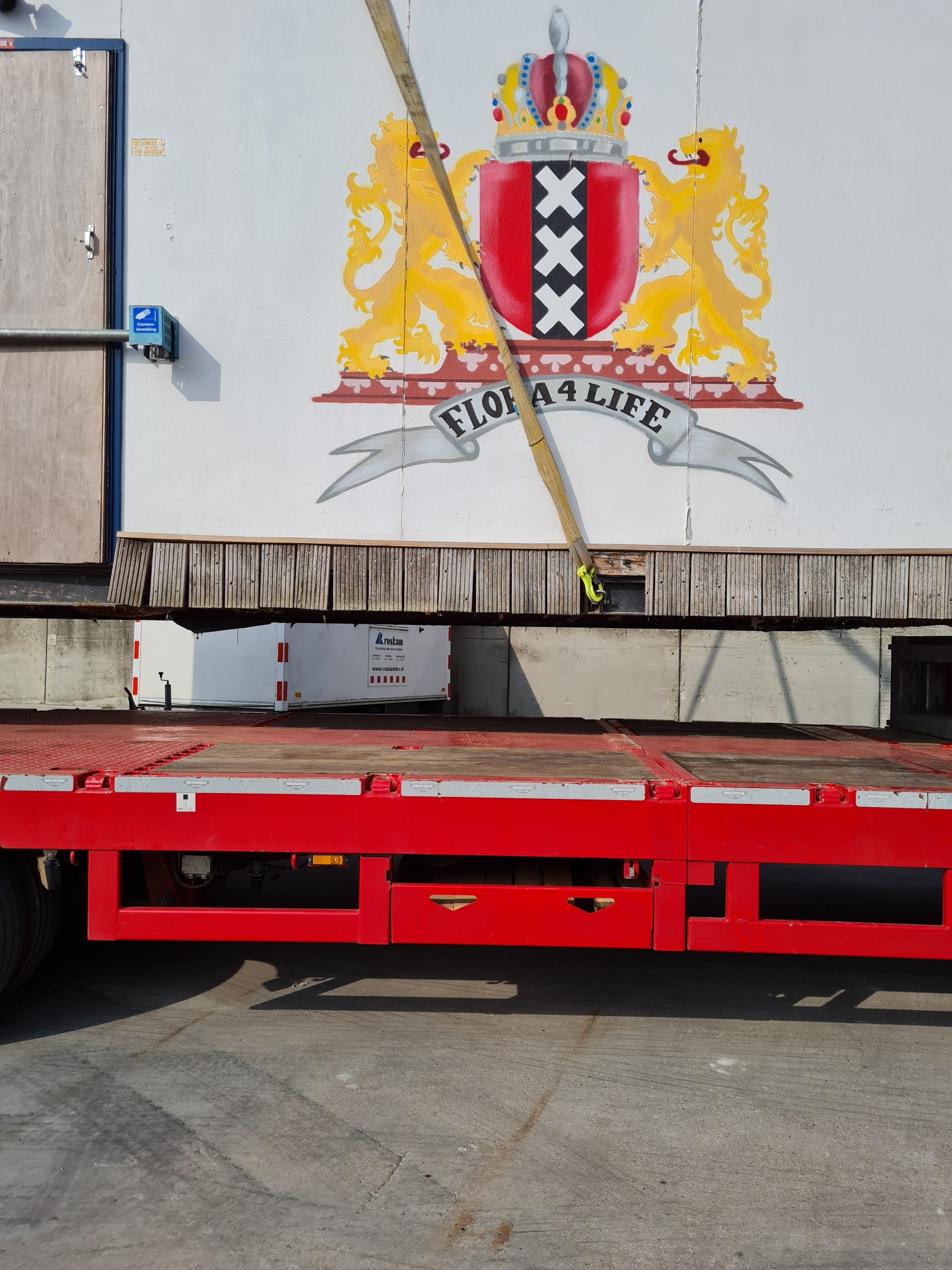 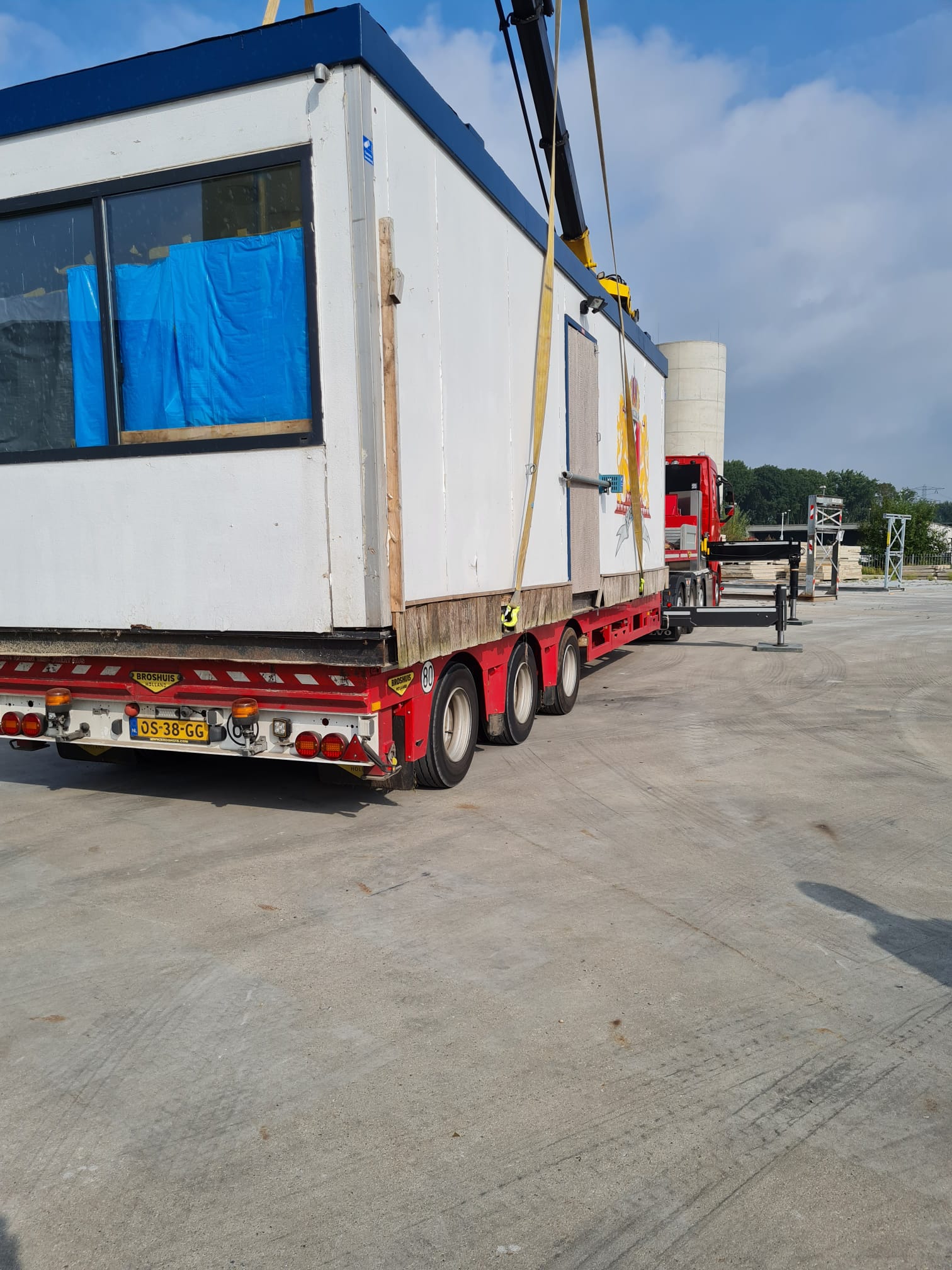 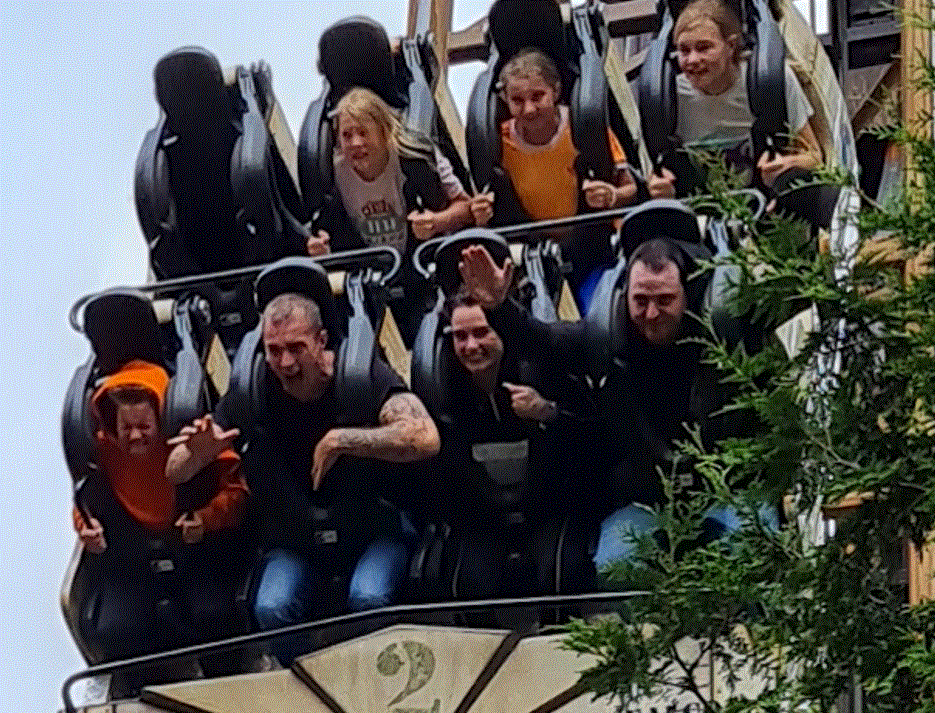 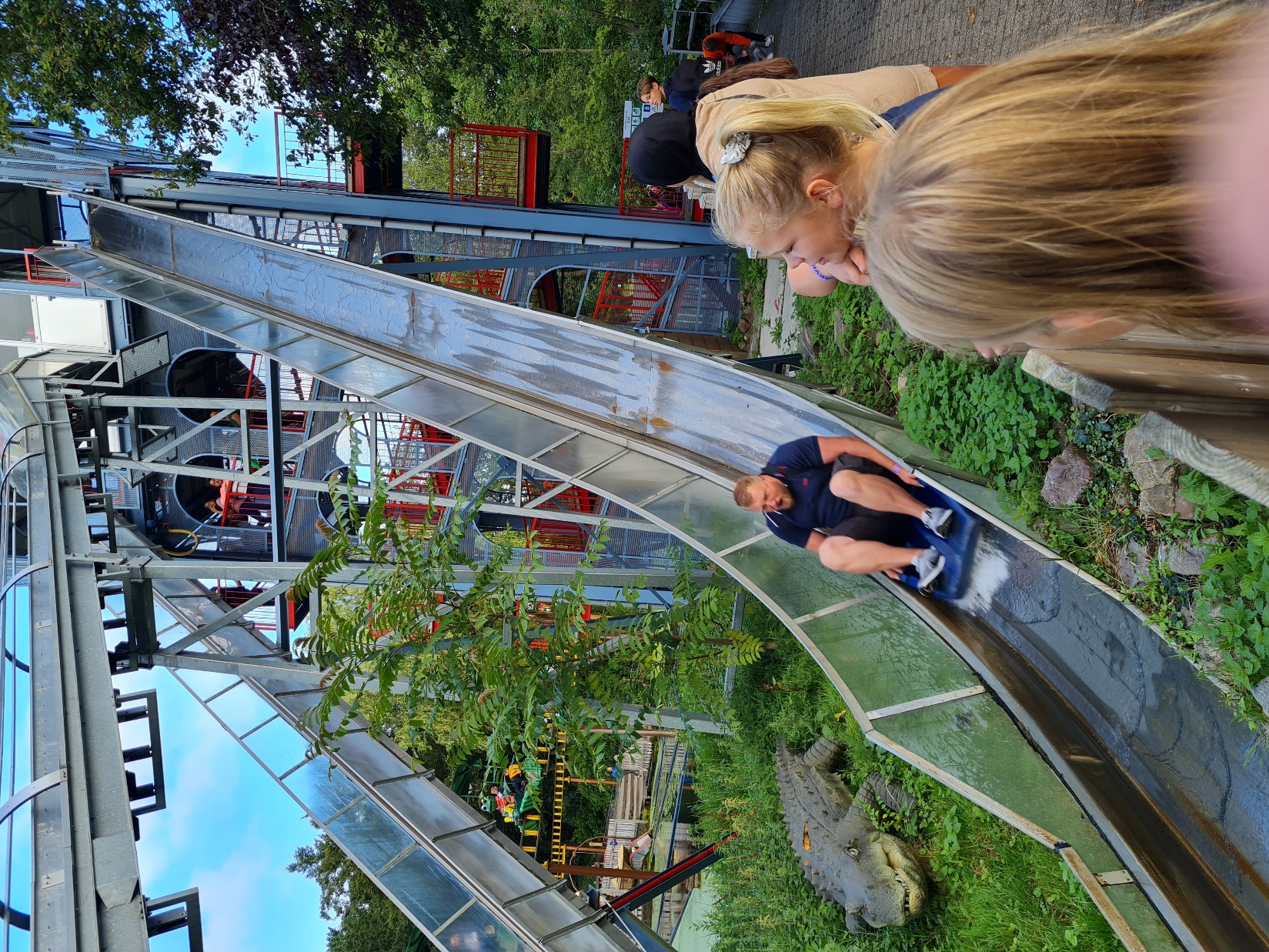 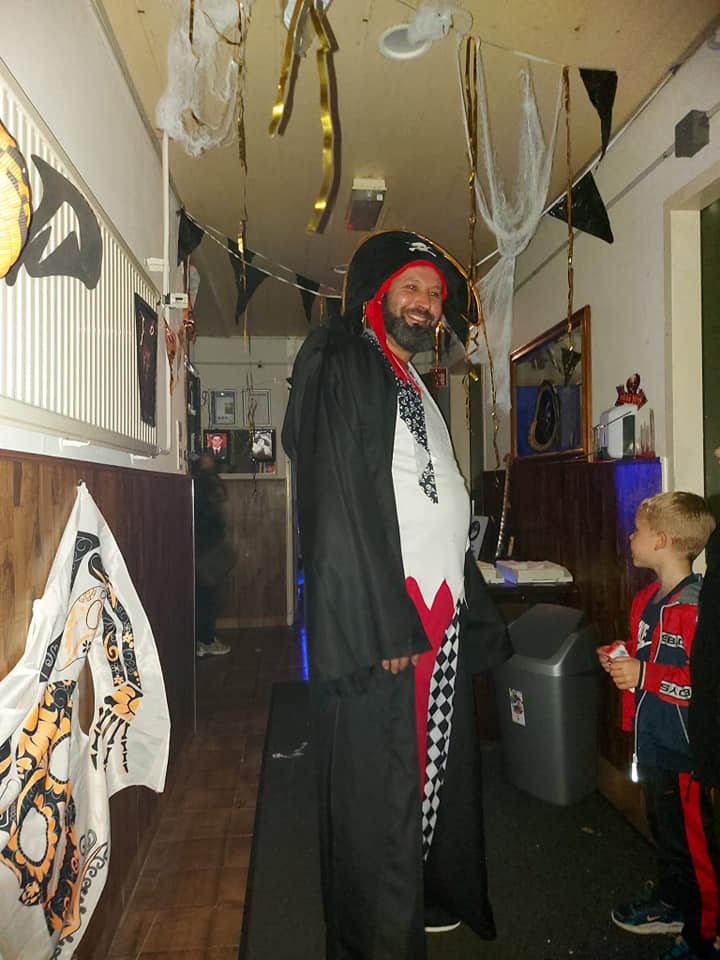 Halloween
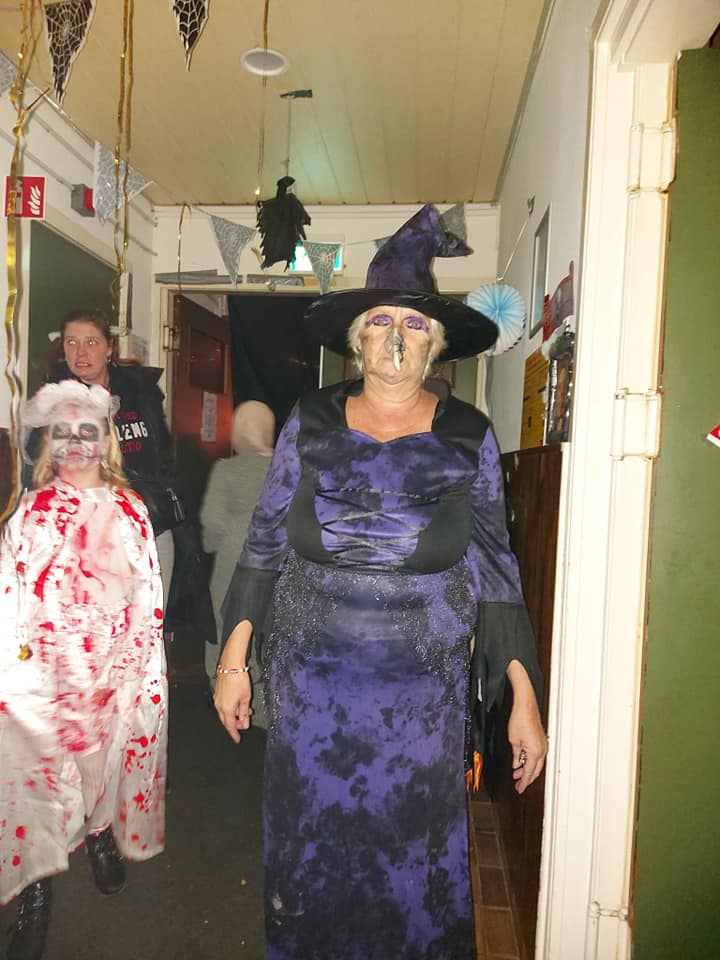 Halloween
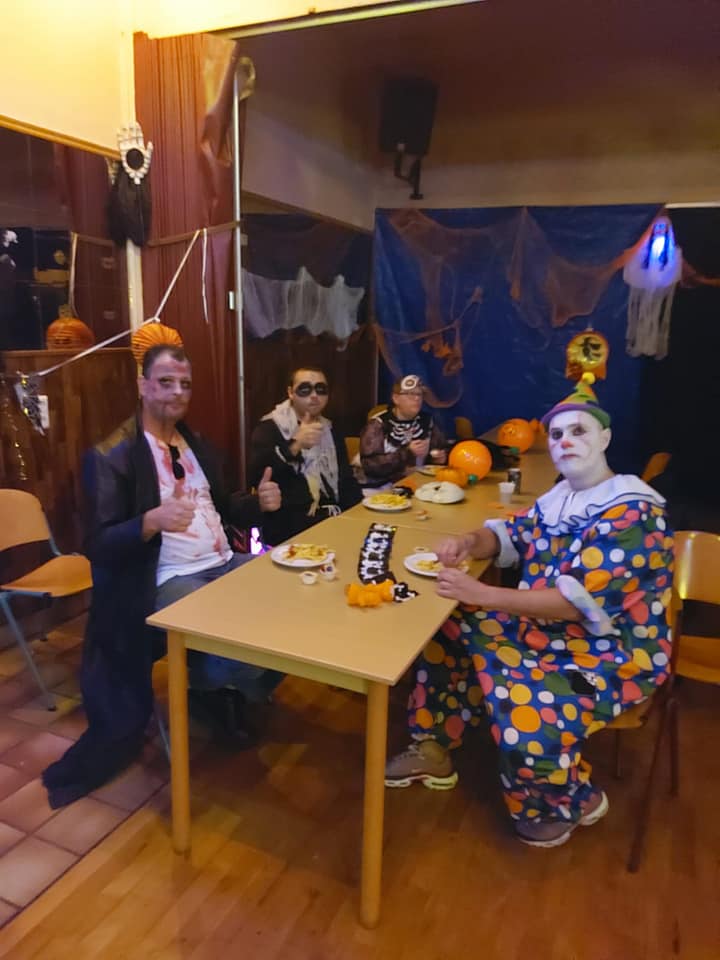 Halloween
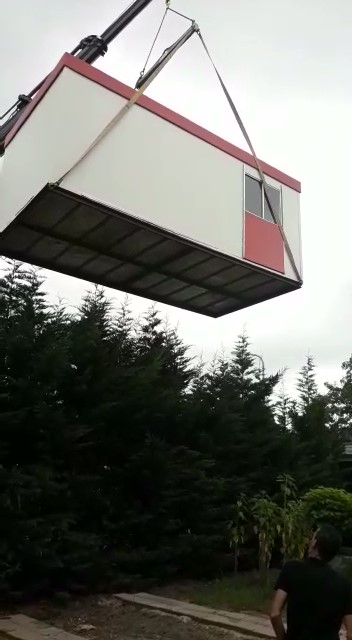 Adres; Baron de Coupertinlaan 4,  1034 ZK

Email:   stichtingflora4life@gmail.com

Facebook,   stichtingflora4life

Donatie kunnen naar;

Giro :          NL21INGB0006356634

KVK;           75413574

 Tel:     Patrick:0645530556 /John; 0640892593
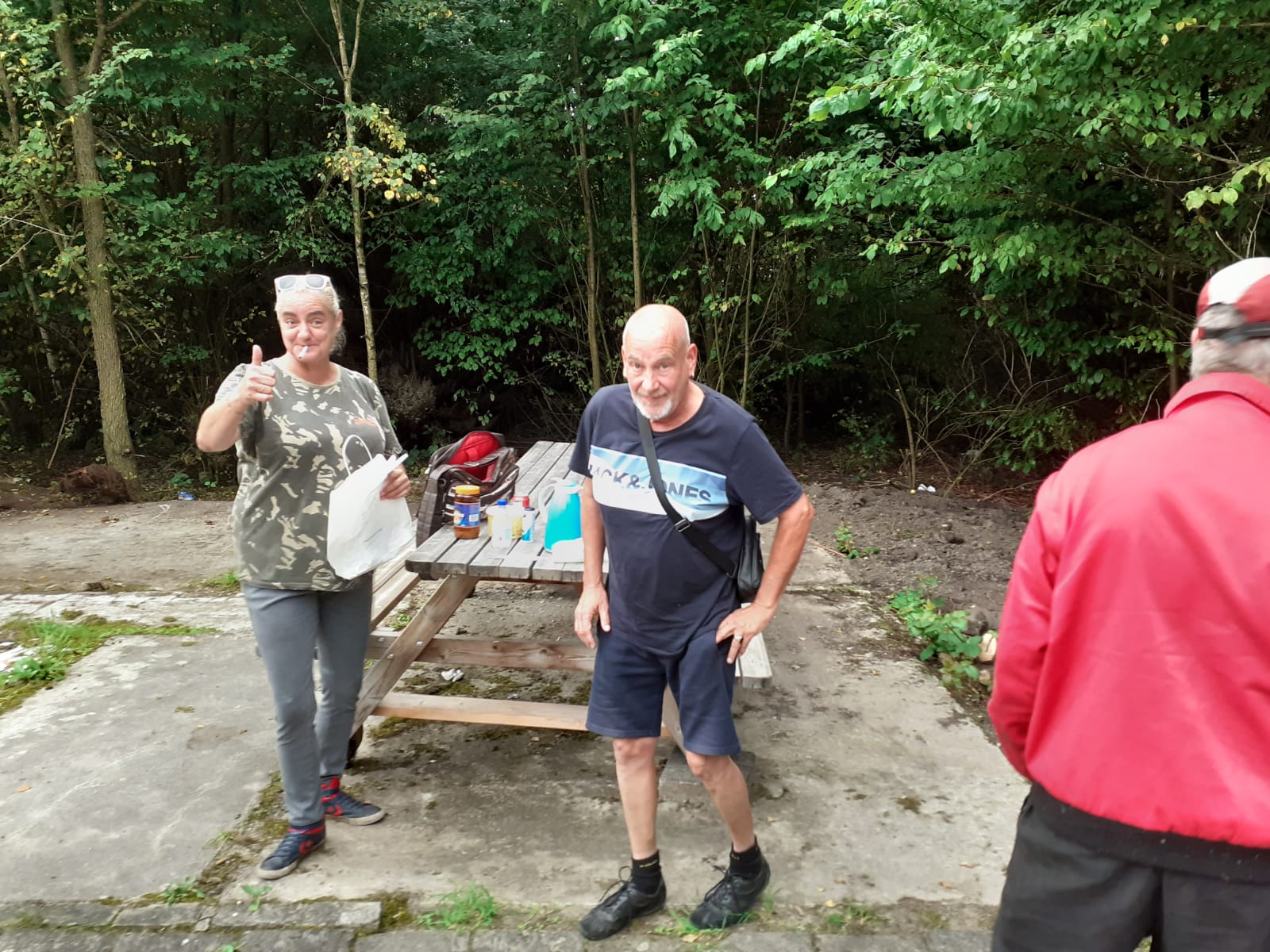 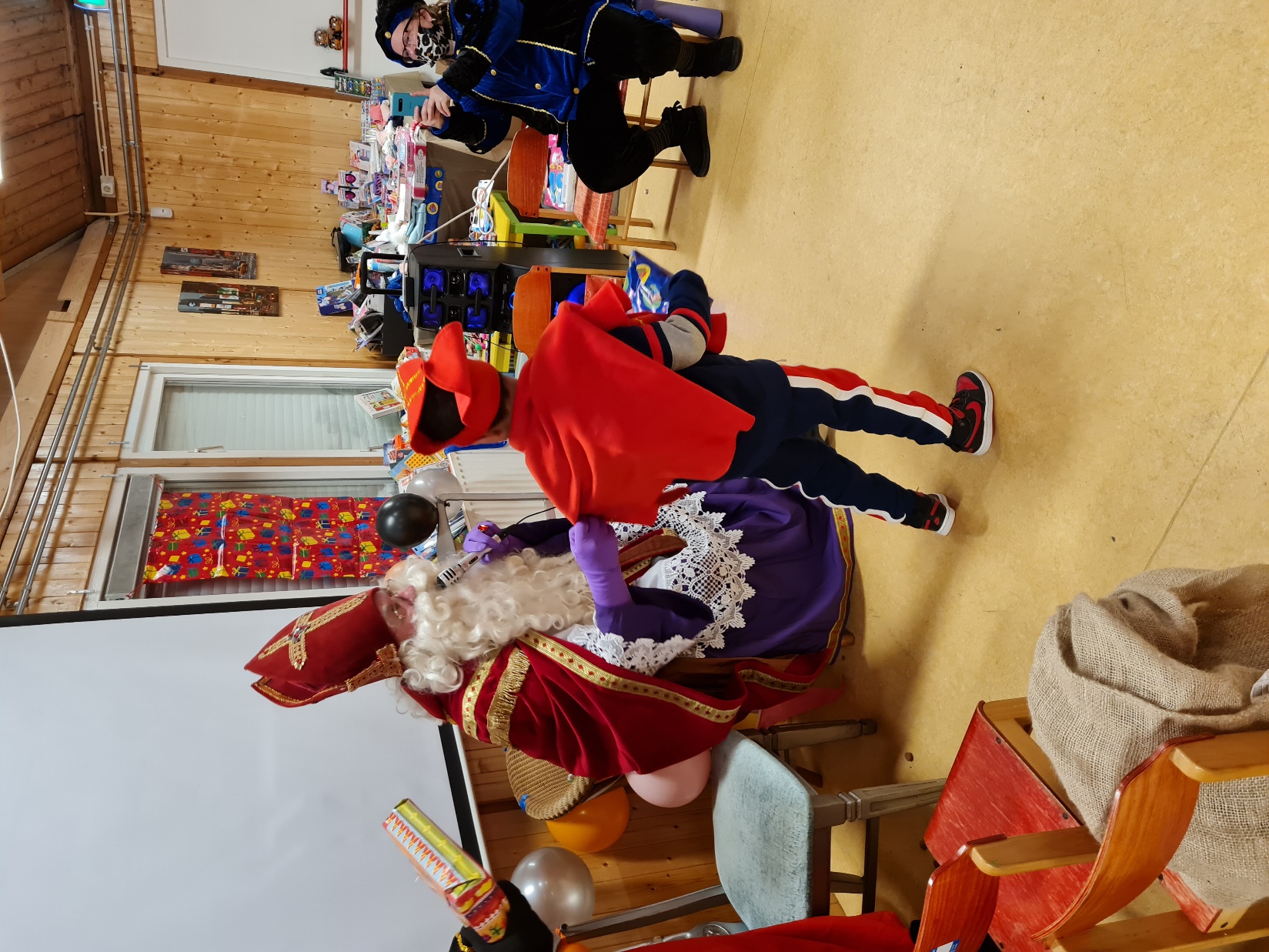 sinterklaas
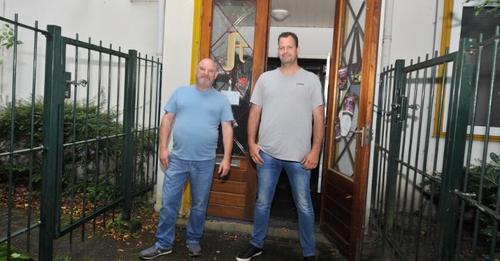 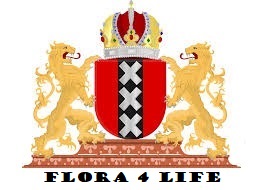